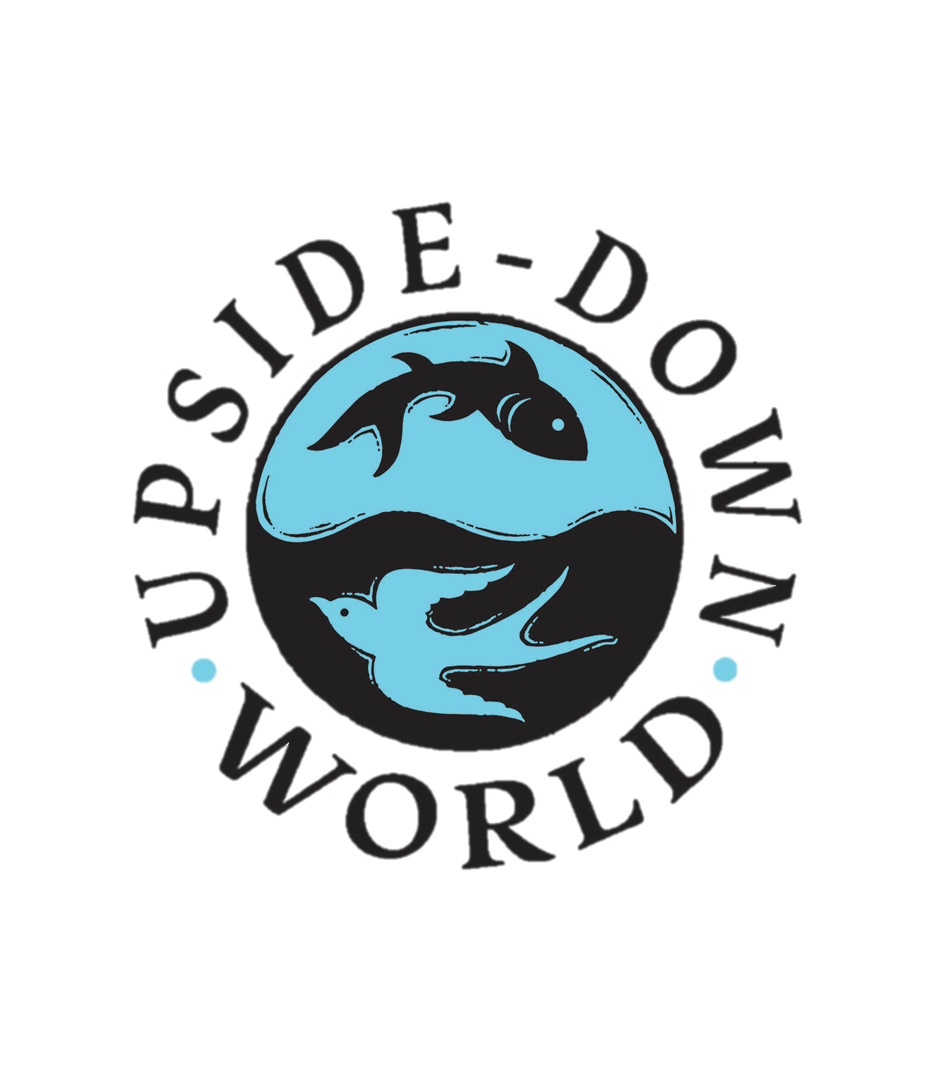 Survivors!
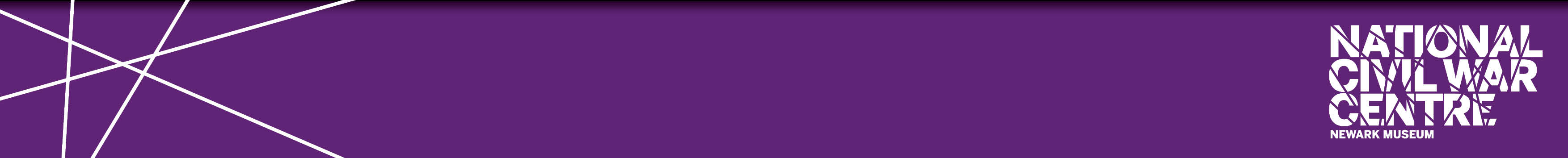 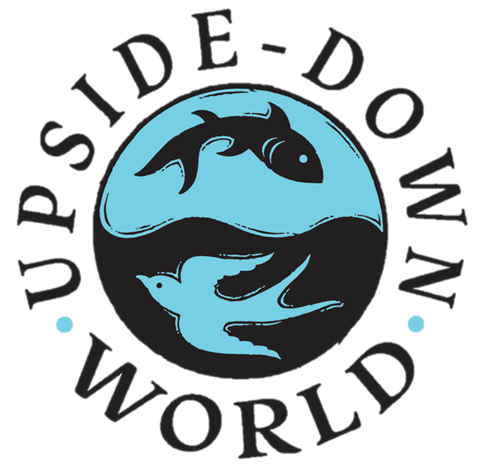 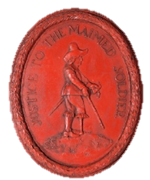 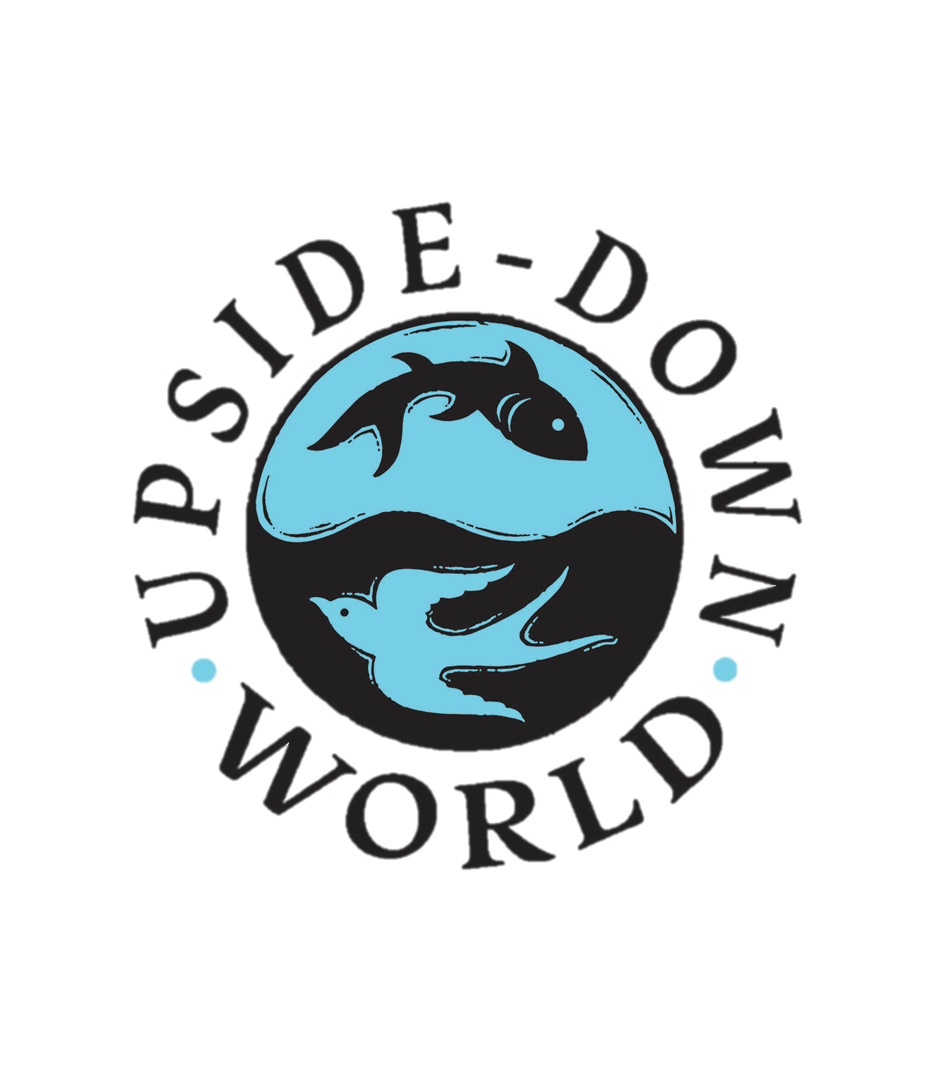 Reverend Scribewell
will see you now.
Survivors!
Learn how to write a petition 
and win money 
at the County Court!
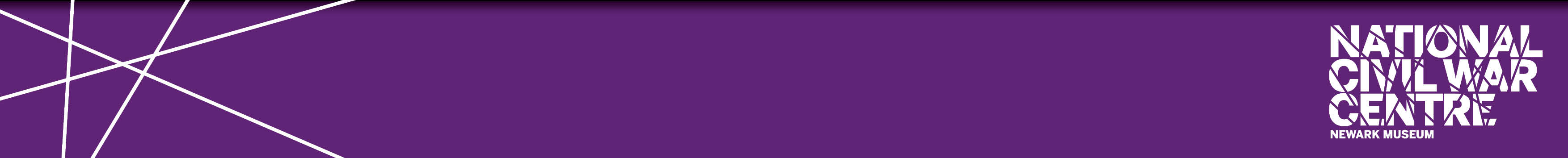 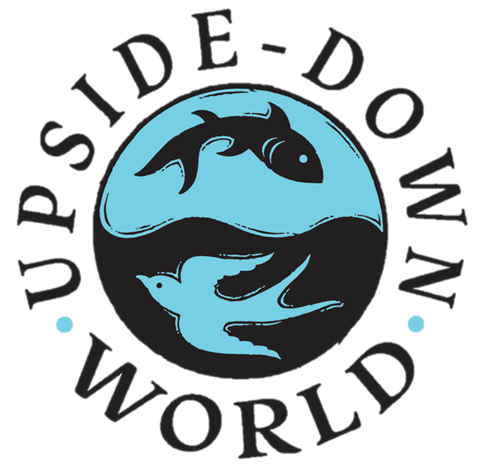 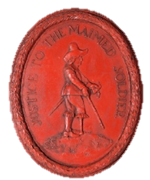 My name is Reverend Scribewell.

Congratulations on surviving the British Civil Wars.

Life can be difficult if you have been wounded, or if you have lost your husband or your parents.
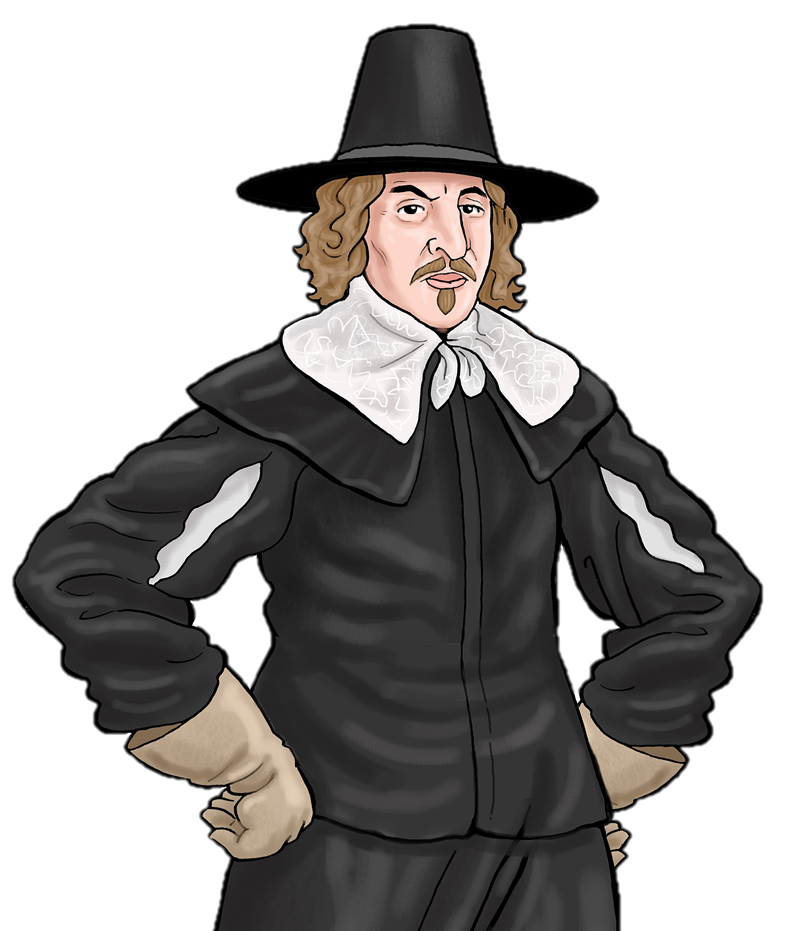 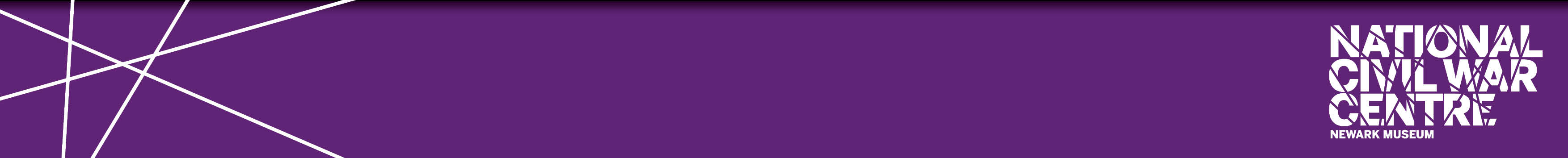 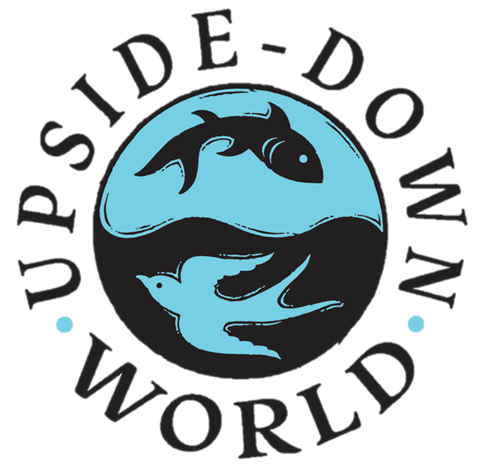 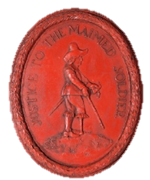 You can ask the County Court for money to help you and your family.

This court is held four times a year. It is called the Quarter Sessions.
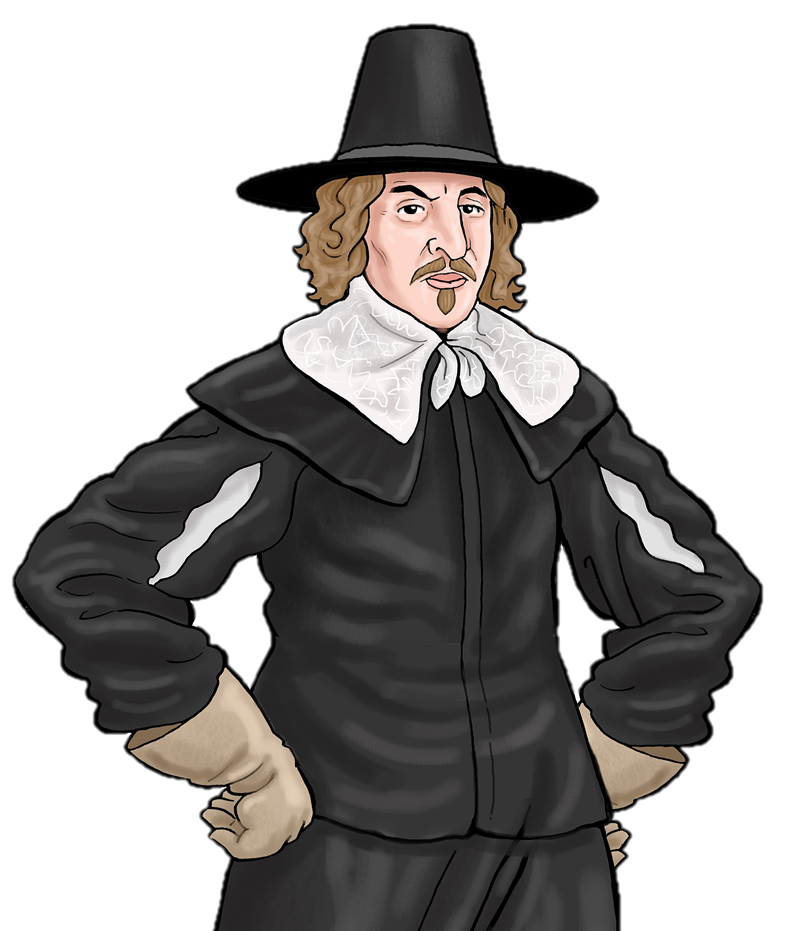 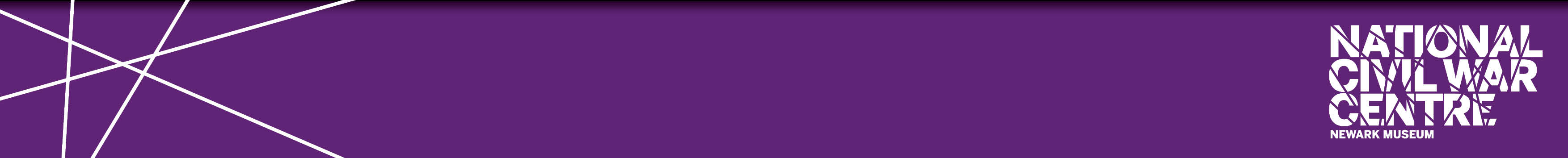 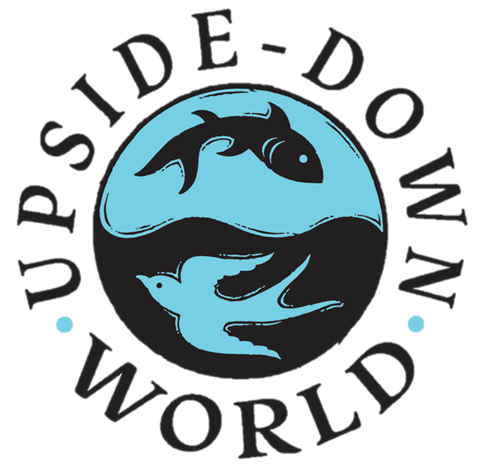 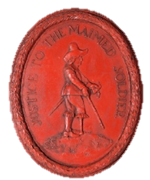 You need to write a special letter called a petition.

Don’t worry, I can help you do this!

Then you need to travel to the County Court and present your case.
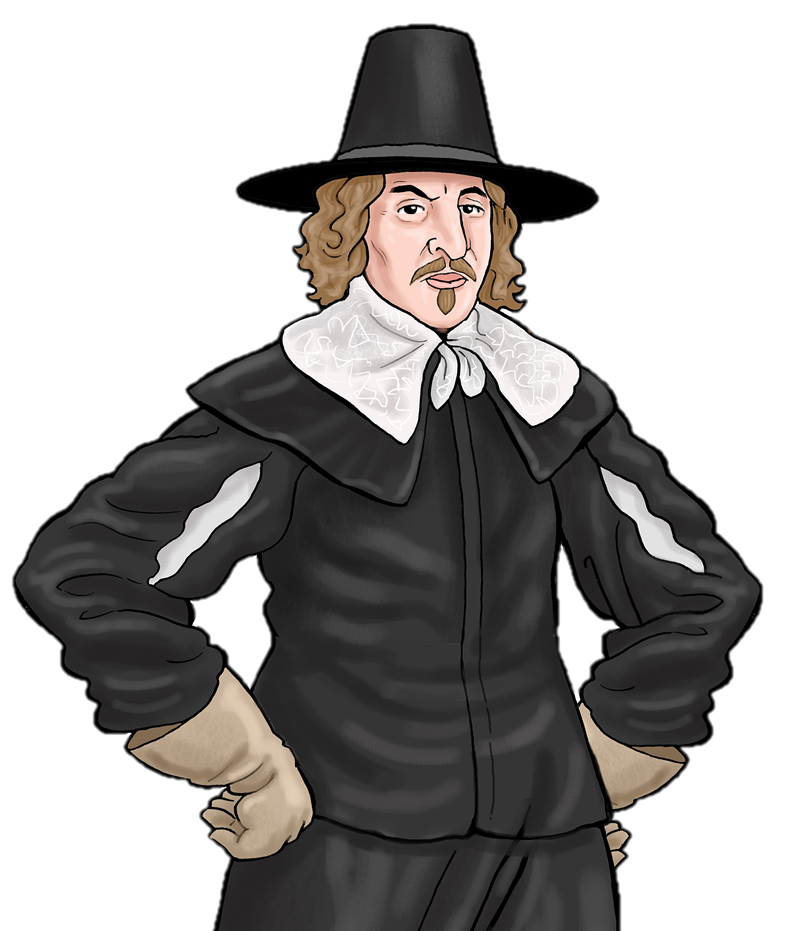 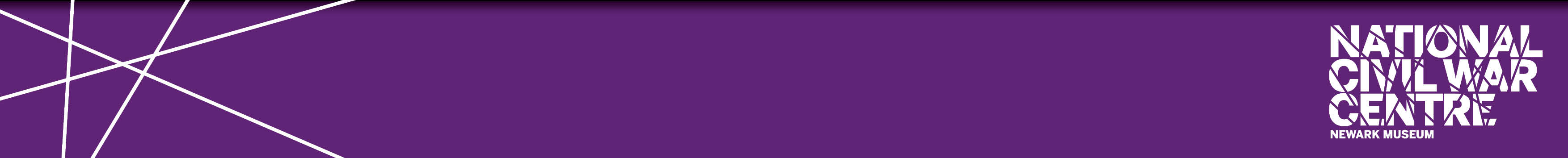 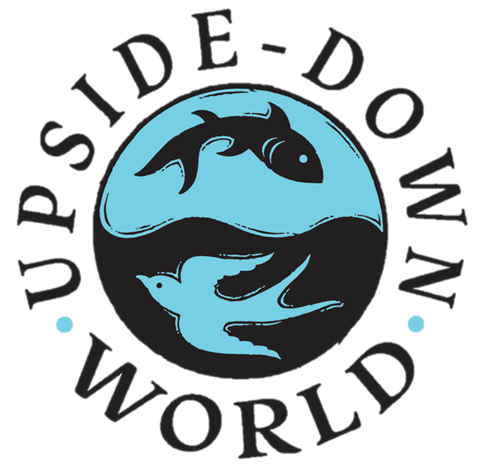 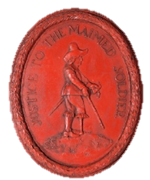 The letter must be written in a special way. 

You must describe your injury or problem carefully. 

You must sound humble, trustworthy and in great need.
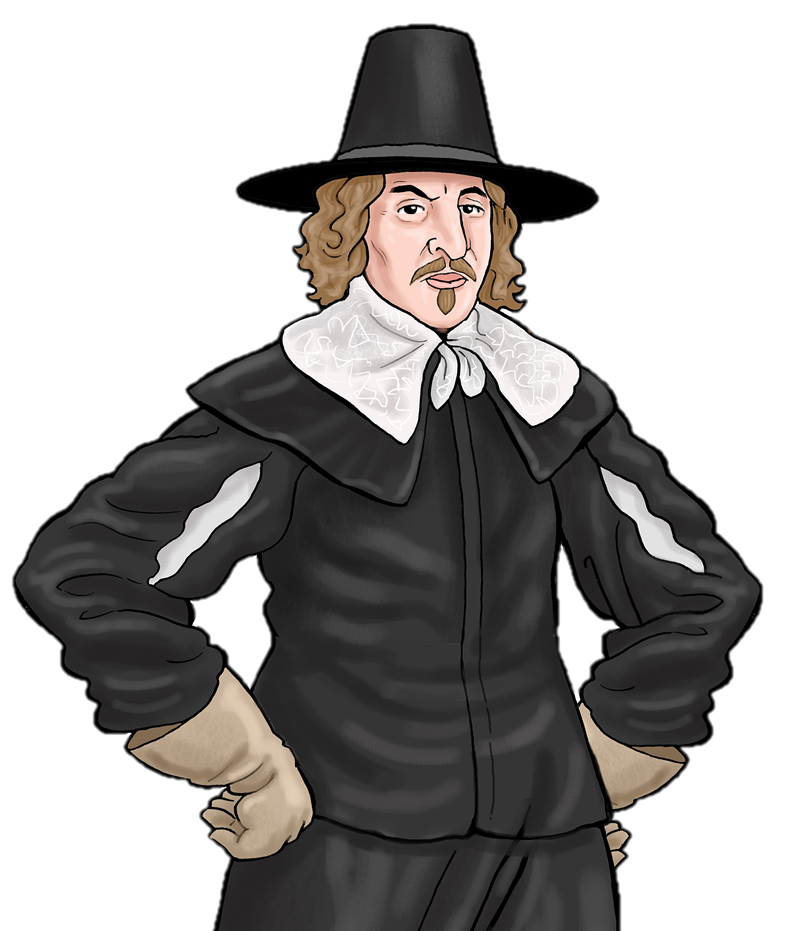 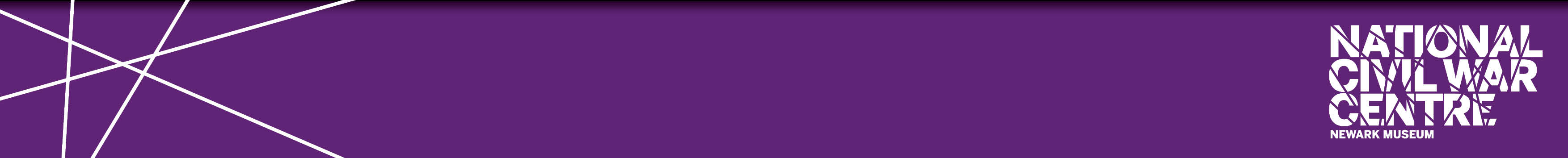 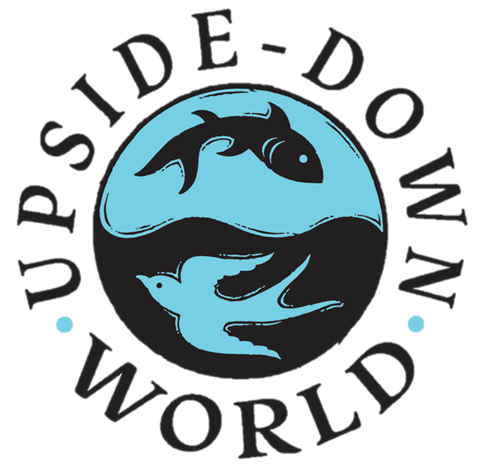 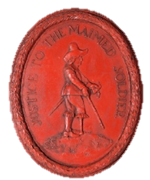 To the right Worshipful the Justices of the Peace and in the presence of the people for this county  at the Quarter Sessions to be held on the 1st of April 1650
First of all we need to address the judges..
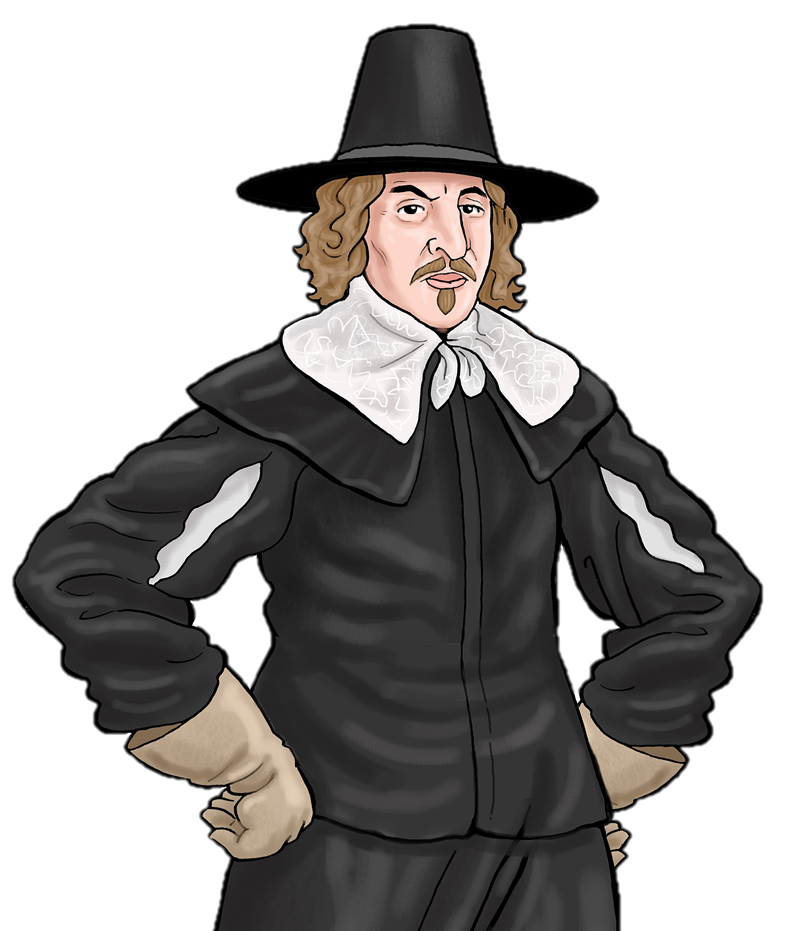 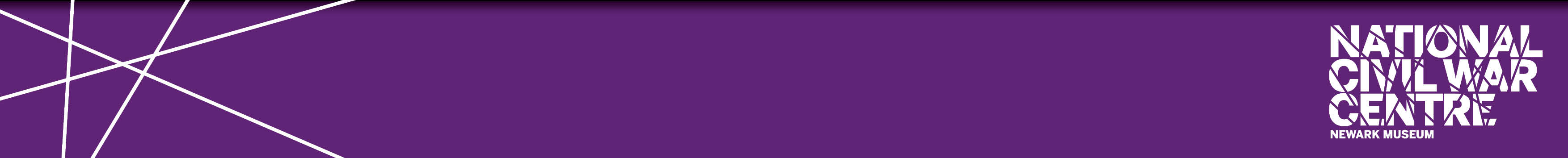 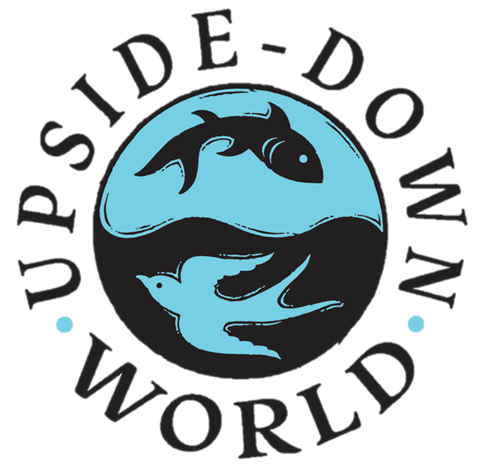 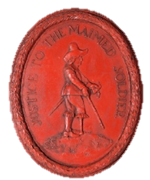 Next we need to say who you are. 
Click on your name..
Margaret Merryweather
Walter Hogbrawl
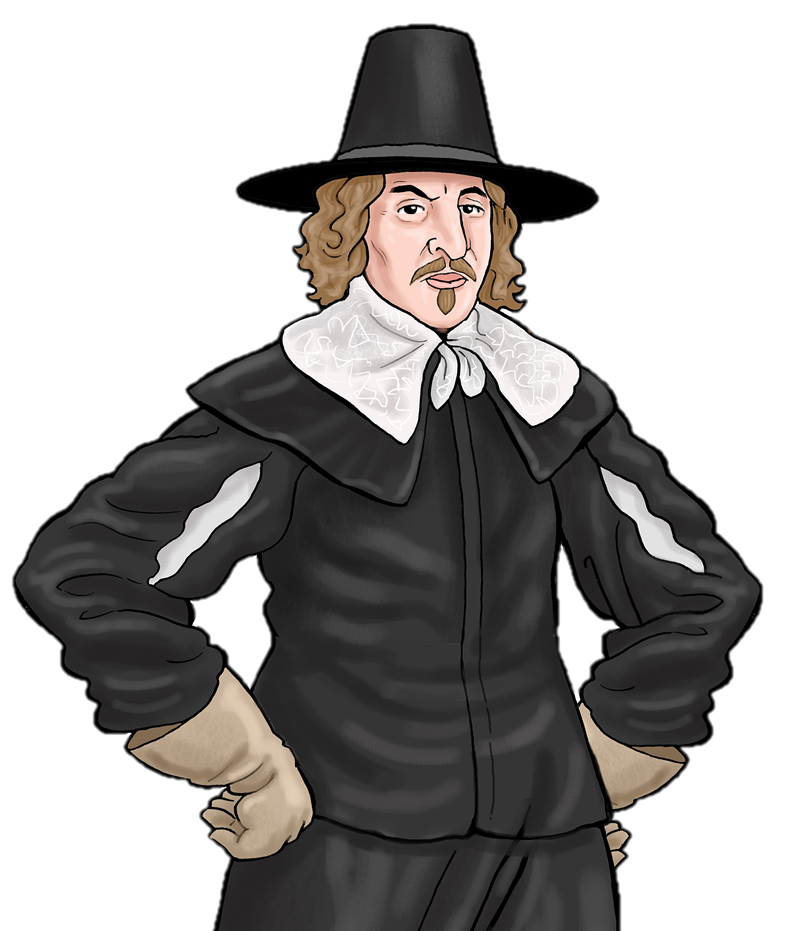 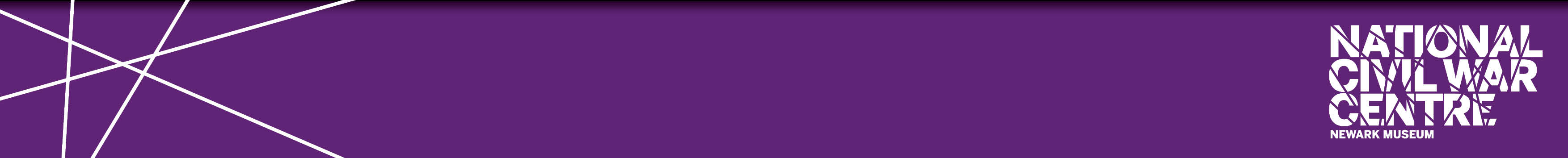 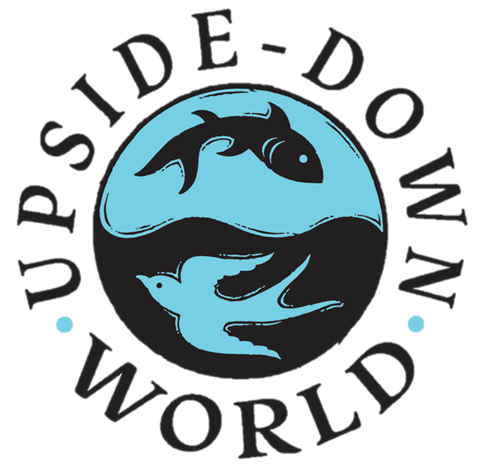 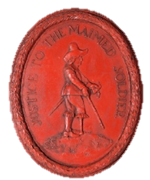 To the right Worshipful the Justices of the Peace and in the presence of the people for this county at the Quarter Sessions to be held on the 1st of April 1650. The humble petition of Walter Hogbrawl
Click here to continue
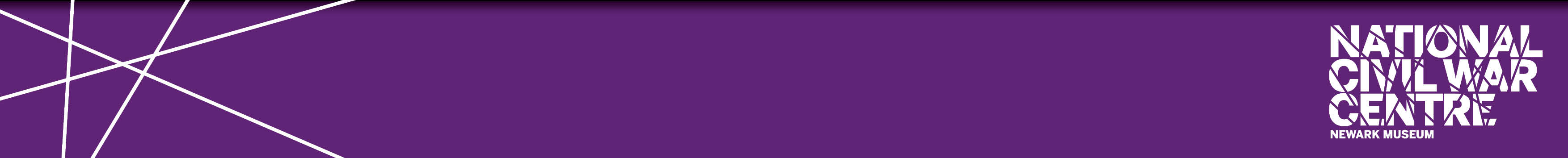 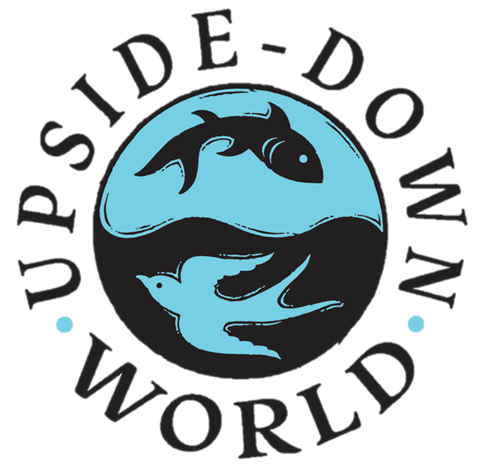 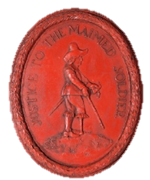 Now mistress Merryweather, tell me if you are a widow (whose husband has been killed) or an orphan (who has lost their parents)
Widow
Orphan
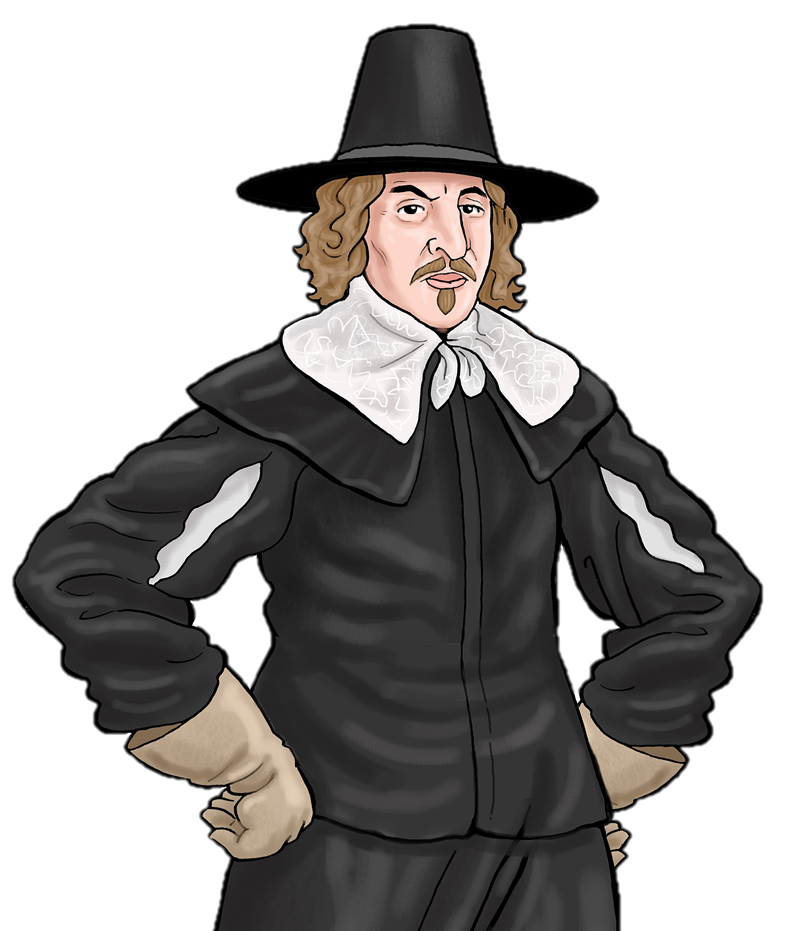 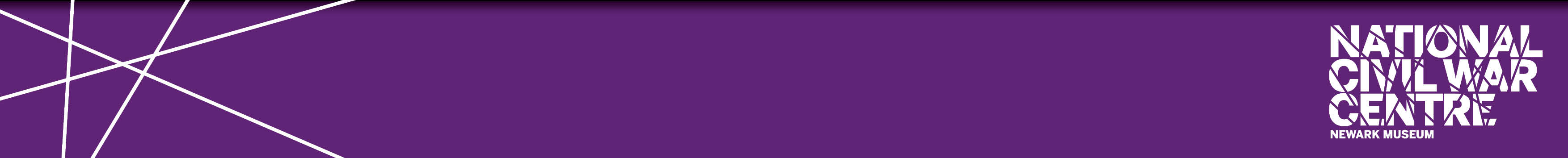 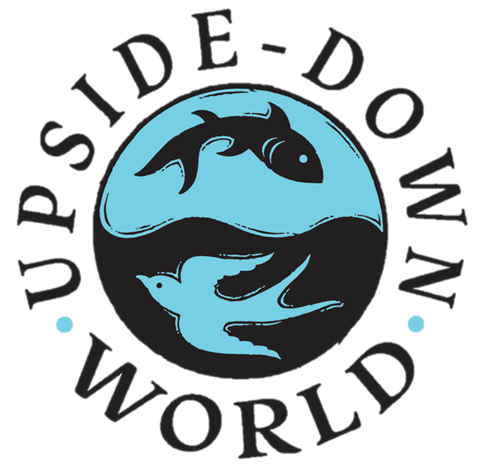 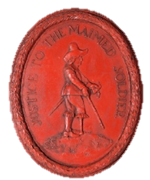 Now Mr Hogbrawl, tell me your job before the war. 
If you are a child, tell me if you an orphan (who has lost their parents)
Blacksmith
Orphan
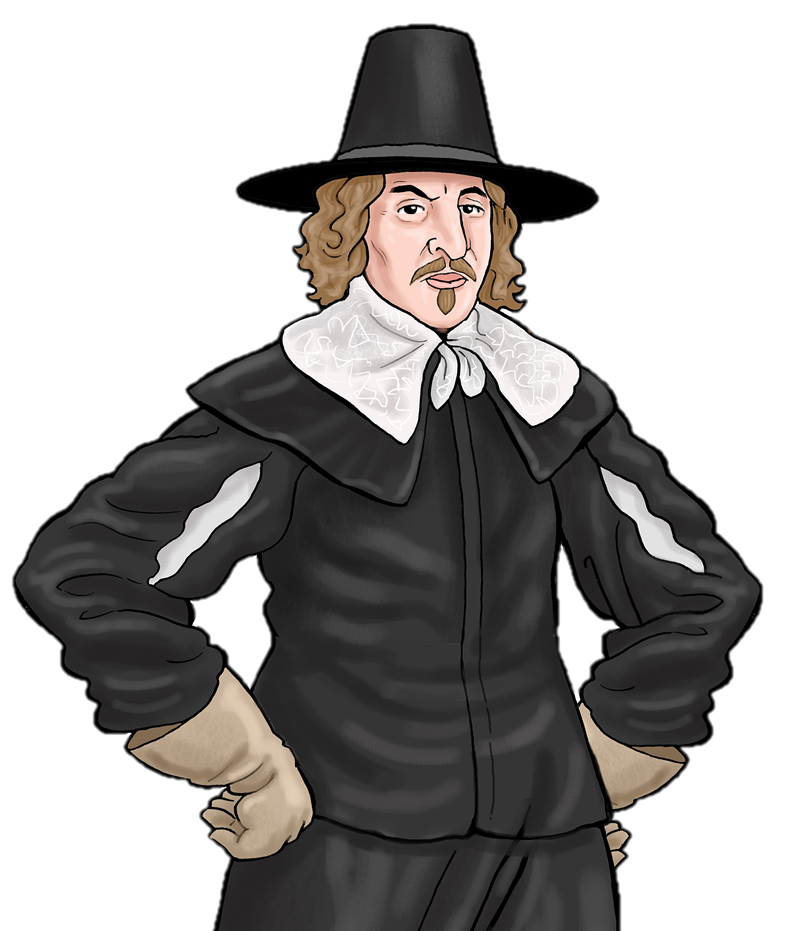 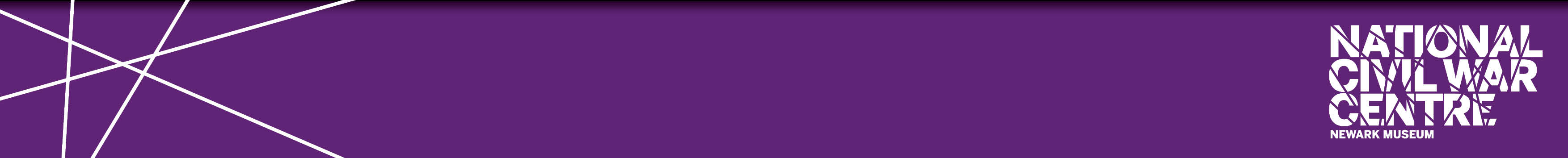 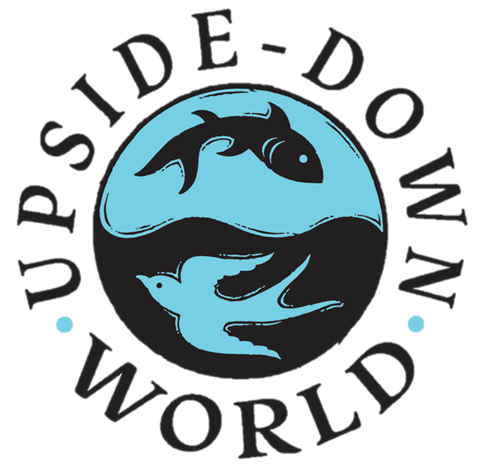 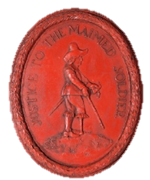 To the right Worshipful the Justices of the Peace and in the presence of the people for this county at the Quarter Sessions to be held on the 1st of April 1650. The humble petition of Walter Hogbrawl, Blacksmith
Click here to continue
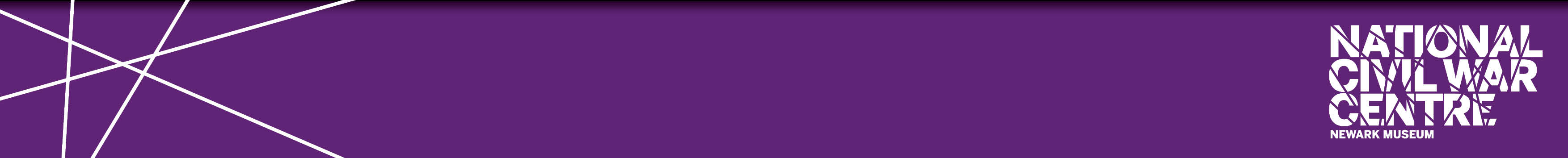 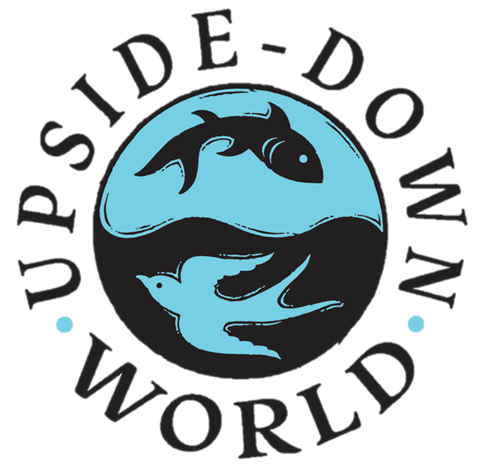 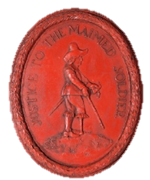 To the right Worshipful the Justices of the Peace and in the presence of the people for this county at the Quarter Sessions to be held on the 1st of April 1650. The humble petition of Walter Hogbrawl, orphan
Click here to continue
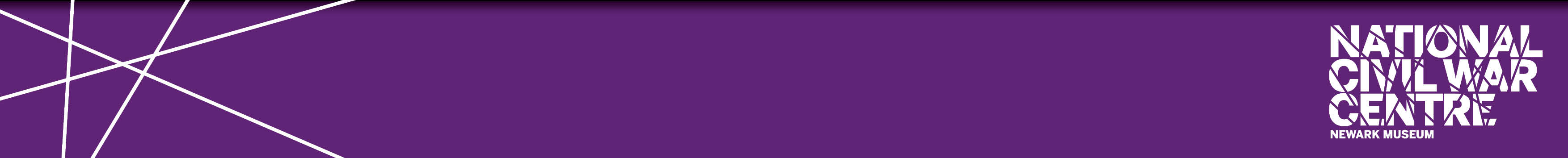 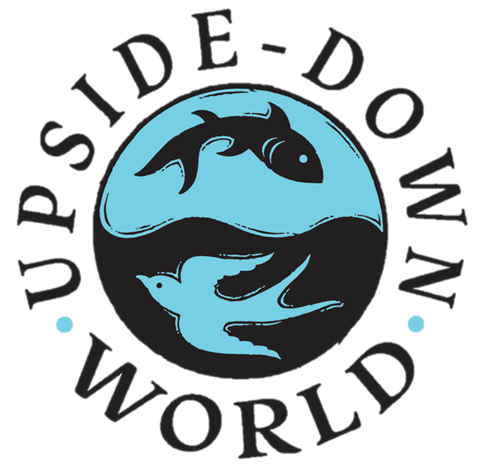 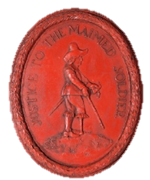 Now tell me your sad story Have you suffered from any injuries or losses? 

You will need a certificate from a doctor to prove you have any wounds you describe.
Stabbed in the side with a sword
Skull broken with a poleaxe
Shot through the neck
Arms shot off by a cannonball
Feet trampled by a horse
House burned down
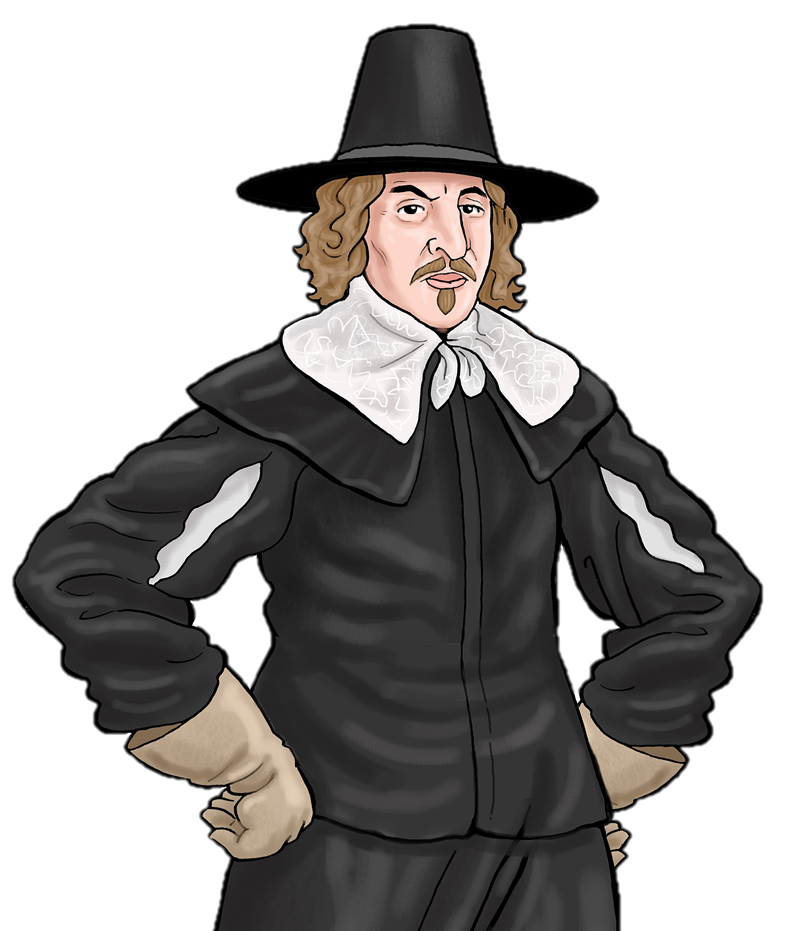 Shot in the leg
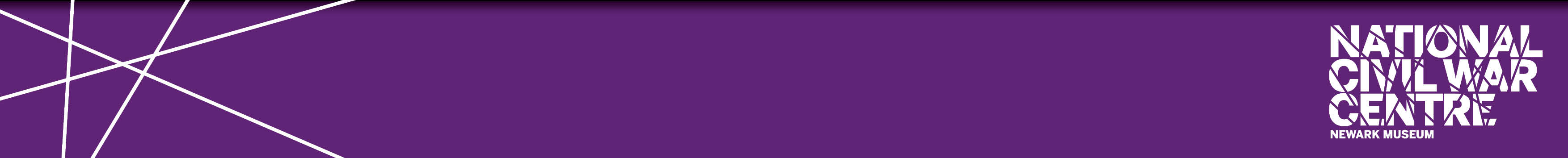 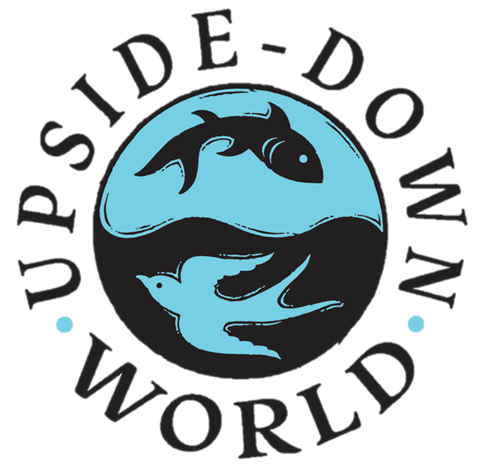 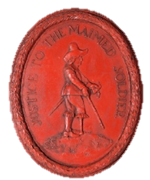 Now tell me your sad story Have you suffered from any injuries or losses?
Husband killed
House burned down
Parents killed
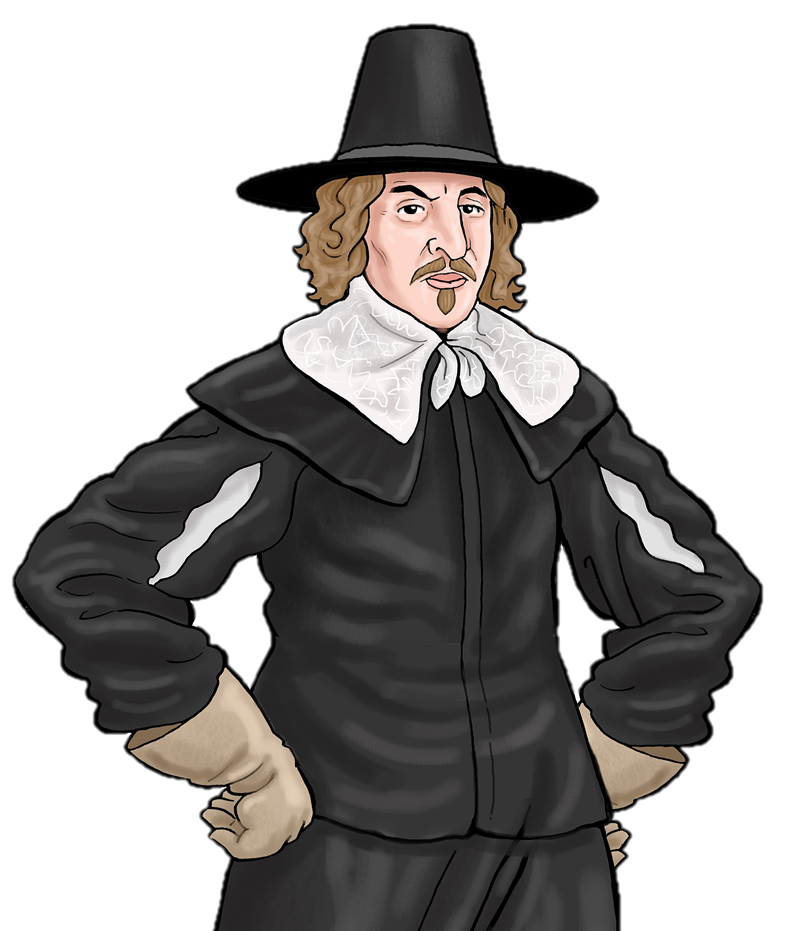 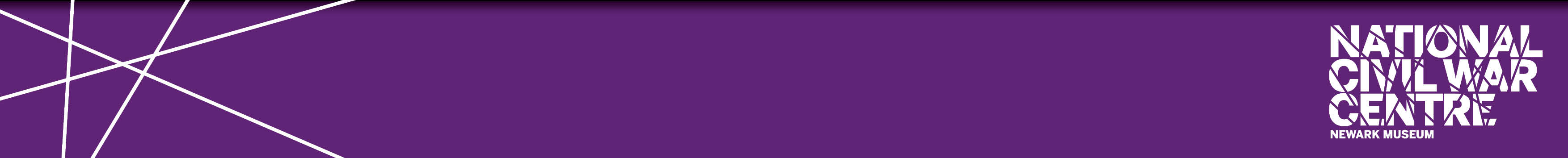 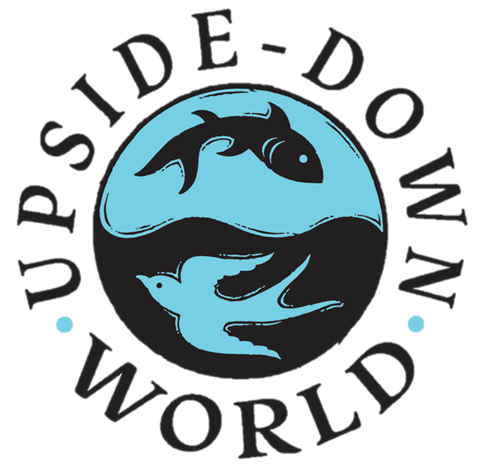 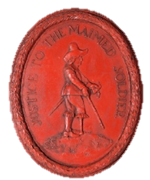 Now tell me your sad story Have you suffered from any injuries or losses?
House burned down
Parents killed
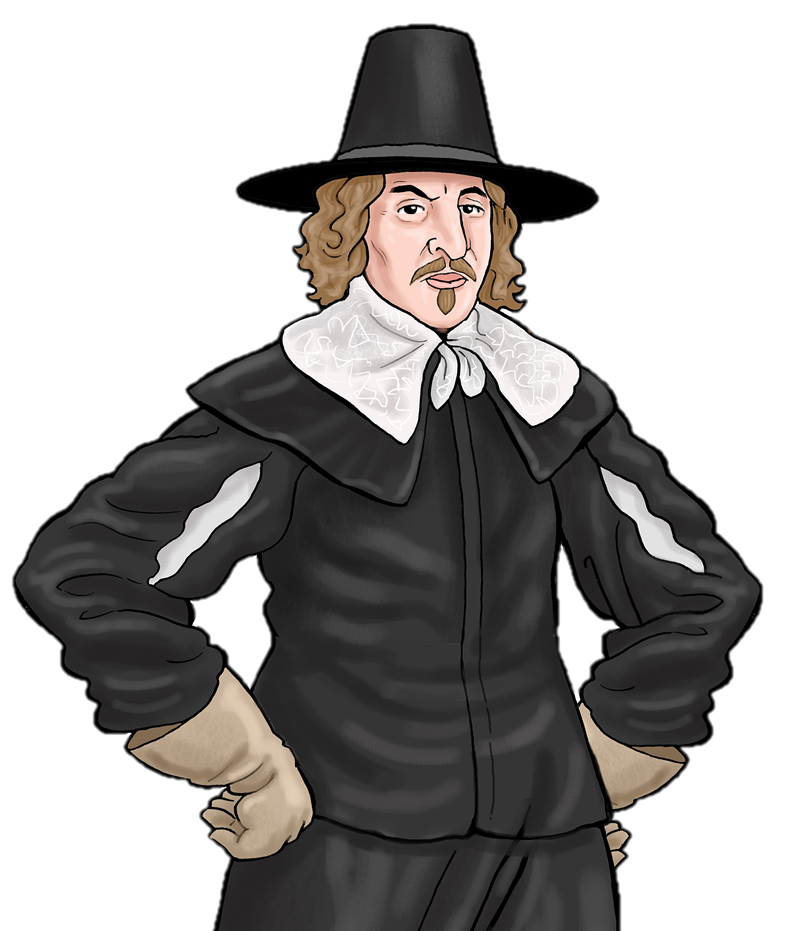 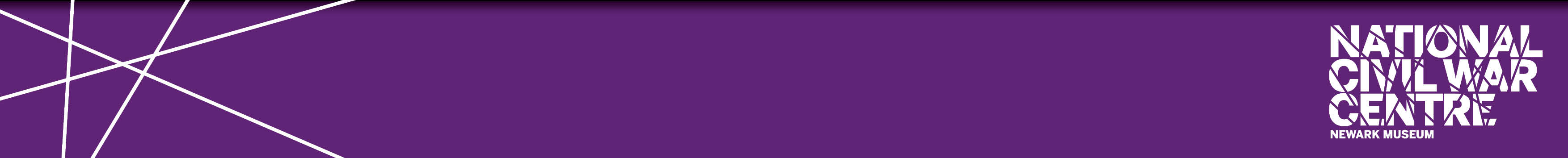 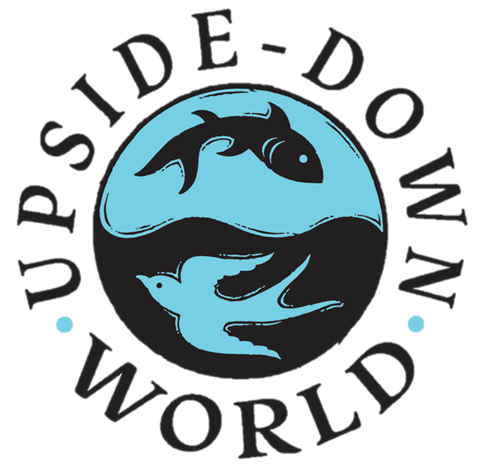 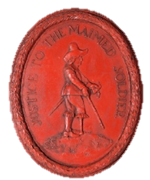 To the right Worshipful the Justices of the Peace and in the presence of the people for this county at the Quarter Sessions to be held on the 1st of April 1650. The humble petition of Walter Hogbrawl, blacksmith. During these late wars he was shot through the neck. A bullet is there still which gives him much trouble.
Click here to continue
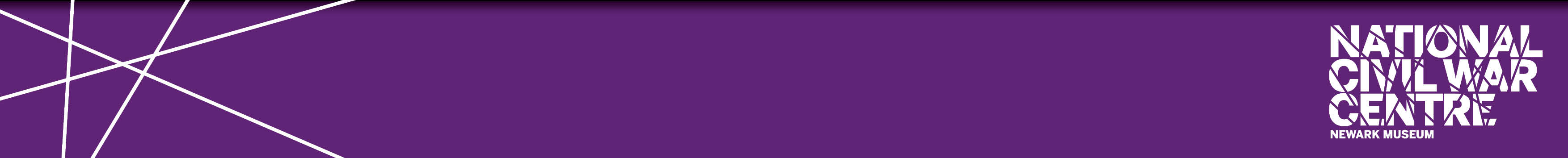 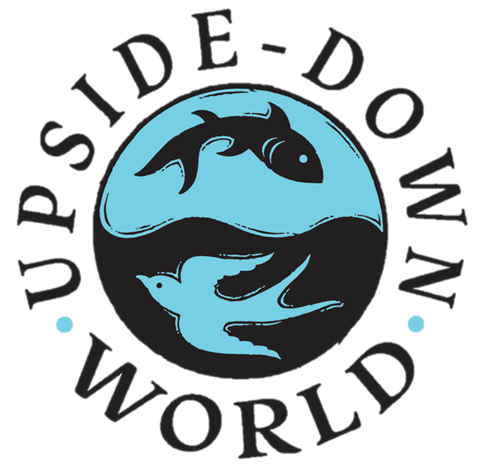 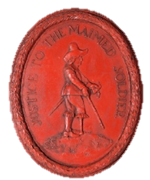 Tell me how this makes your life difficult now.
I can no longer do the job I did before the war
I can no longer walk
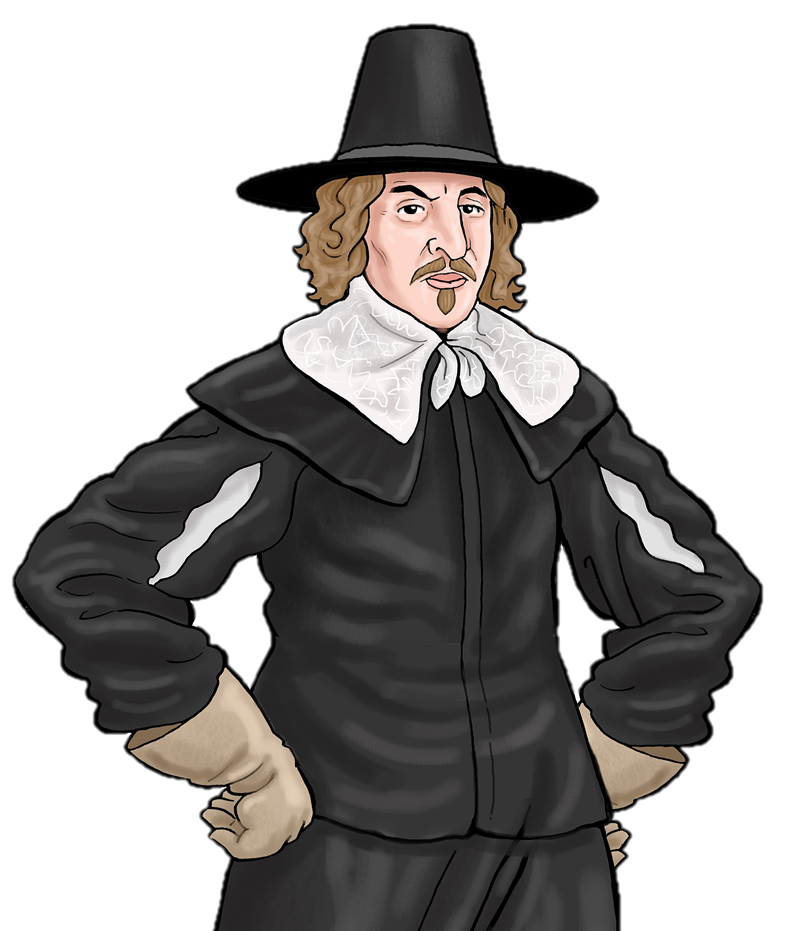 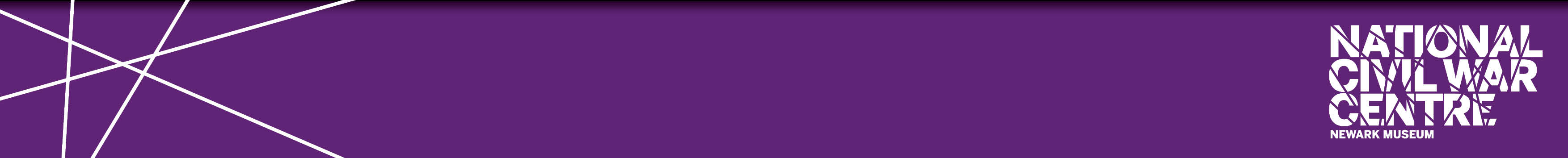 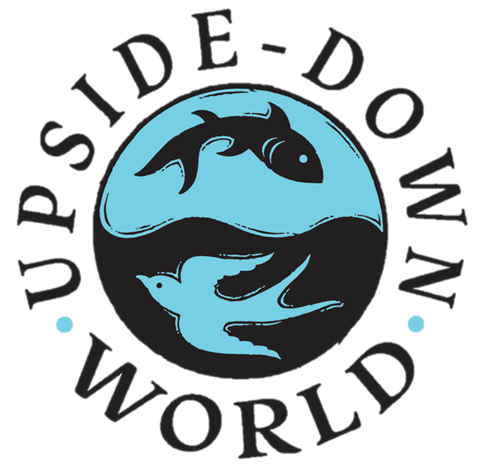 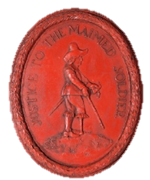 I don’t think the court will believe this affects you ability to walk! Try again.
I can no longer do the job I did before the war
I can no longer walk
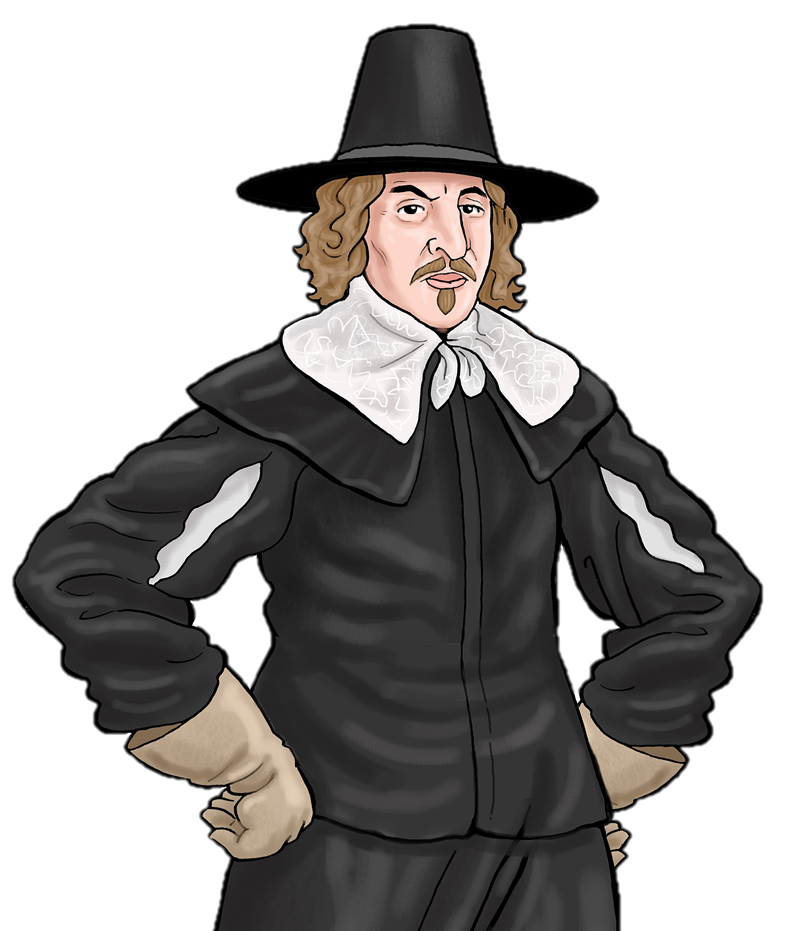 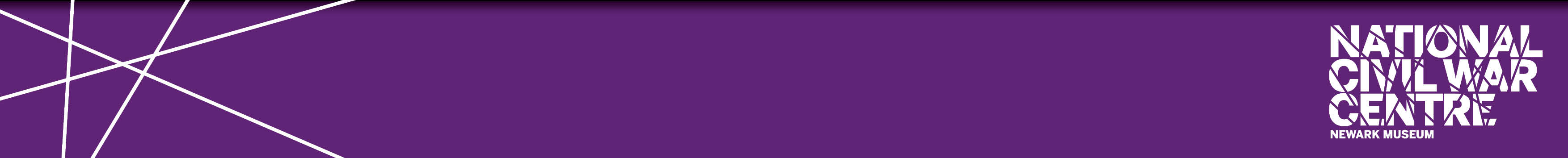 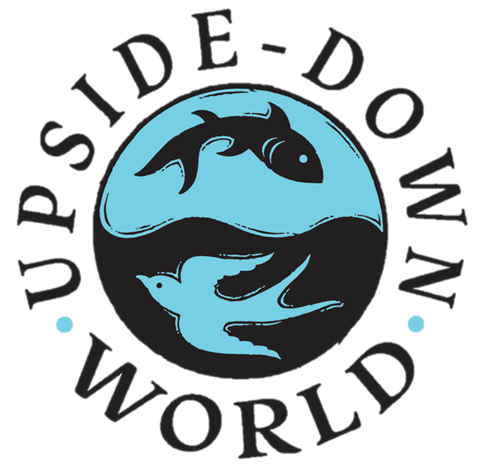 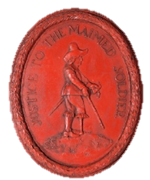 To the right Worshipful the Justices of the Peace and in the presence of the people for this county at the Quarter Sessions to be held on the 1st of April 1650. The humble petition of Walter Hogbrawl, blacksmith. During these late wars he was shot through the neck. A bullet is there still which gives him much trouble. He is now completely unable to do the job he did before the war and will starve unless you help him.
Click here to continue
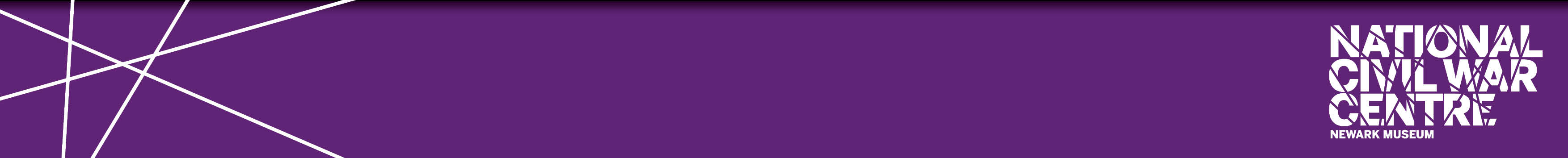 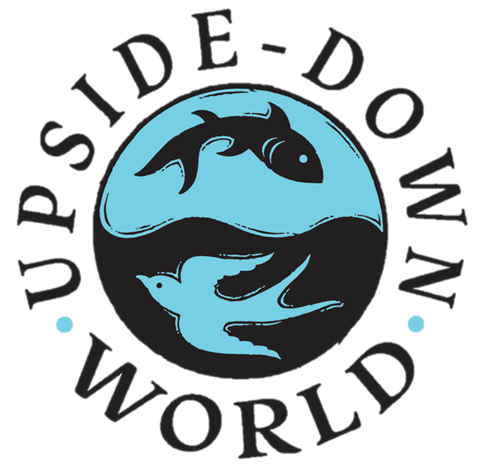 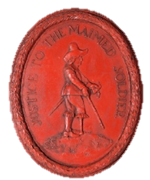 To the right Worshipful the Justices of the Peace and in the presence of the people for this county at the Quarter Sessions to be held on the 1st of April 1650. The humble petition of Walter Hogbrawl, blacksmith. During these late wars his skull was broken with a poleaxe and 9 pieces of bone were removed.
Click here to continue
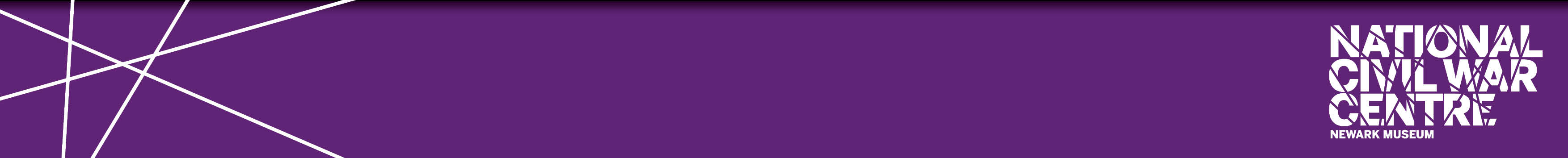 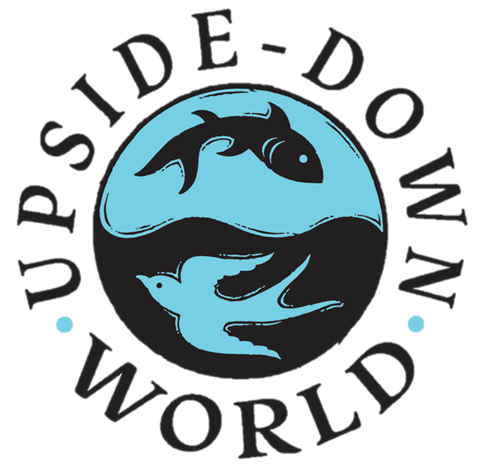 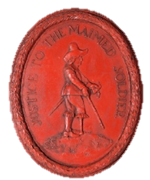 Tell me how this makes your life difficult now.
I can no longer do the job I did before the war
I can no longer walk
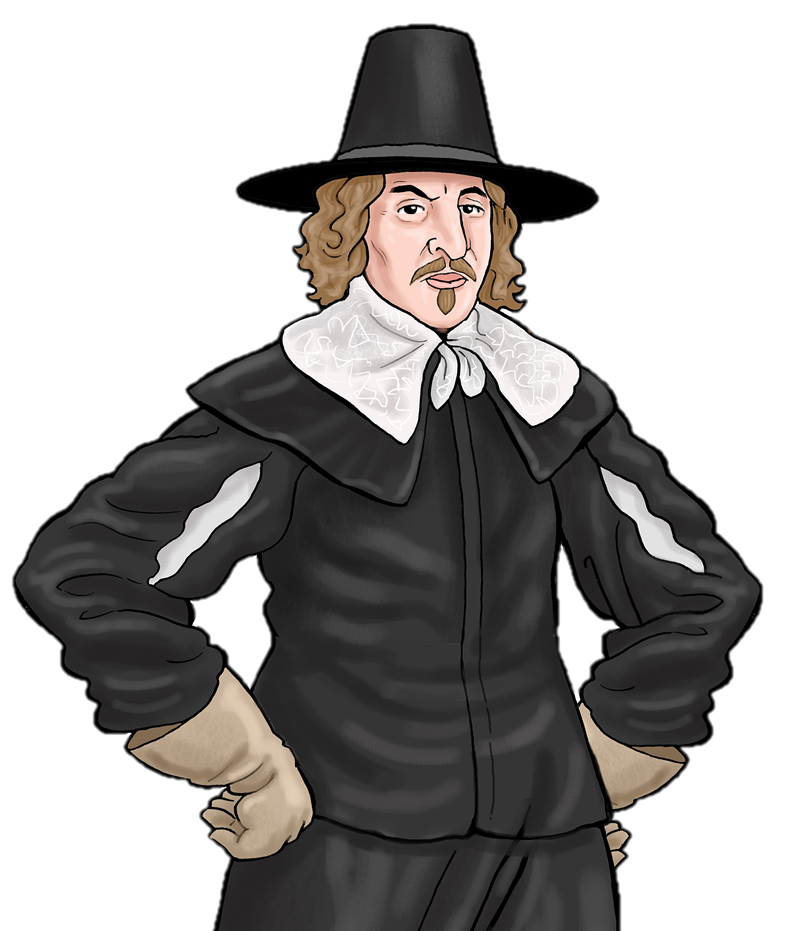 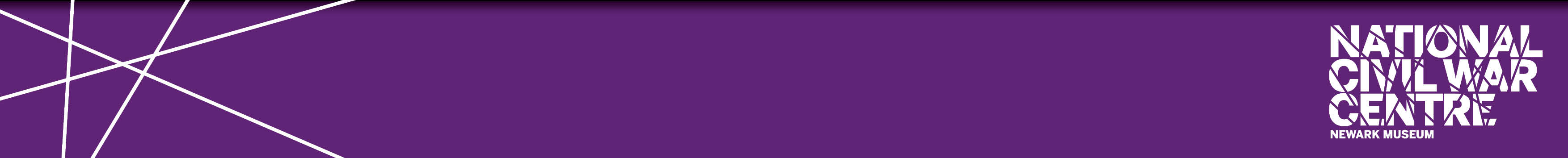 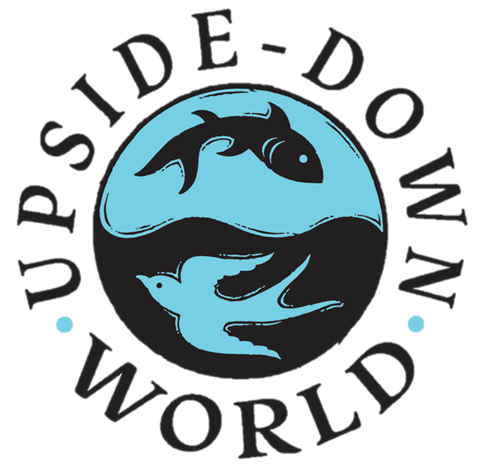 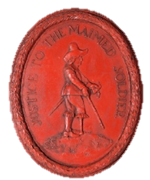 To the right Worshipful the Justices of the Peace and in the presence of the people for this county at the Quarter Sessions to be held on the 1st of April 1650. The humble petition of Walter Hogbrawl, blacksmith. During these late wars his skull was broken with a poleaxe and 9 pieces of bone were removed. He is now completely unable to do the job he did before the war, as he finds it hard to stand and is often confused.
Click here to continue
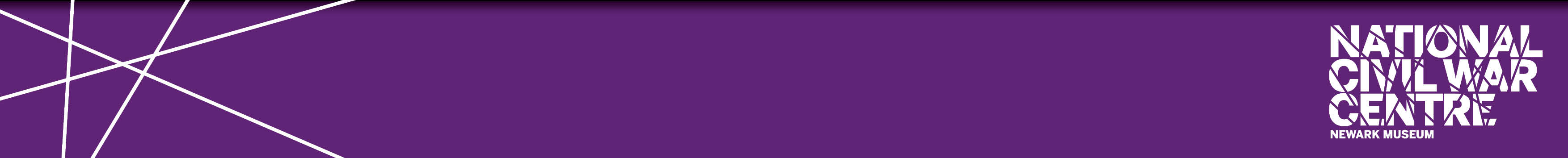 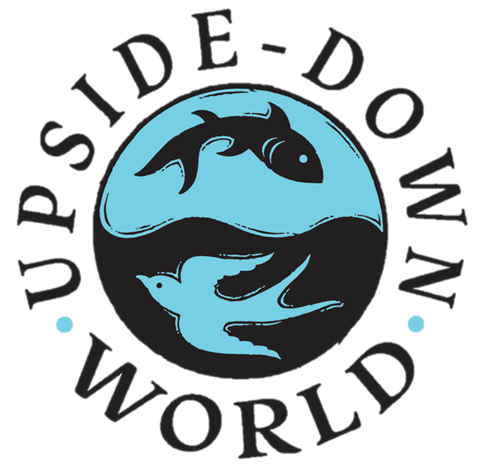 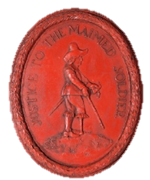 I don’t think the court will believe this affects you ability to walk! Try again.
I can no longer do the job I did before the war
I can no longer walk
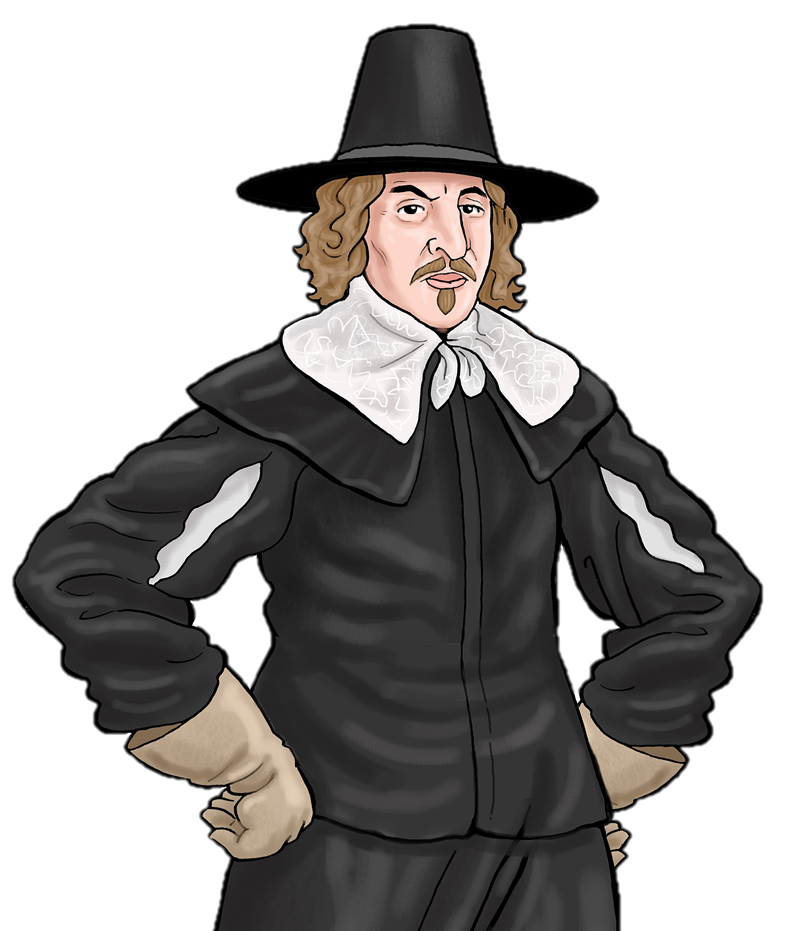 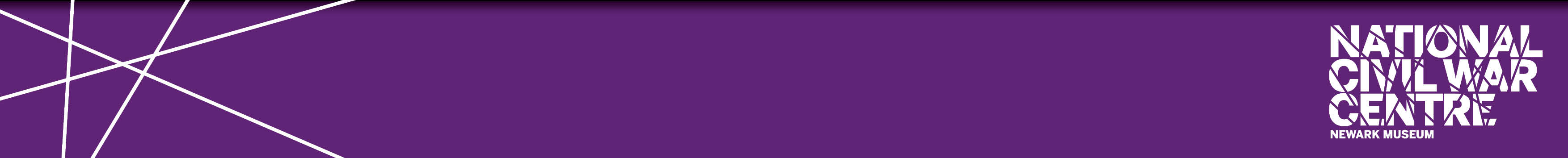 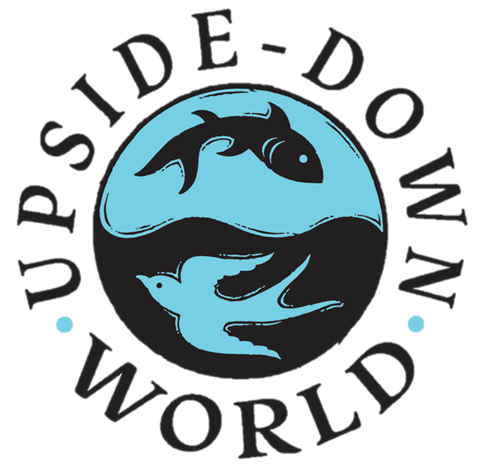 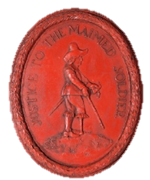 To the right Worshipful the Justices of the Peace and in the presence of the people for this county at the Quarter Sessions to be held on the 1st of April 1650. The humble petition of Walter Hogbrawl, blacksmith. During these late wars he was shot in the leg with a musket bullet.
Click here to continue
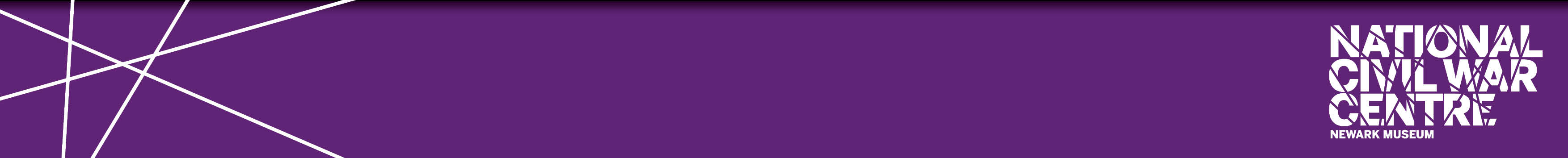 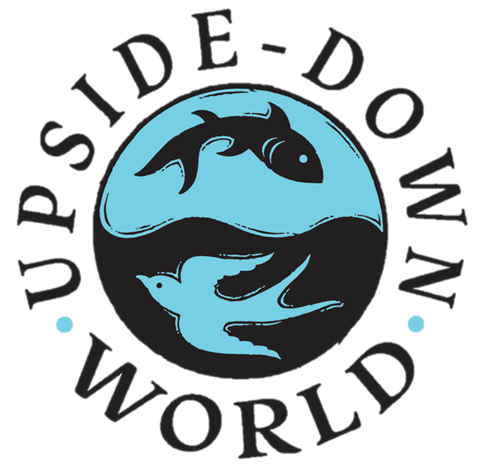 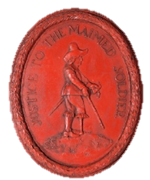 Tell me how this makes your life difficult now.
I can no longer do the job I did before the war
I can no longer walk
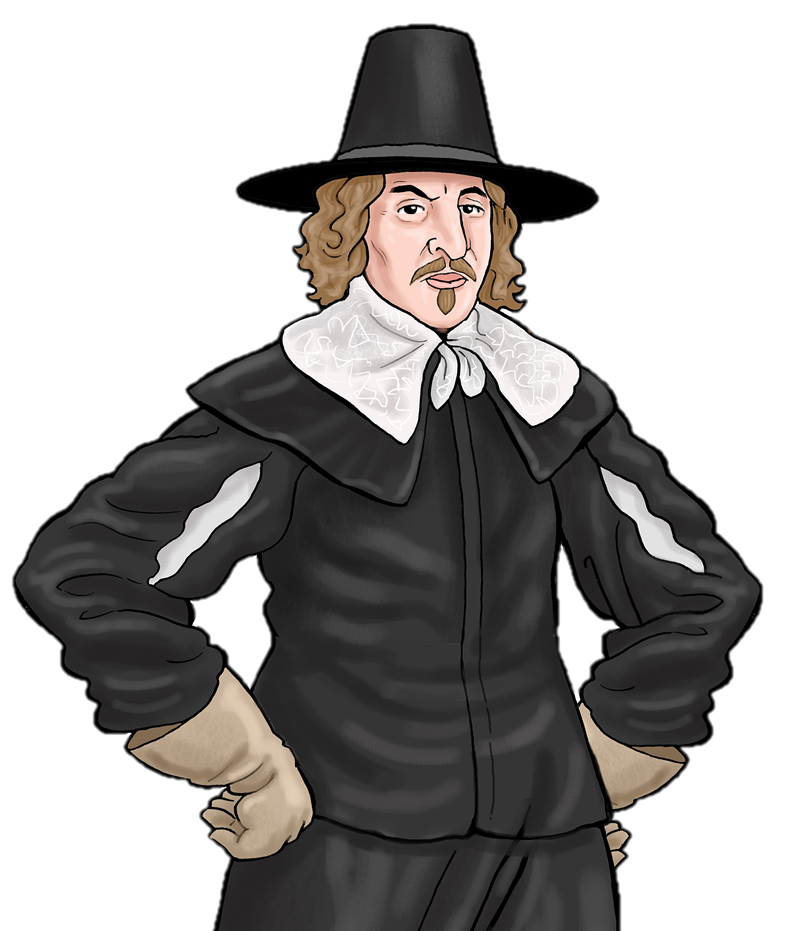 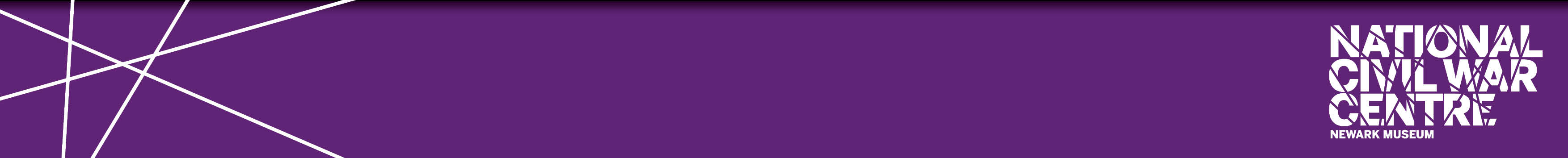 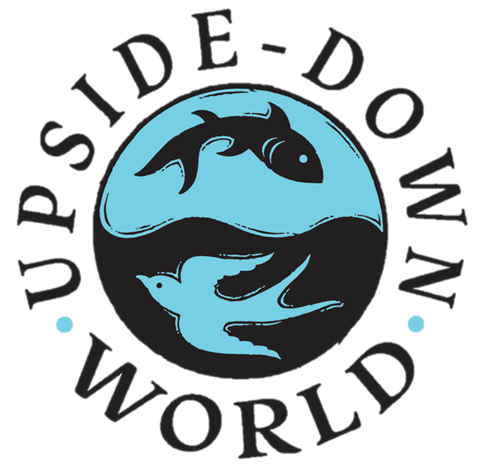 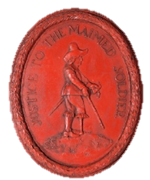 To the right Worshipful the Justices of the Peace and in the presence of the people for this county at the Quarter Sessions to be held on the 1st of April 1650. The humble petition of Walter Hogbrawl, blacksmith. During these late wars he was shot in the leg with a musket bullet. He is now unable to walk without the help of his friends.
Click here to continue
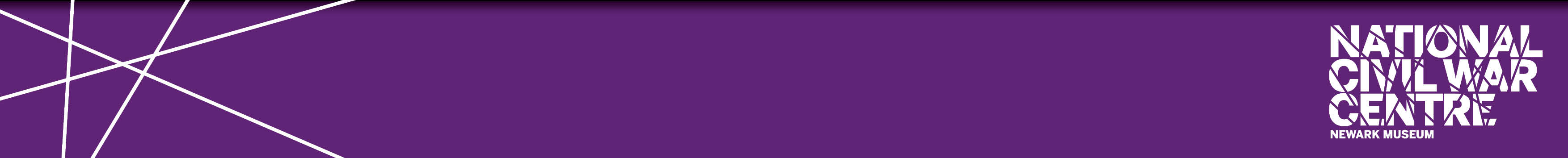 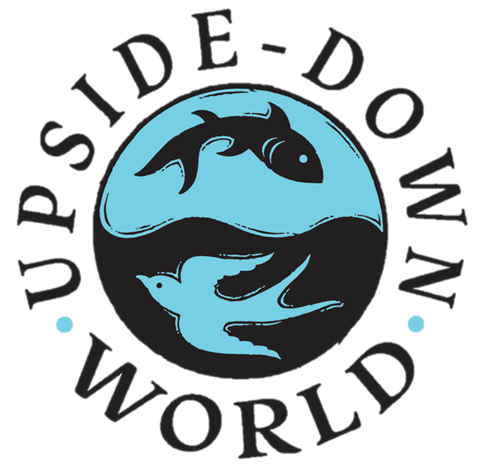 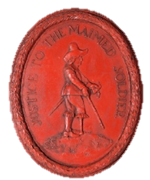 To the right Worshipful the Justices of the Peace and in the presence of the people for this county at the Quarter Sessions to be held on the 1st of April 1650. The humble petition of Walter Hogbrawl, blacksmith. During these late wars he was shot in the leg with a musket bullet. He is now unable to stand without pain and so is unable to do the job he did before the war.
Click here to continue
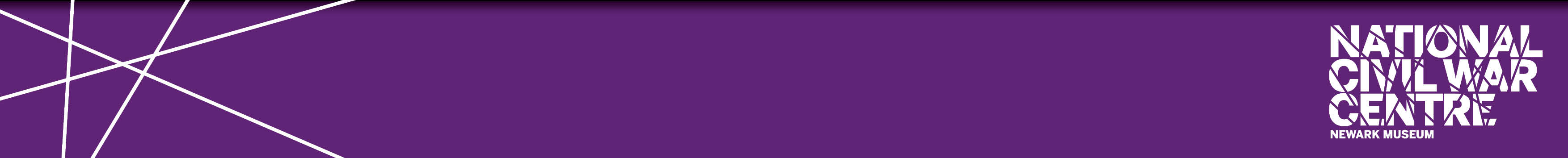 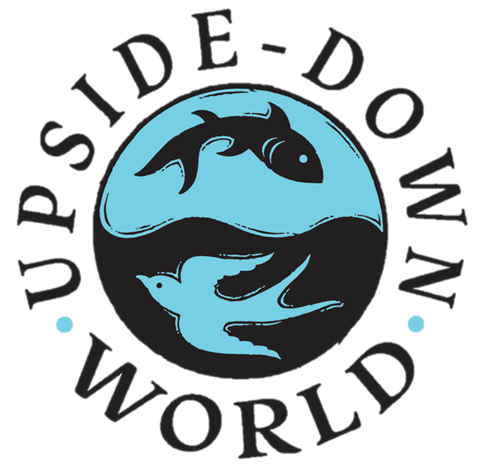 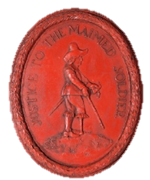 To the right Worshipful the Justices of the Peace and in the presence of the people for this county at the Quarter Sessions to be held on the 1st of April 1650. The humble petition of Walter Hogbrawl, blacksmith. During these late wars he was stabbed in the side with a sword, a wound which causes him much pain.
Click here to continue
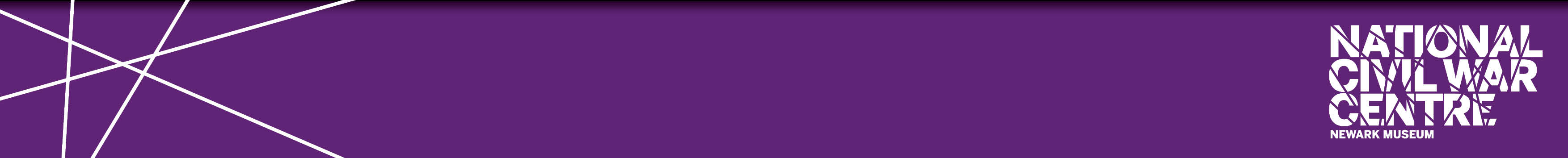 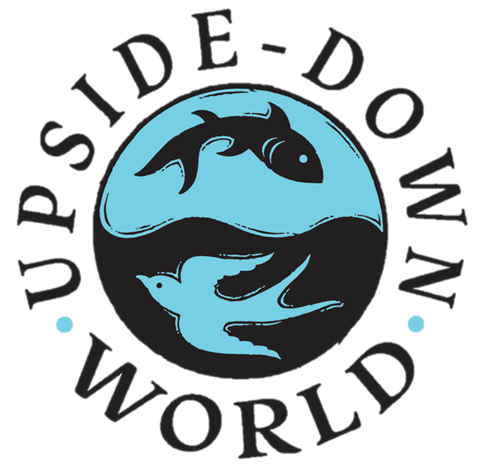 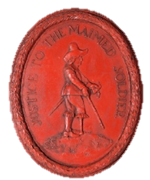 Tell me how this makes your life difficult now.
I can no longer do the job I did before the war
I can no longer walk
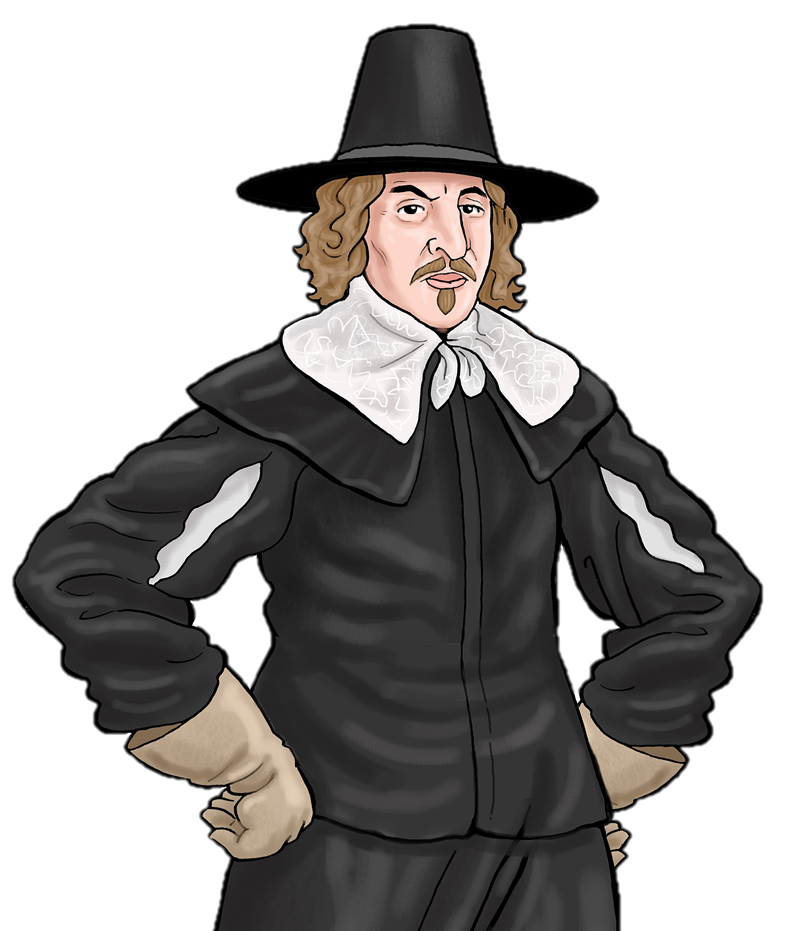 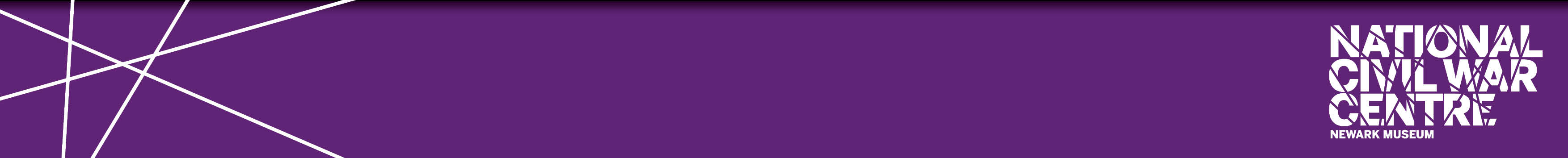 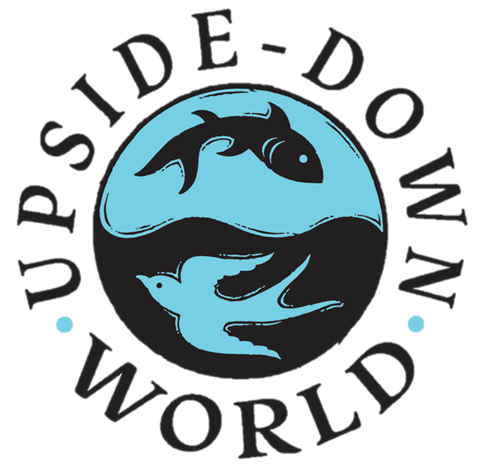 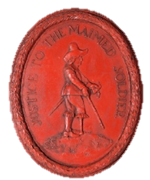 To the right Worshipful the Justices of the Peace and in the presence of the people for this county at the Quarter Sessions to be held on the 1st of April 1650. The humble petition of Walter Hogbrawl, blacksmith. During these late wars he was stabbed in the side with a sword, a wound which causes him much pain. It is very hard for him to walk without the help of his friends
Click here to continue
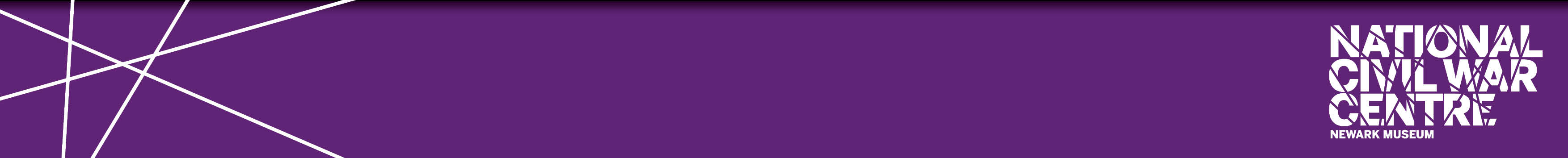 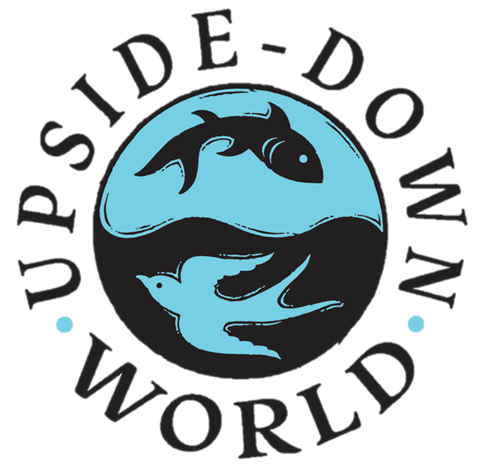 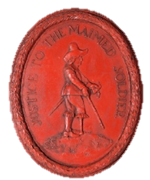 To the right Worshipful the Justices of the Peace and in the presence of the people for this county at the Quarter Sessions to be held on the 1st of April 1650. The humble petition of Walter Hogbrawl, blacksmith. During these late wars he was stabbed in the side with a sword, a wound which causes him much pain. He is therefore unable to stand without pain and cannot do the job he did before the war
Click here to continue
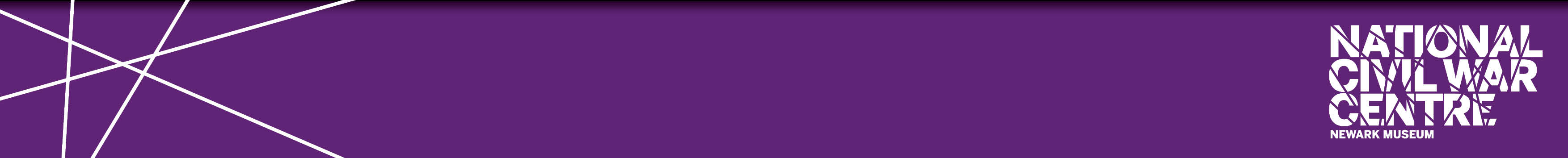 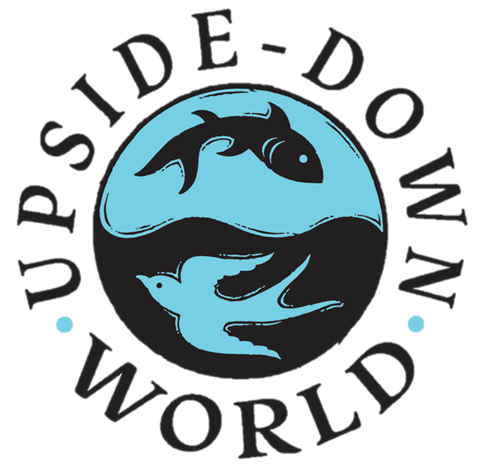 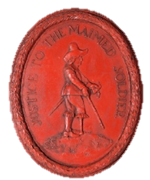 To the right Worshipful the Justices of the Peace and in the presence of the people for this county at the Quarter Sessions to be held on the 1st of April 1650. The humble petition of Walter Hogbrawl, blacksmith. During these late wars his arms were shot off with a cannonball at the siege of Newark.
Click here to continue
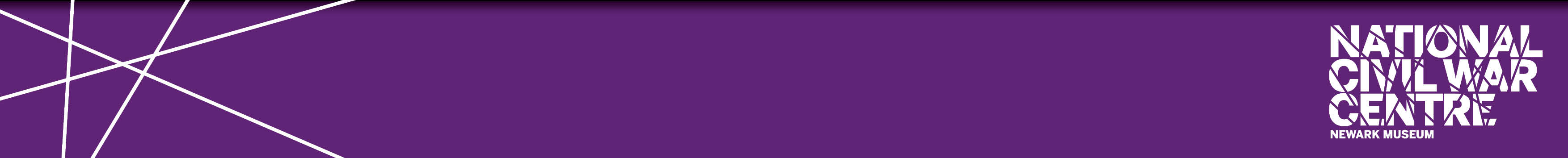 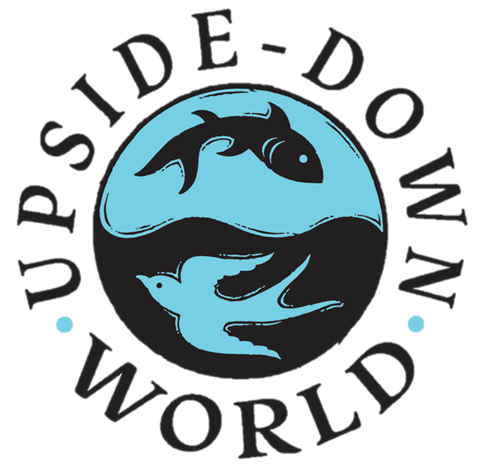 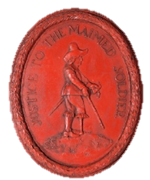 Tell me how this makes your life difficult now.
I can no longer do the job I did before the war
I can no longer walk
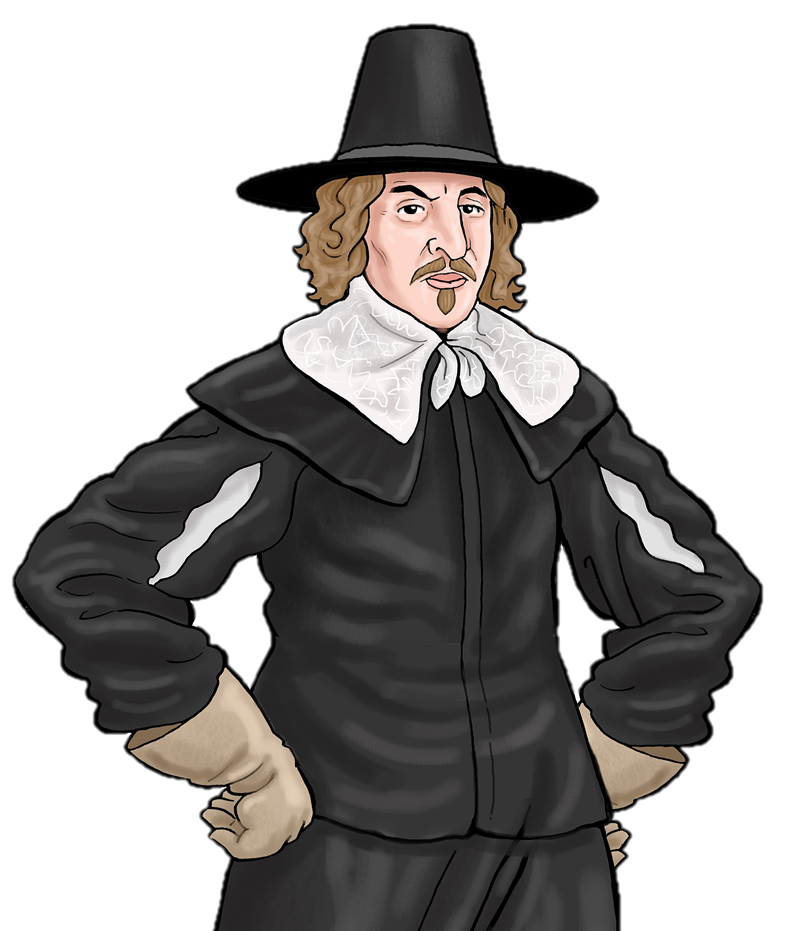 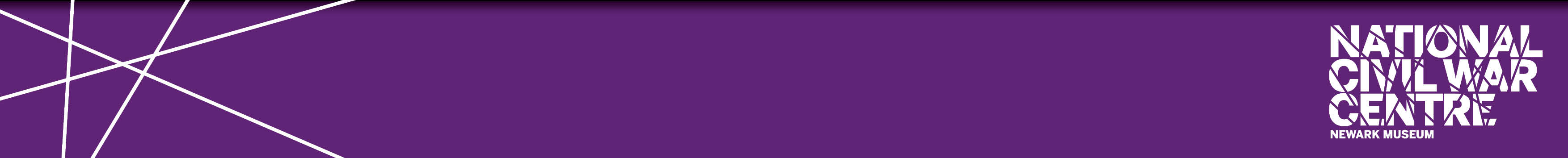 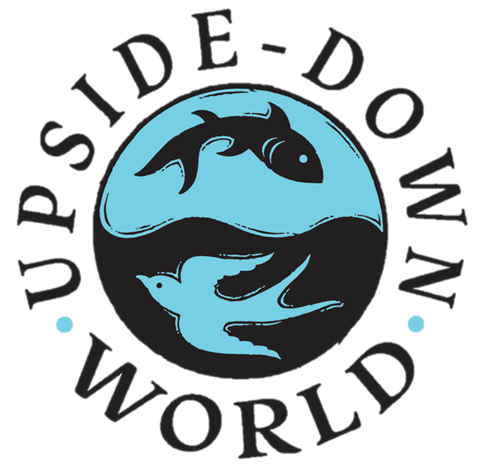 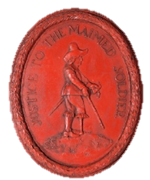 I don’t think the court will believe this affects you ability to walk! Try again.
I can no longer do the job I did before the war
I can no longer walk
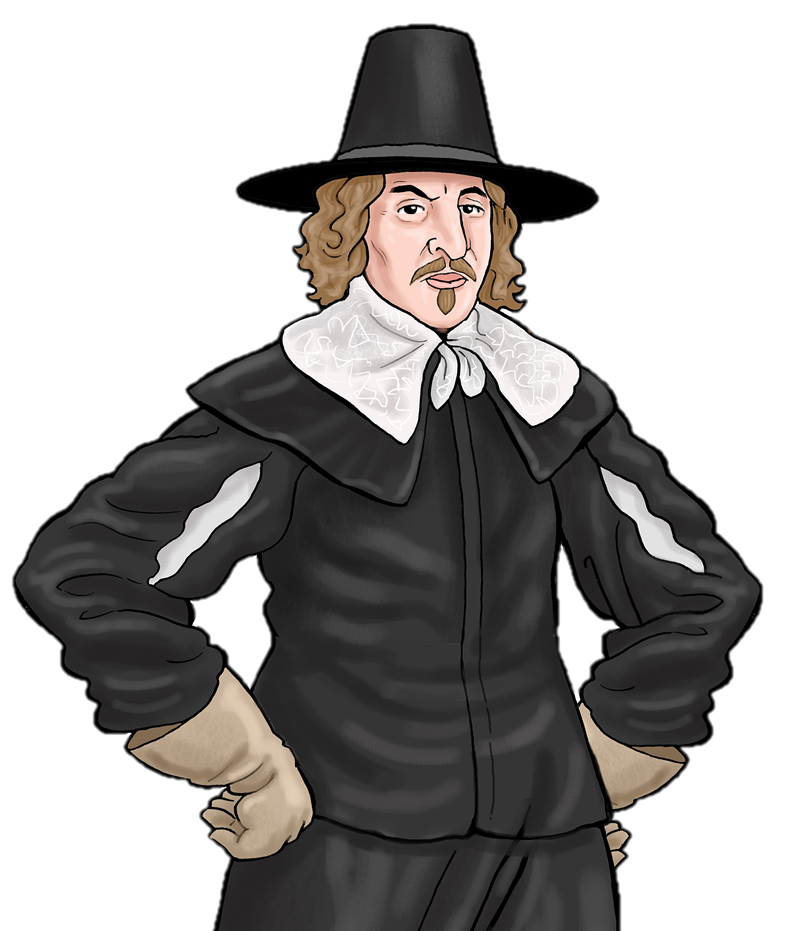 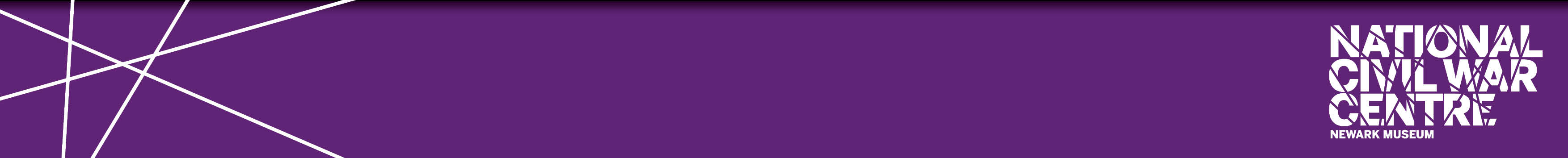 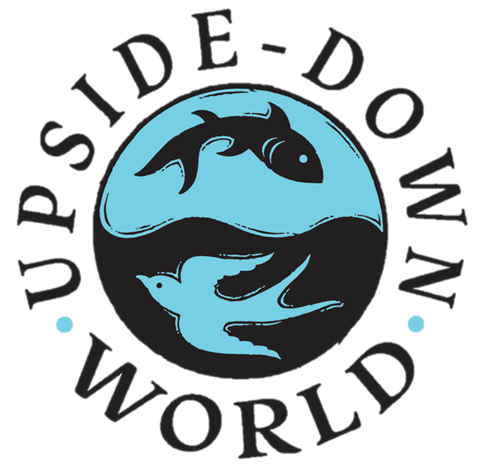 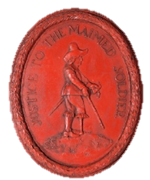 To the right Worshipful the Justices of the Peace and in the presence of the people for this county at the Quarter Sessions to be held on the 1st of April 1650. The humble petition of Walter Hogbrawl, blacksmith. During these late wars his arms were shot off with a cannonball at the siege of Newark. He is therefore completely unable to do the job he did before the war
Click here to continue
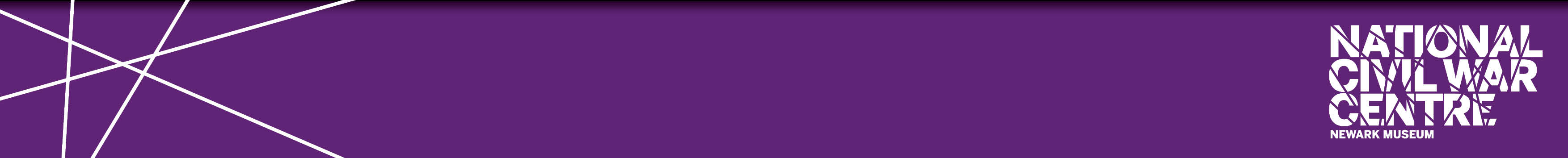 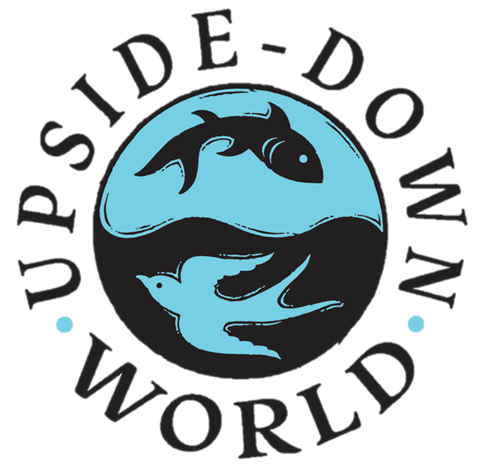 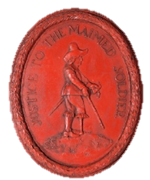 To the right Worshipful the Justices of the Peace and in the presence of the people for this county at the Quarter Sessions to be held on the 1st of April 1650. The humble petition of Walter Hogbrawl, blacksmith. During these late wars his feet were trampled by a horse.
Click here to continue
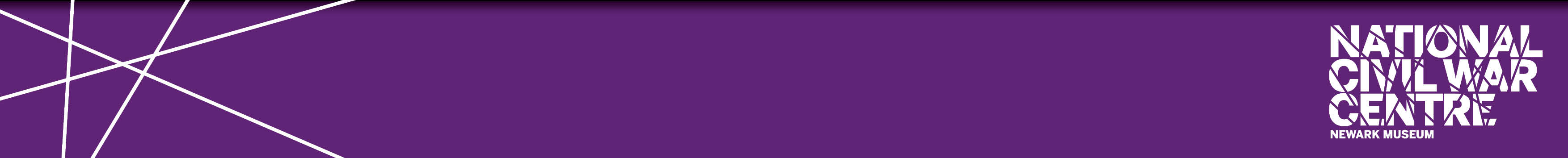 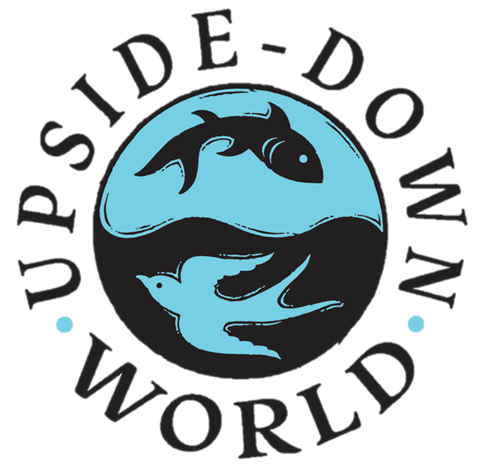 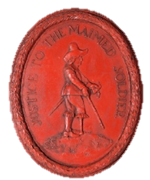 Tell me how this makes your life difficult now.
I can no longer do the job I did before the war
I can no longer walk
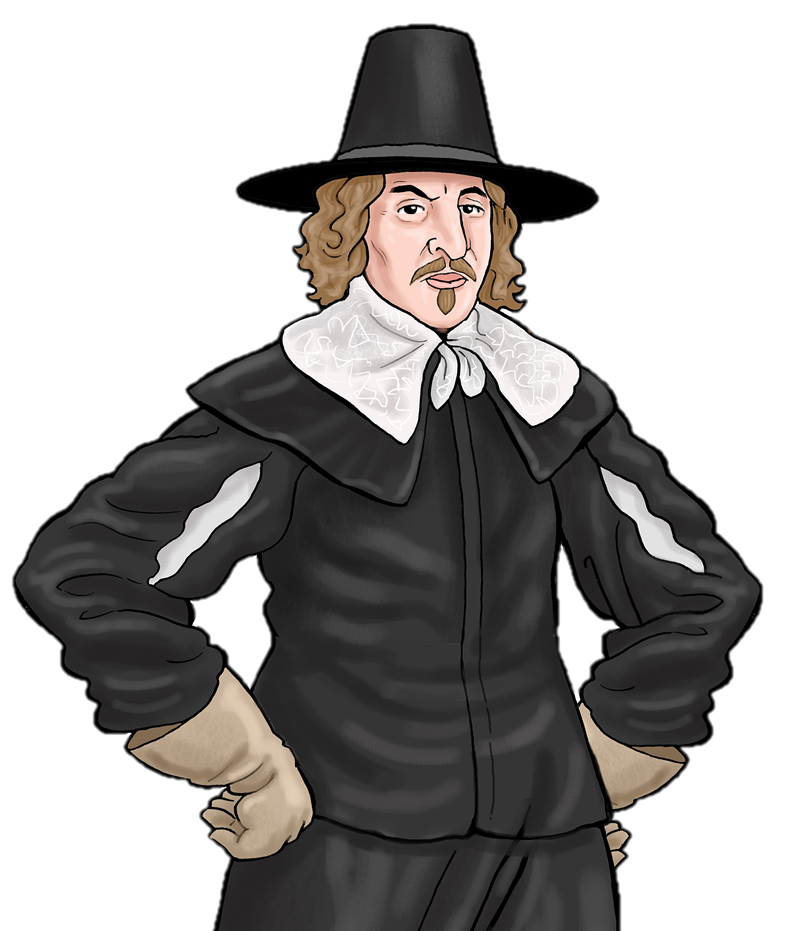 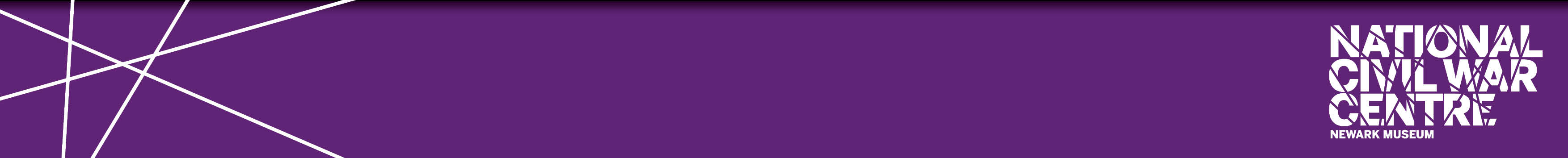 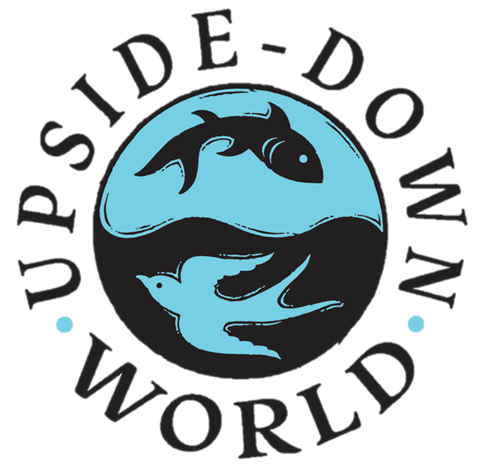 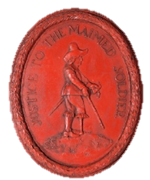 To the right Worshipful the Justices of the Peace and in the presence of the people for this county at the Quarter Sessions to be held on the 1st of April 1650. The humble petition of Walter Hogbrawl, blacksmith. During these late wars his feet were trampled by a horse. He is therefore unable to stand and cannot do the job he did before the war.
Click here to continue
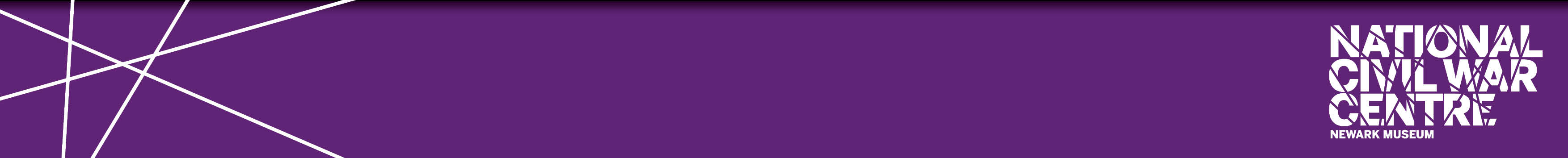 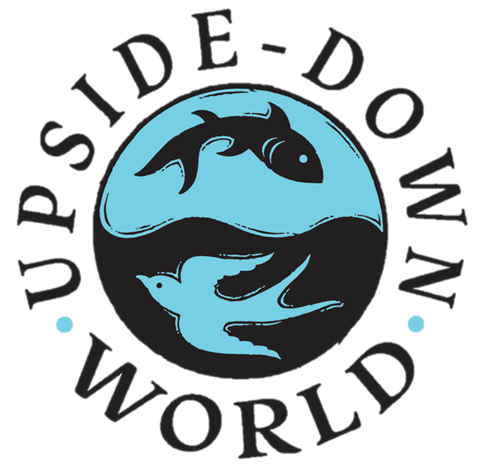 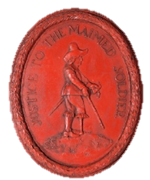 To the right Worshipful the Justices of the Peace and in the presence of the people for this county at the Quarter Sessions to be held on the 1st of April 1650. The humble petition of Walter Hogbrawl, blacksmith. During these late wars his feet were trampled by a horse. He is therefore unable to walk without the help of his friends.
Click here to continue
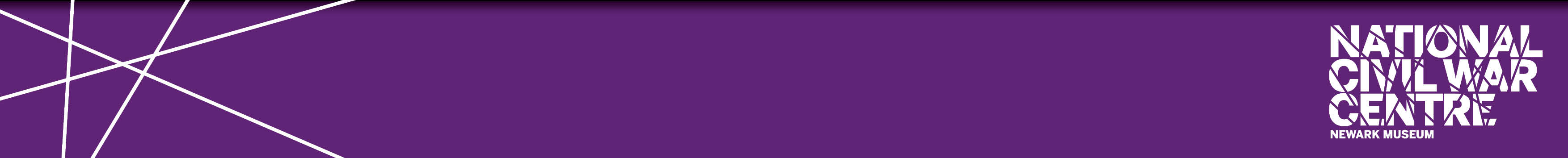 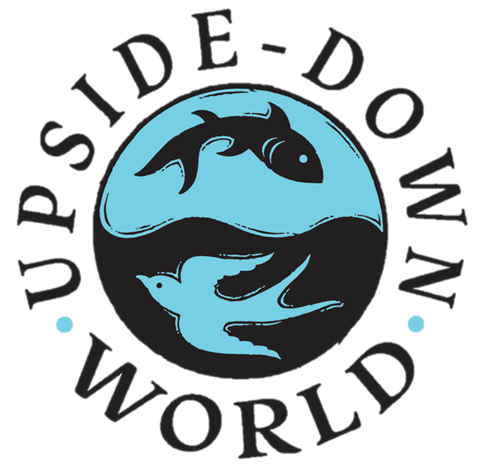 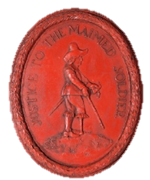 To the right Worshipful the Justices of the Peace and in the presence of the people for this county at the Quarter Sessions to be held on the 1st of April 1650. The humble petition of Walter Hogbrawl, orphan. During these late wars his parents were both killed in the service of Parliament.
Click here to continue
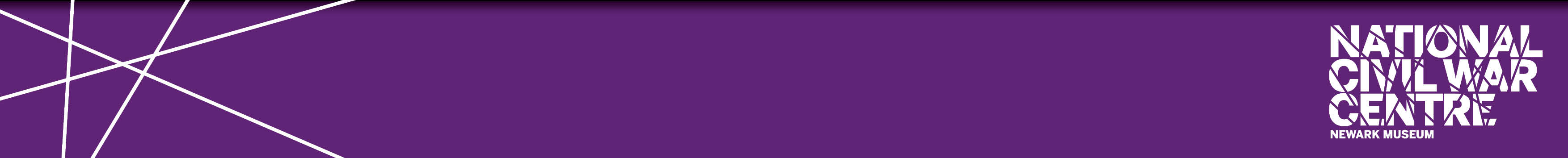 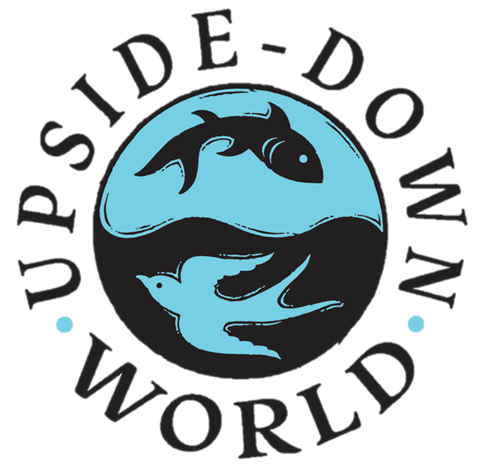 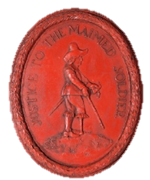 Tell me how this makes your life difficult now.
I have nowhere to live
I have no way of supporting myself
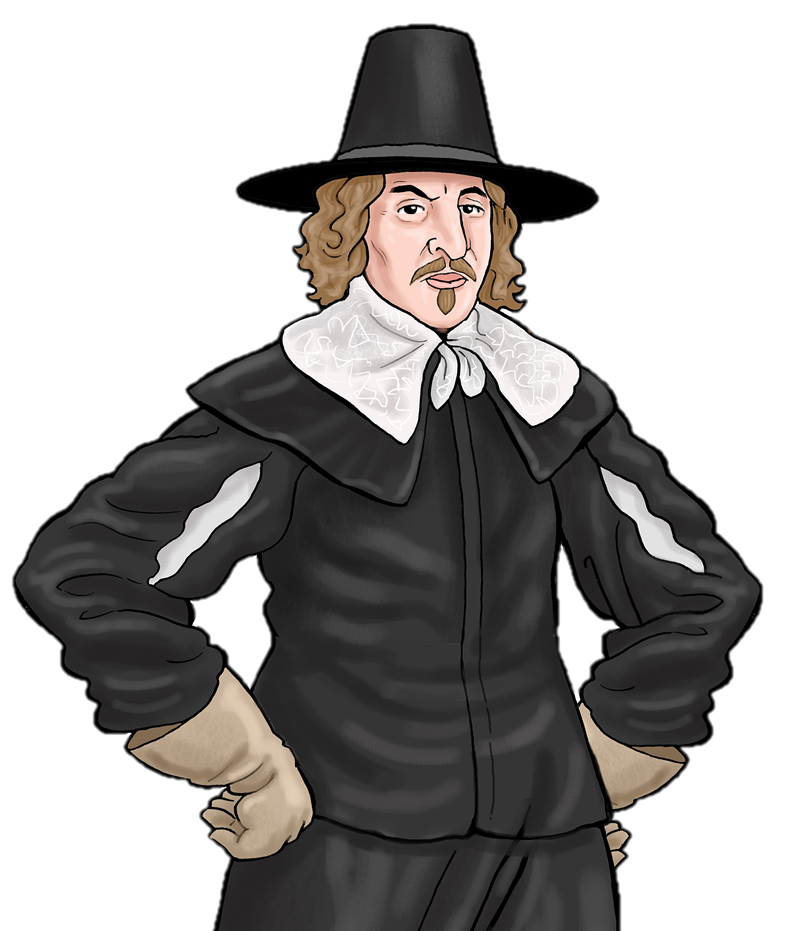 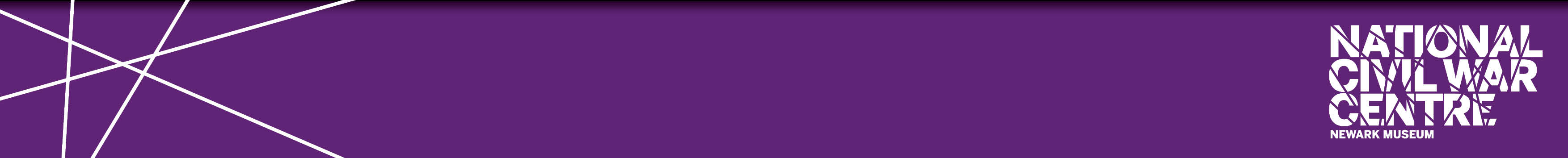 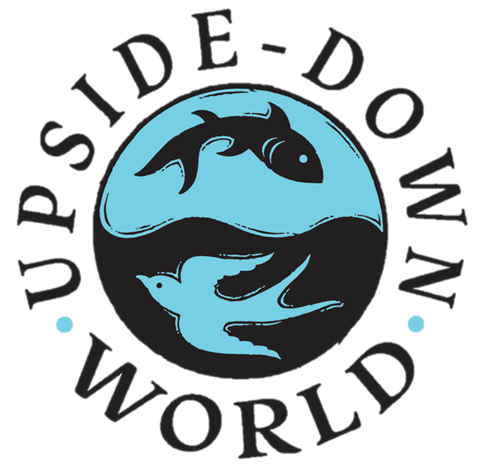 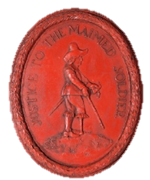 To the right Worshipful the Justices of the Peace and in the presence of the people for this county at the Quarter Sessions to be held on the 1st of April 1650. The humble petition of Walter Hogbrawl, orphan. During these late wars his parents were both killed in the service of Parliament. He therefore has no one to care for him and no way of supporting himself
Click here to continue
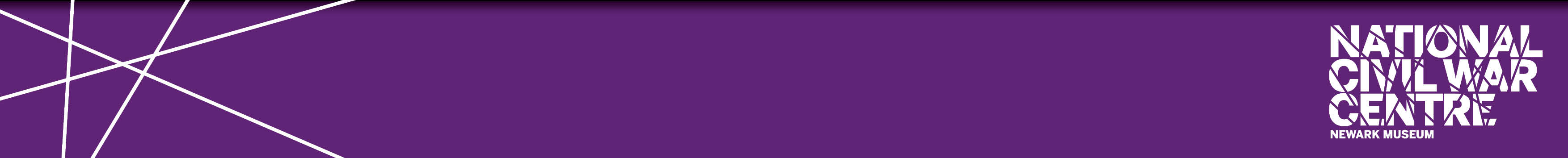 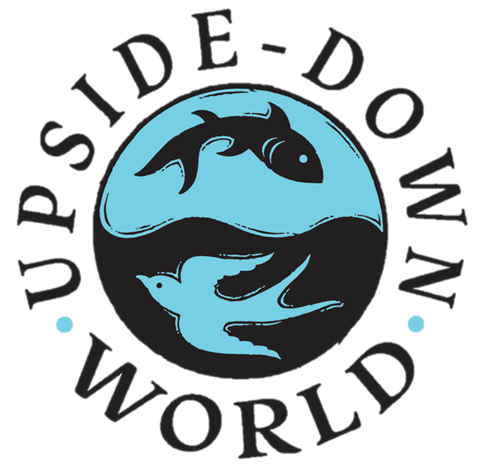 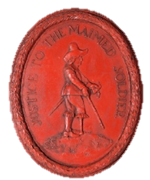 To the right Worshipful the Justices of the Peace and in the presence of the people for this county at the Quarter Sessions to be held on the 1st of April 1650. The humble petition of Walter Hogbrawl, orphan. During these late wars his parents were both killed in the service of Parliament. This means he has nowhere at all to live and must rely on the kindness of neighbours who are themselves poor.
Click here to continue
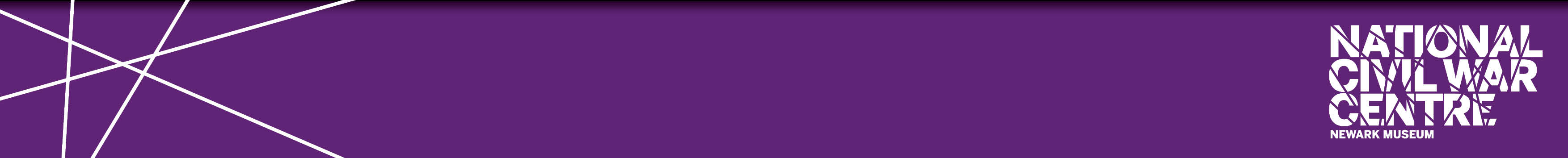 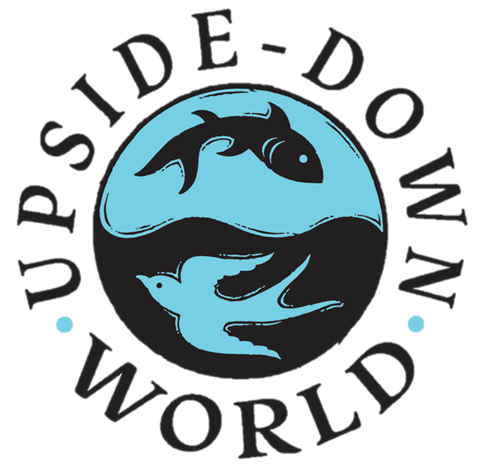 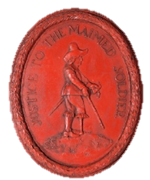 To the right Worshipful the Justices of the Peace and in the presence of the people for this county at the Quarter Sessions to be held on the 1st of April 1650. The humble petition of Walter Hogbrawl, blacksmith. During these late wars his house was burned down when his town was besieged.
Click here to continue
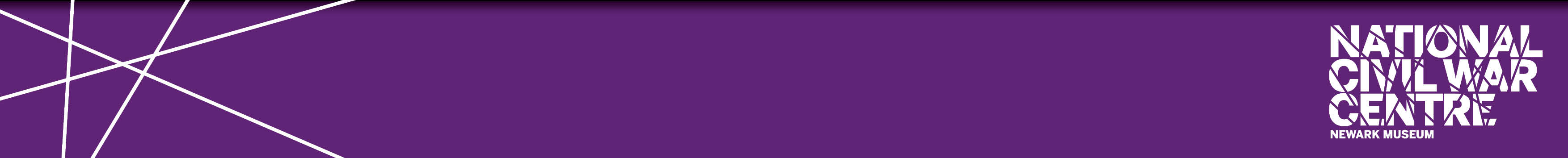 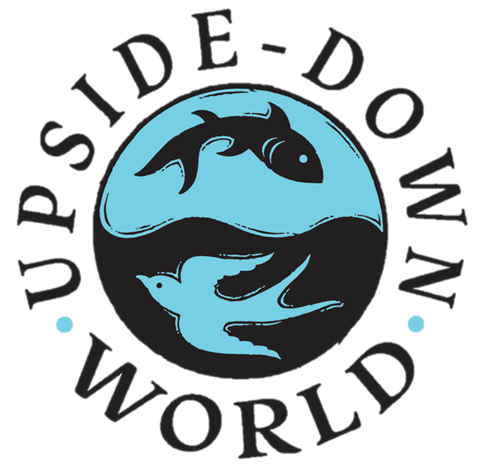 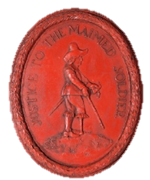 Tell me how this makes your life difficult now.
I have nowhere to live
I have no way of supporting myself
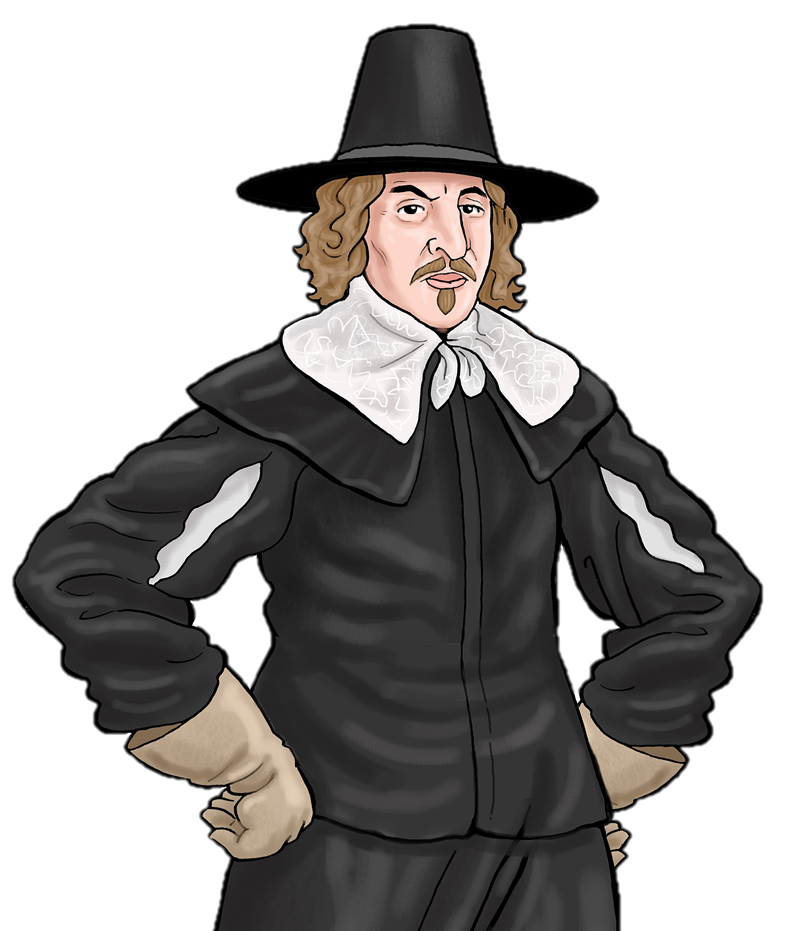 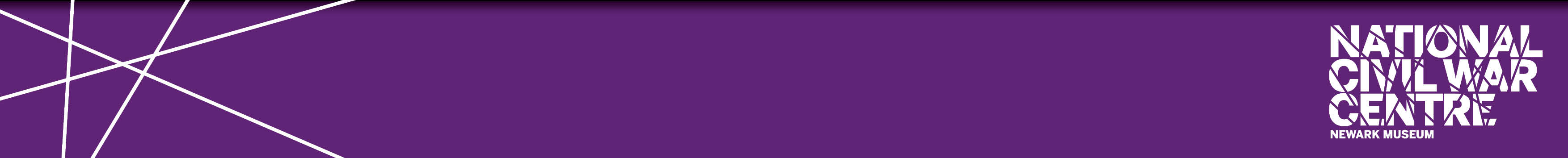 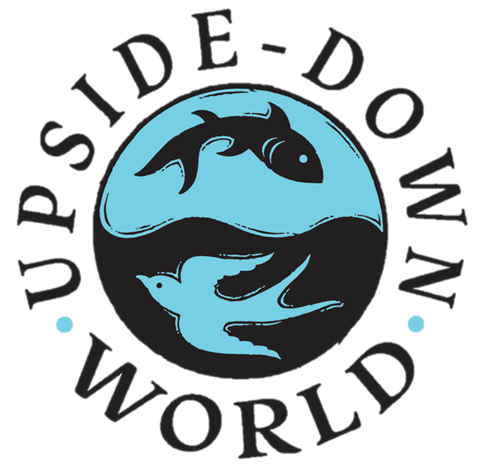 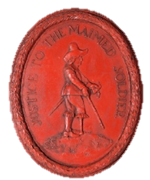 To the right Worshipful the Justices of the Peace and in the presence of the people for this county at the Quarter Sessions to be held on the 1st of April 1650. The humble petition of Walter Hogbrawl, blacksmith. During these late wars his house was burned down when his town was besieged. He therefore has nowhere to live and depends upon his friends.
Click here to continue
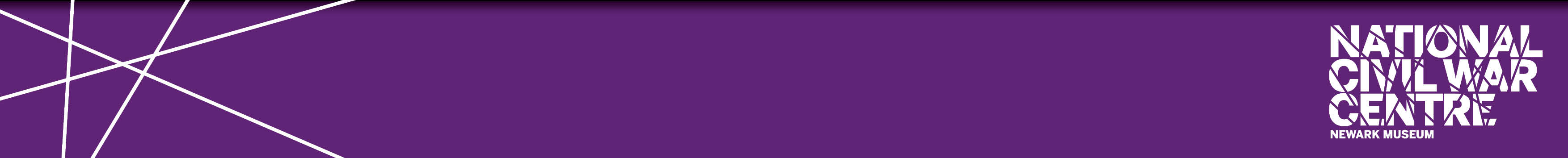 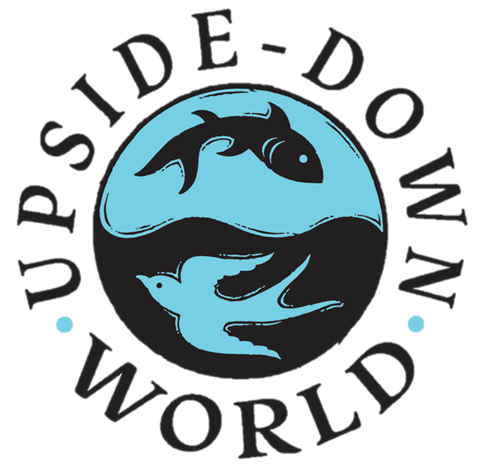 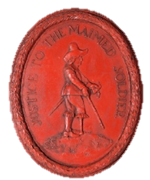 To the right Worshipful the Justices of the Peace and in the presence of the people for this county at the Quarter Sessions to be held on the 1st of April 1650. The humble petition of Walter Hogbrawl, blacksmith. During these late wars his house was burned down when his town was besieged. He therefore has no way of supporting himself, his home being the premises where he worked.
Click here to continue
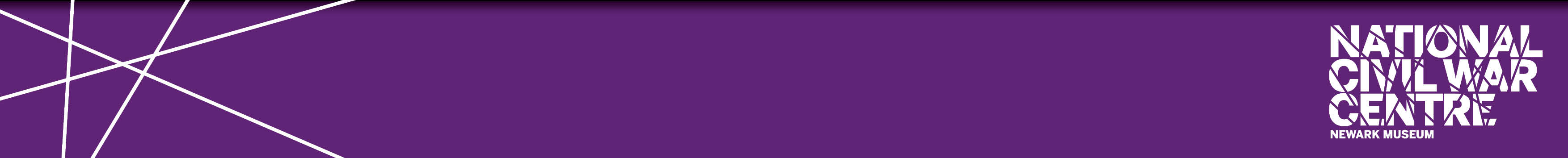 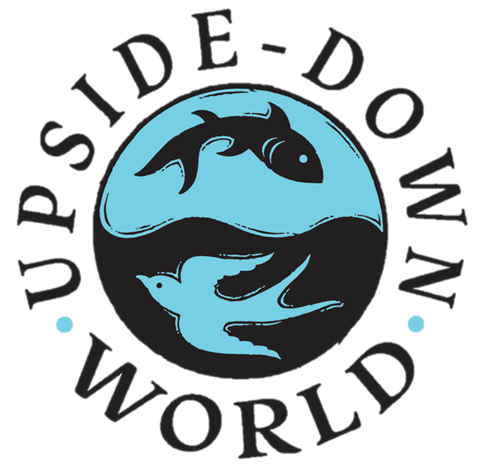 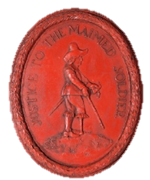 To the right Worshipful the Justices of the Peace and in the presence of the people for this county at the Quarter Sessions to be held on the 1st of April 1650. The humble petition of Margaret Merriweather
Click here to continue
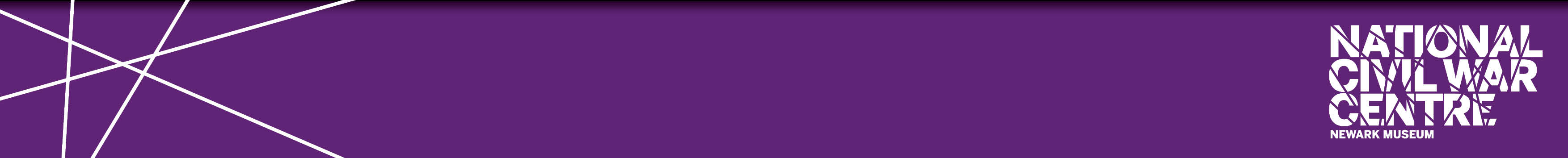 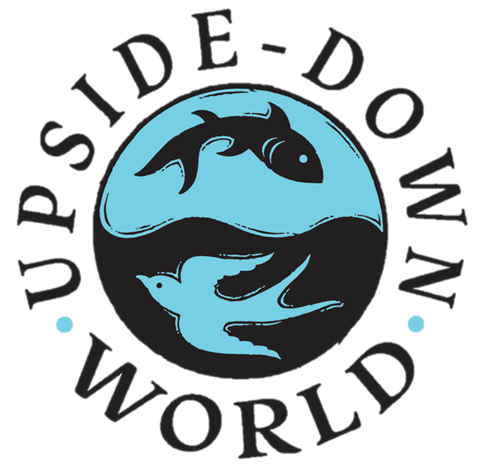 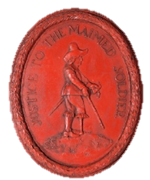 To the right Worshipful the Justices of the Peace and in the presence of the people for this county at the Quarter Sessions to be held on the 1st of April 1650. The humble petition of Margaret Merryweather, widow
Click here to continue
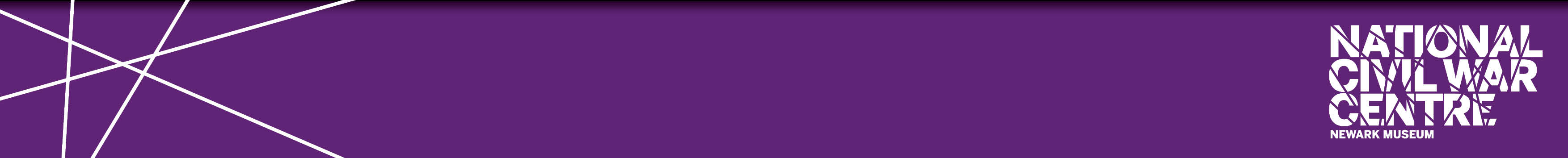 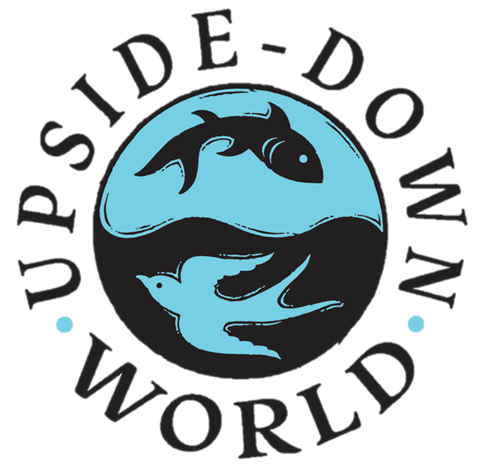 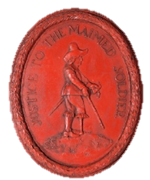 To the right Worshipful the Justices of the Peace and in the presence of the people for this county at the Quarter Sessions to be held on the 1st of April 1650. The humble petition of Margaret Merryweather, Orphan
Click here to continue
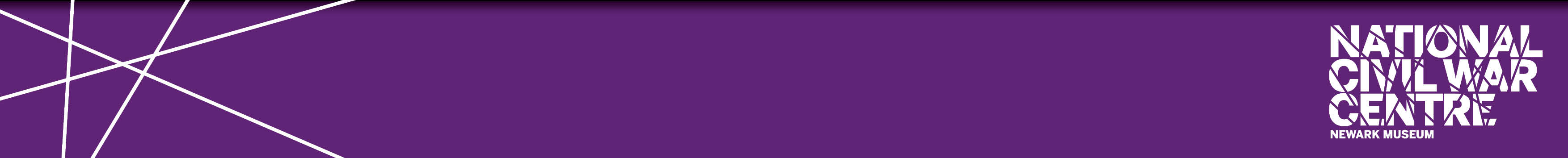 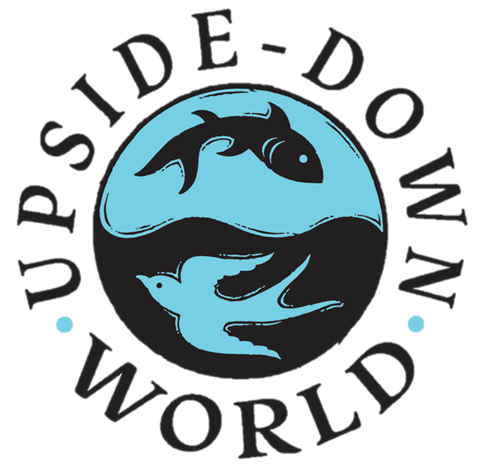 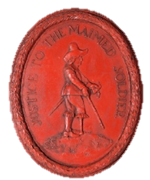 Now tell me your sad story Have you suffered from any injuries or losses?
Husband killed
House burned down
Parents killed
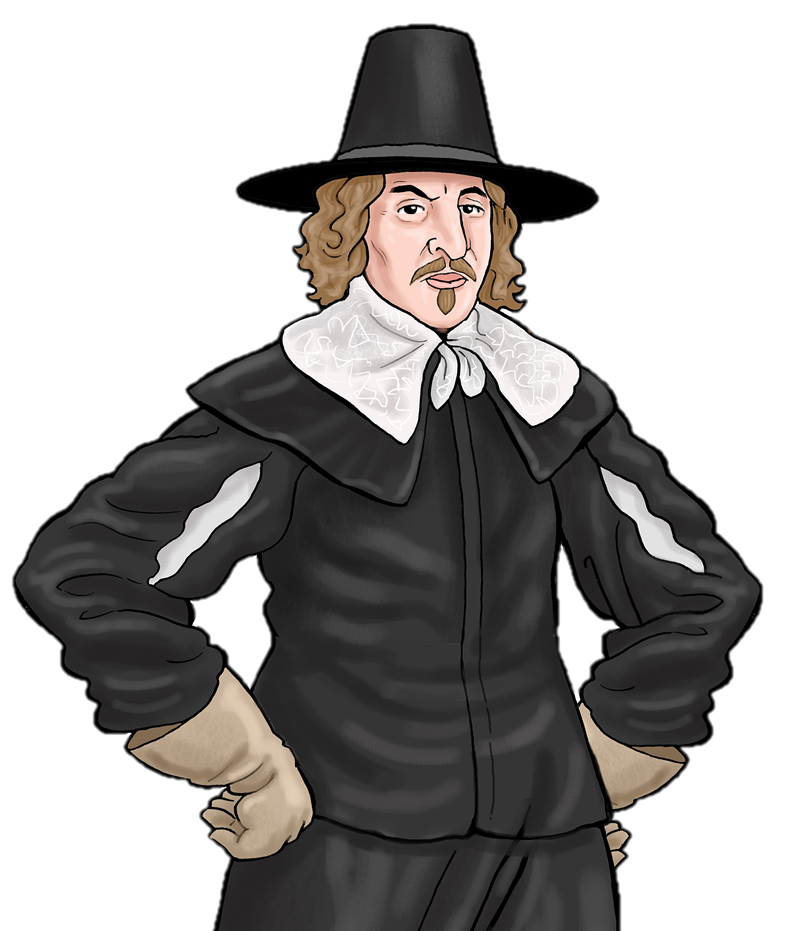 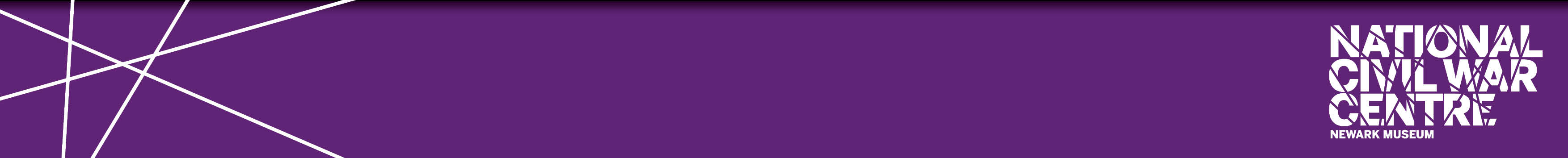 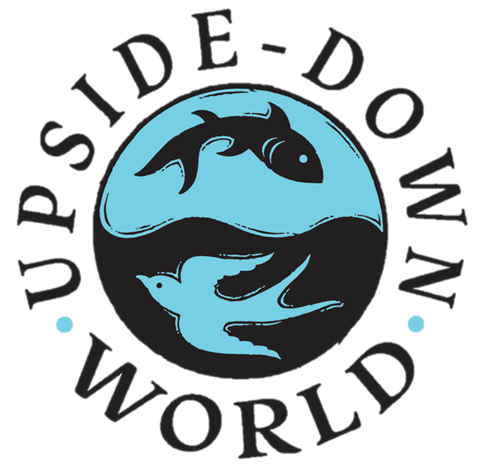 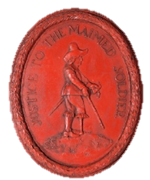 To the right Worshipful the Justices of the Peace and in the presence of the people for this county at the Quarter Sessions to be held on the 1st of April 1650. The humble petition of Margaret Merryweather, widow. Her husband fought bravely for Parliament during these late wars. He was killed by a cannon bullet defending his town.
Click here to continue
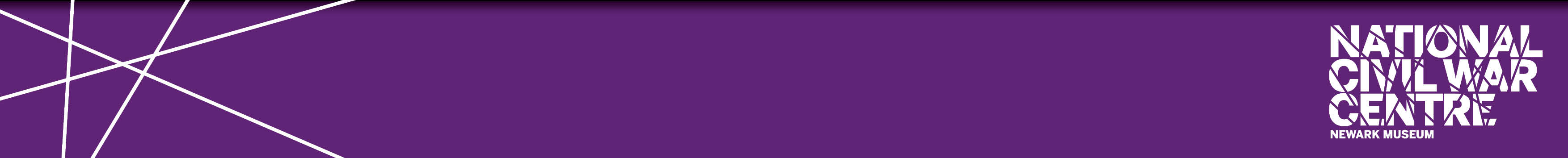 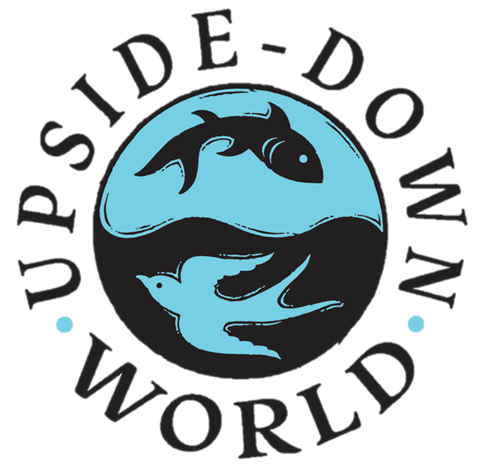 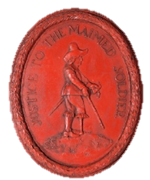 To the right Worshipful the Justices of the Peace and in the presence of the people for this county at the Quarter Sessions to be held on the 1st of April 1650. The humble petition of Margaret Merryweather, orphan. Her parents were killed when their town was besieged and she is now unable to support herself.
Click here to continue
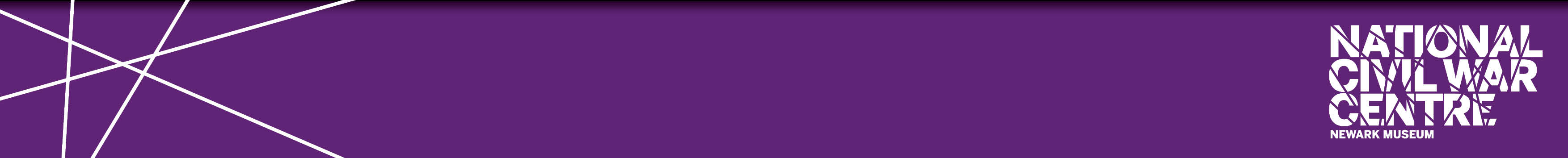 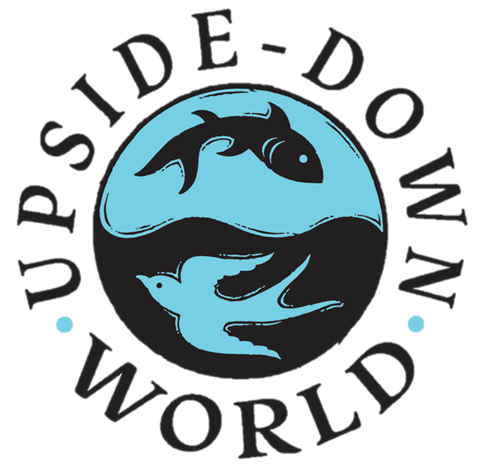 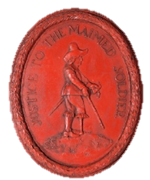 To the right Worshipful the Justices of the Peace and in the presence of the people for this county at the Quarter Sessions to be held on the 1st of April 1650. The humble petition of Walter Hogbrawl, orphan. His parents were killed when their town was besieged and he is now unable to support himself.
Click here to continue
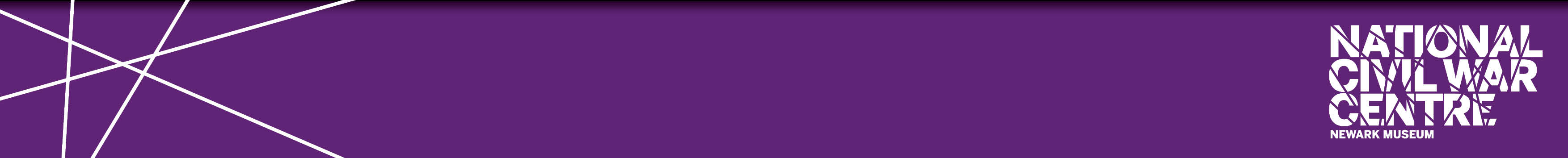 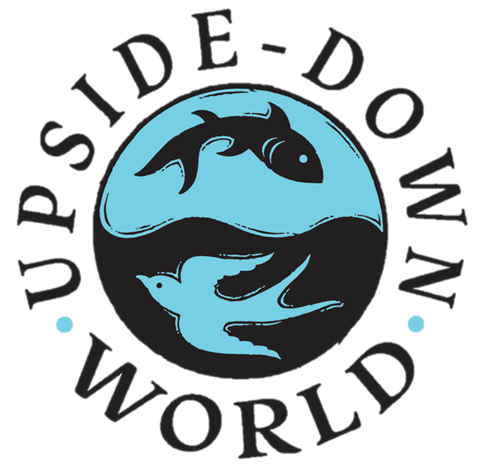 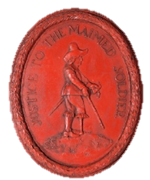 To the right Worshipful the Justices of the Peace and in the presence of the people for this county at the Quarter Sessions to be held on the 1st of April 1650. The humble petition of Margaret Merryweather, widow.  Her husband was killed when her house was burned and she now has nowhere to live.
Click here to continue
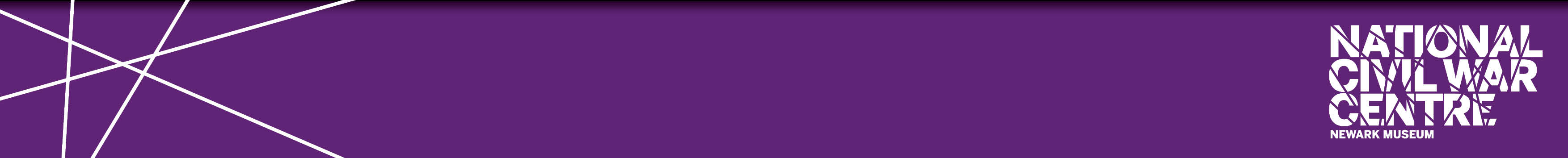 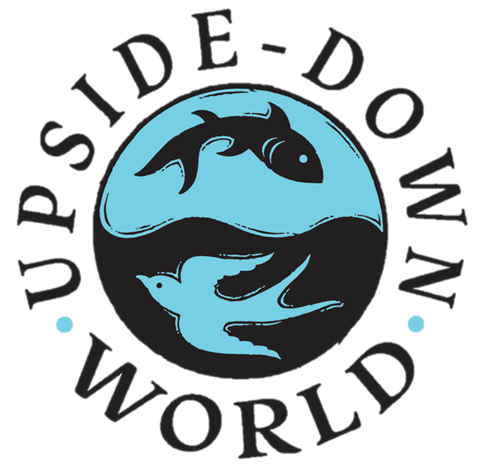 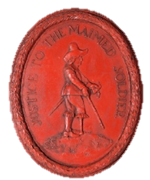 To the right Worshipful the Justices of the Peace and in the presence of the people for this county at the Quarter Sessions to be held on the 1st of April 1650. The humble petition of Walter Hogbrawl, orphan.  His house was burned down when his town was besieged and he now has nowhere to live.
Click here to continue
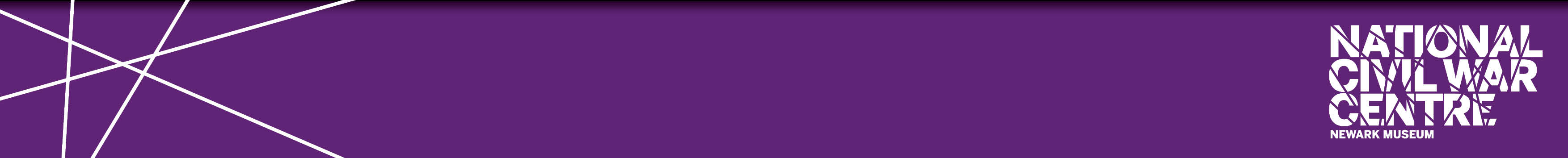 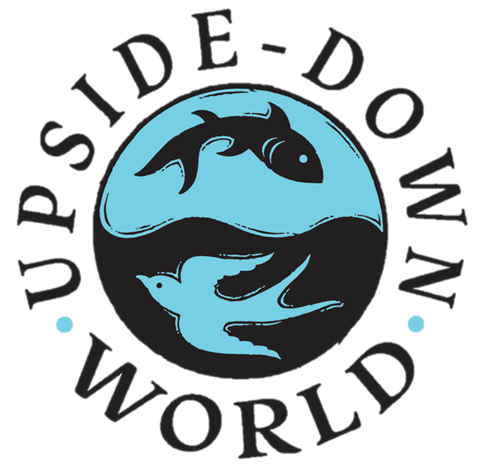 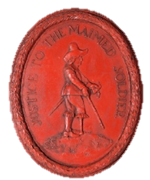 Finally, we must make sure that the judges know about your loyalty to Parliament. We should also offer to pray for the judges every day. That always goes down well!
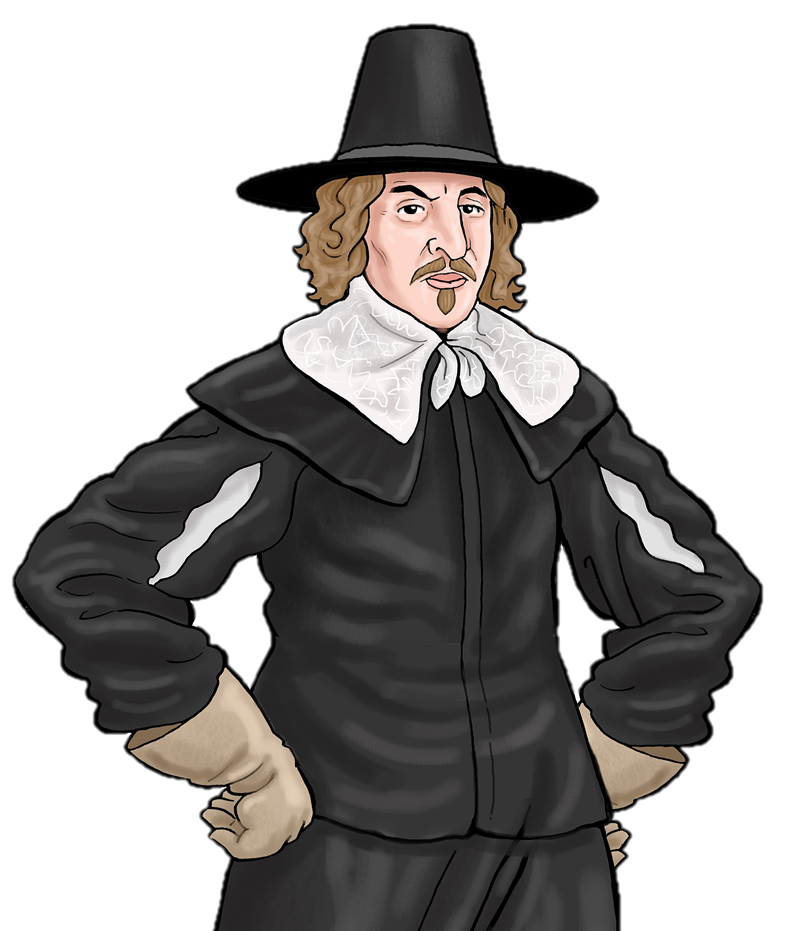 Click here for your petition
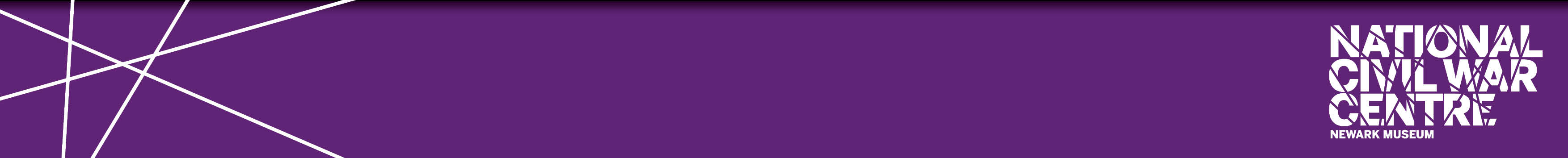 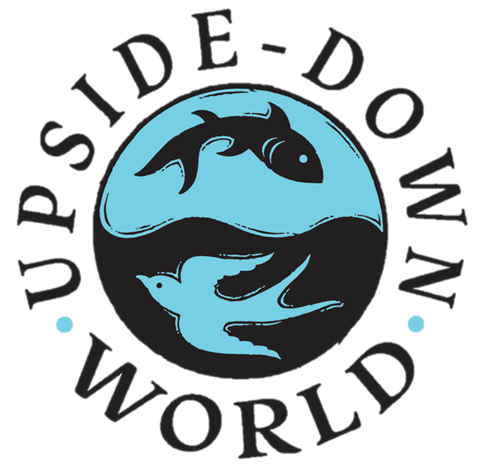 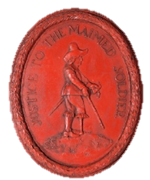 To the right Worshipful the Justices of the Peace and in the presence of the people for this county at the Quarter Sessions to be held on the 1st of April 1650. 
The humble petition of Walter Hogbrawl, blacksmith. 
During these late wars he was shot through the neck. A bullet is there still which gives him much trouble. He is now completely unable to do the job he did before the war and so will starve unless you help him. He has been ever faithful to Parliament. 
Please give him a pension. 
He will daily pray for you.
?
Click here to find out if you win!
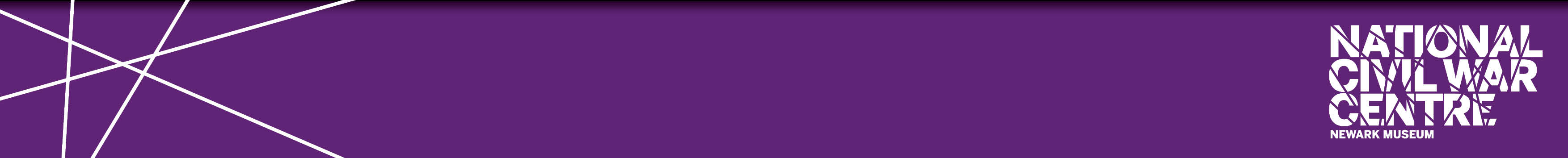 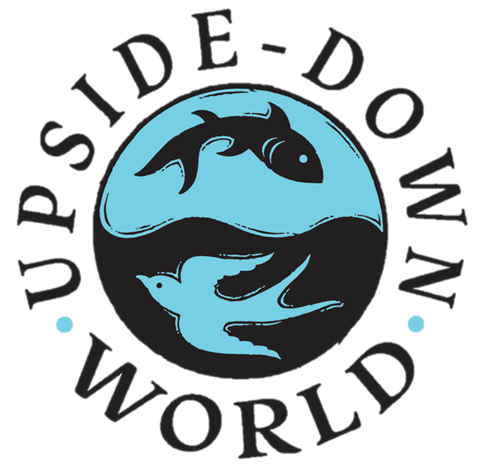 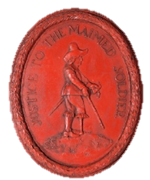 Finally, we must make sure that the judges know about your loyalty to Parliament. We should also offer to pray for the judges every day. That always goes down well!
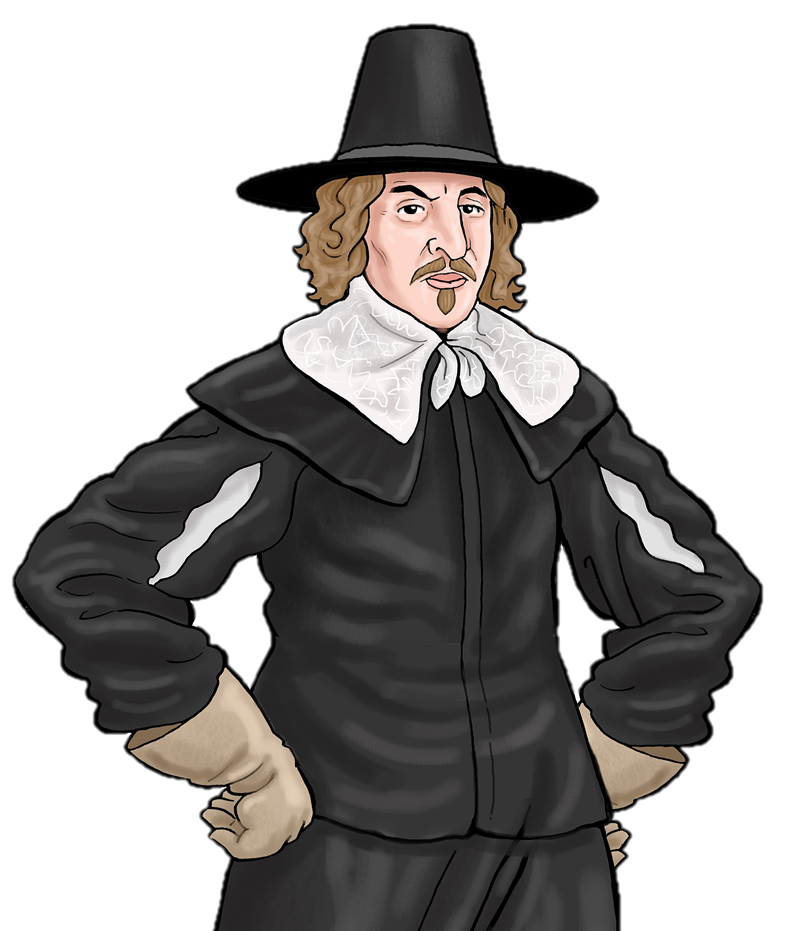 Click here for your petition
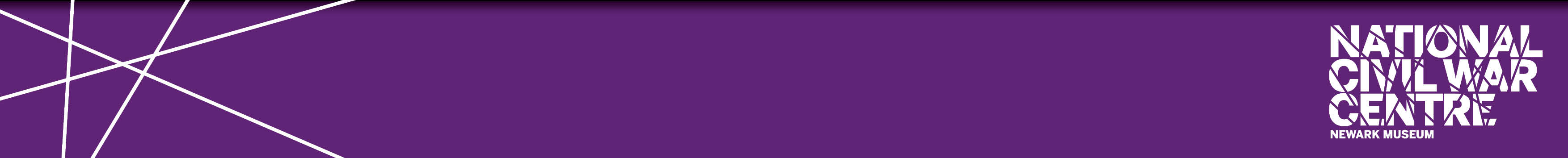 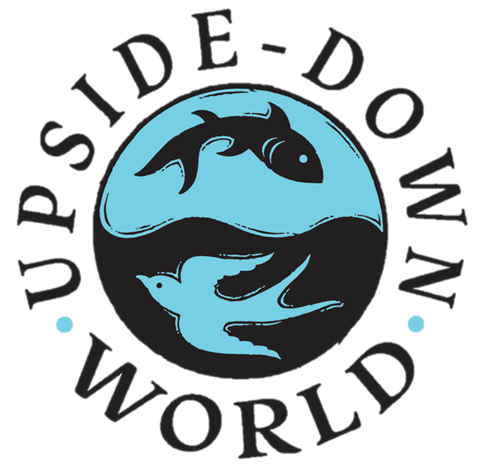 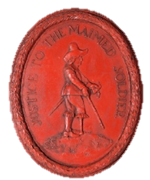 To the right Worshipful the Justices of the Peace and in the presence of the people for this county at the Quarter Sessions to be held on the 1st of April 1650. 
The humble petition of Walter Hogbrawl, blacksmith. 
During these late wars his skull was broken with a poleaxe and 9 pieces of bone were removed. This has left him in pain and confusion and he is completely unable to do the job he did before the war. 
He has been ever faithful to Parliament. 
Please give him a pension. 
He will daily pray for you.
?
Click here to find out if you win!
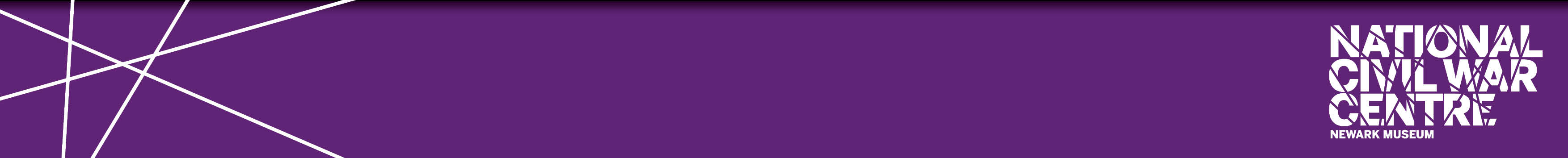 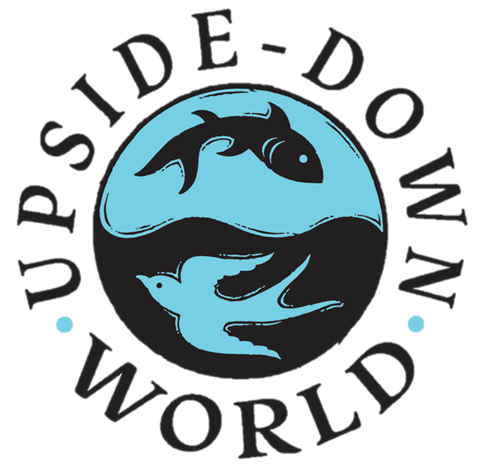 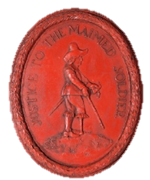 Finally, we must make sure that the judges know about your loyalty to Parliament. We should also offer to pray for the judges every day. That always goes down well!
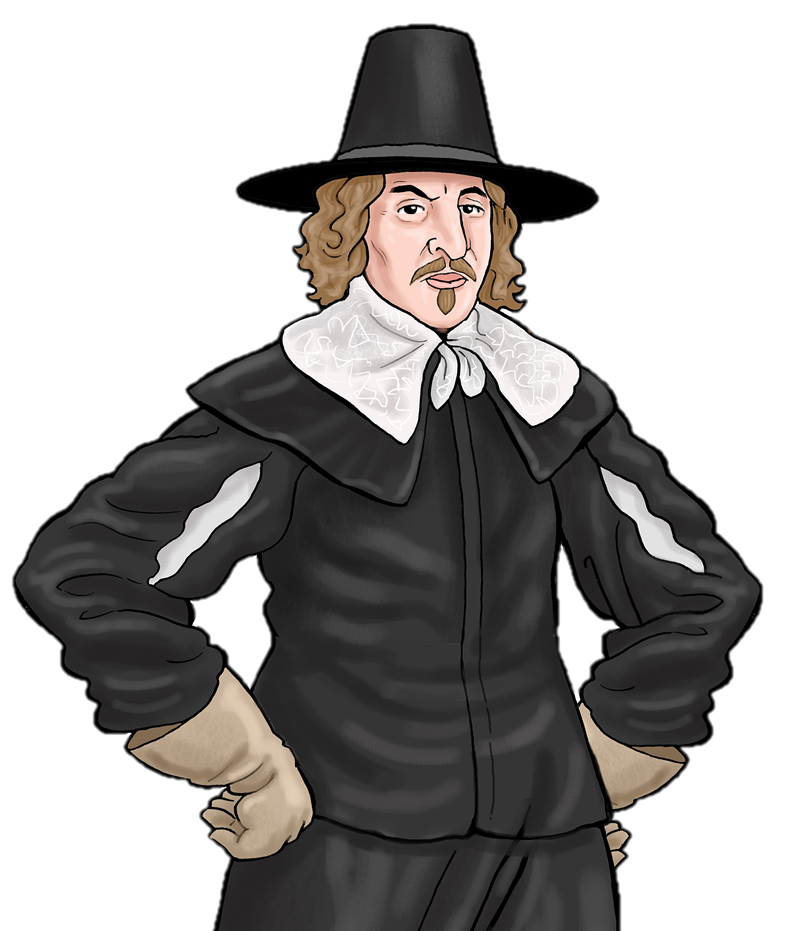 Click here for your petition
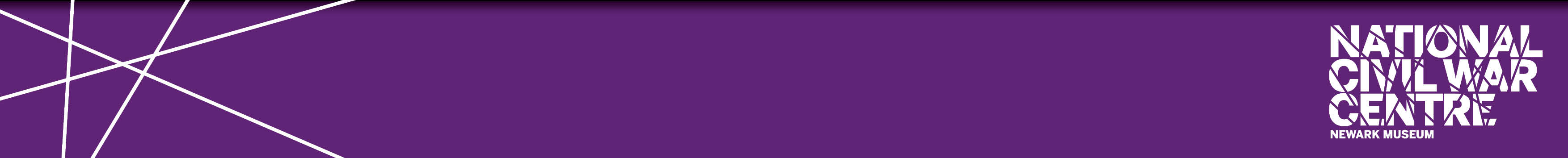 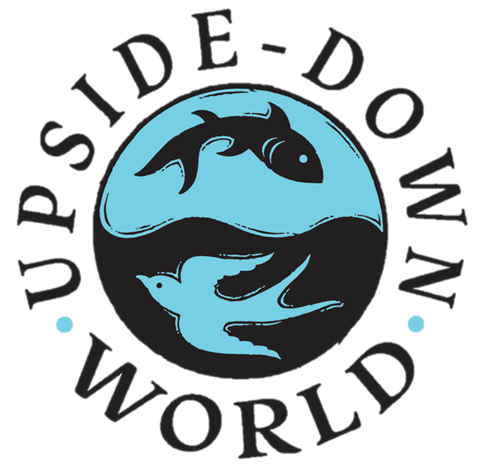 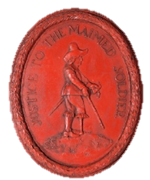 To the right Worshipful the Justices of the Peace and in the presence of the people for this county at the Quarter Sessions to be held on the 1st of April 1650. 
The humble petition of Walter Hogbrawl, blacksmith. 
During these late wars he was stabbed in the side with a sword, a wound which causes him much pain. He is therefore unable to stand and cannot do the job he did before the war. 
He has been ever faithful to Parliament. 
Please give him a pension. 
He will daily pray for you.
?
Click here to find out if you win!
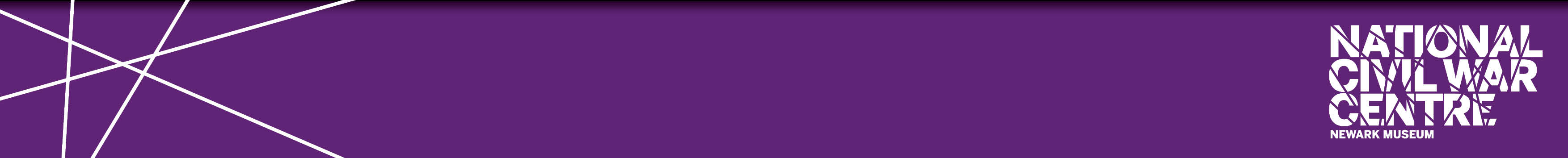 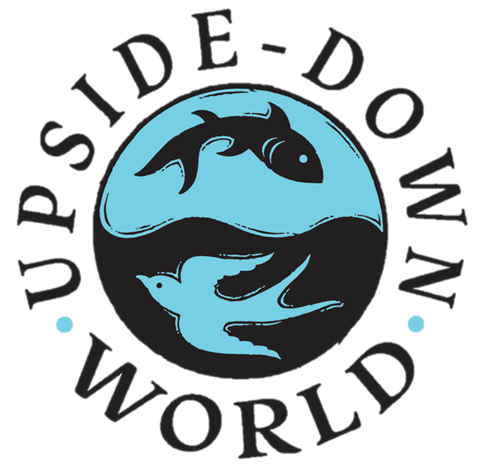 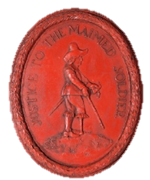 Finally, we must make sure that the judges know about your loyalty to Parliament. We should also offer to pray for the judges every day. That always goes down well!
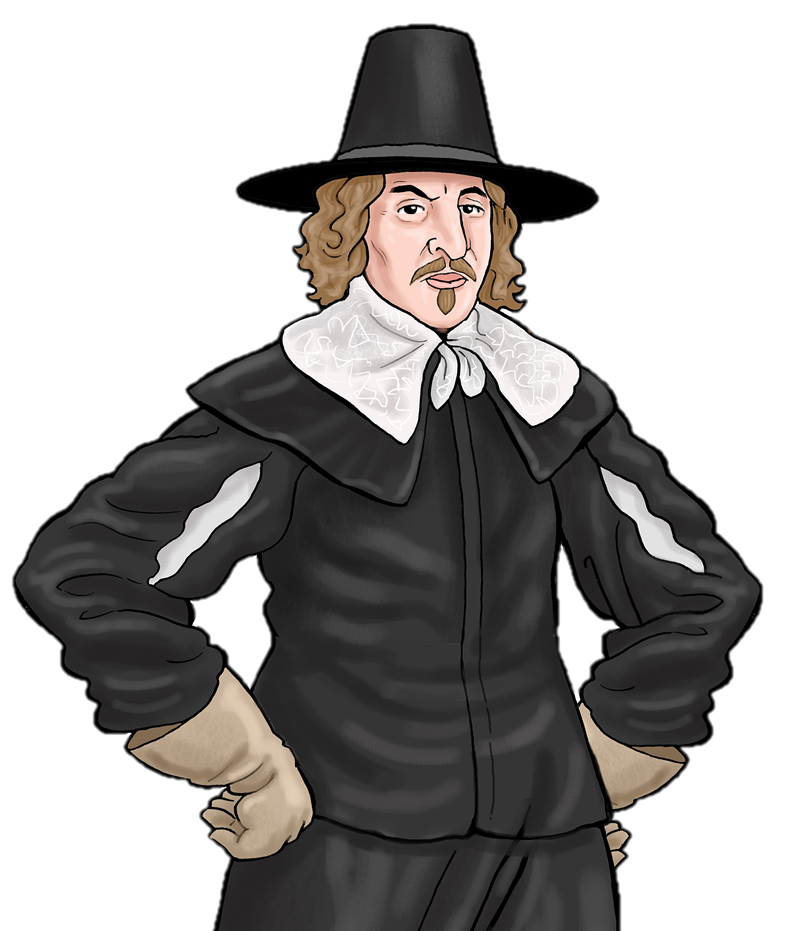 Click here for your petition
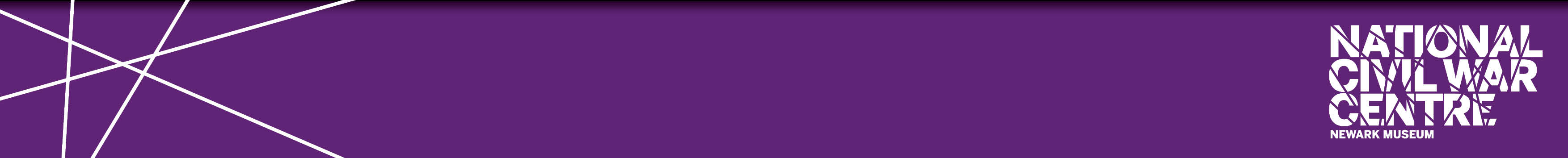 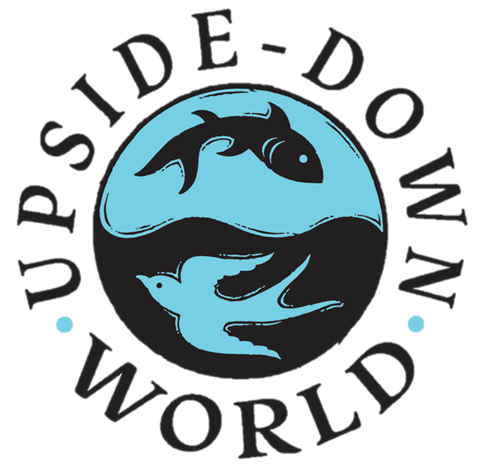 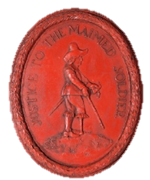 To the right Worshipful the Justices of the Peace and in the presence of the people for this county at the Quarter Sessions to be held on the 1st of April 1650. 
The humble petition of Walter Hogbrawl, blacksmith. 
During these late wars he was stabbed in the side with a sword, a wound which causes him much pain. He is therefore unable to walk without the help of his friends or crutches. 
He has been ever faithful to Parliament. 
Please give him a pension. 
He will daily pray for you.
?
Click here to find out if you win!
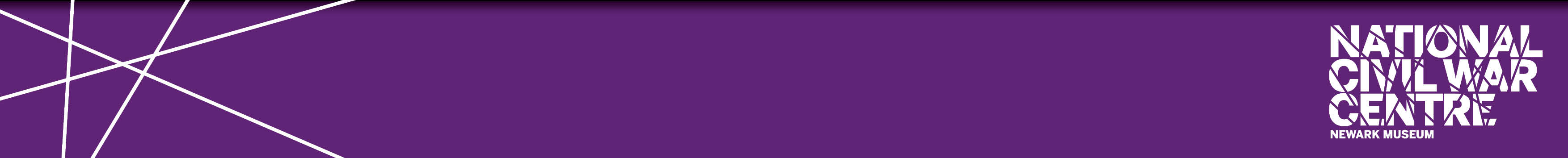 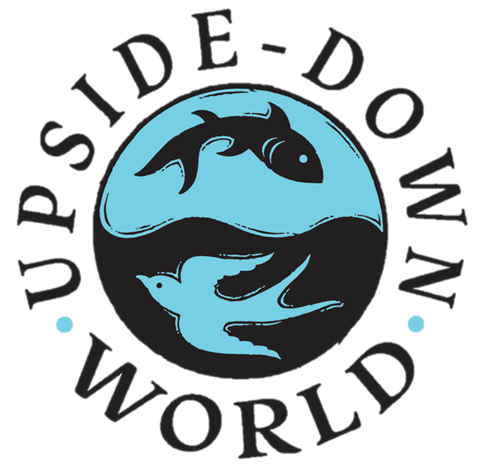 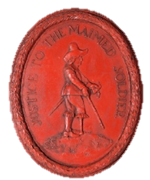 Finally, we must make sure that the judges know about your loyalty to Parliament. We should also offer to pray for the judges every day. That always goes down well!
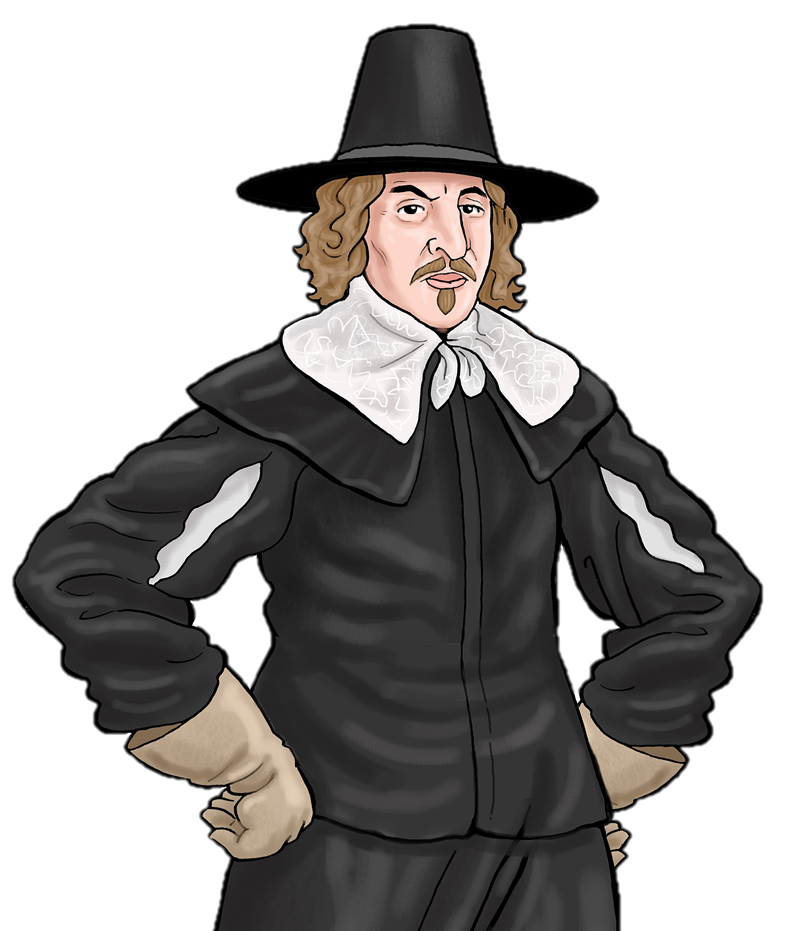 Click here for your petition
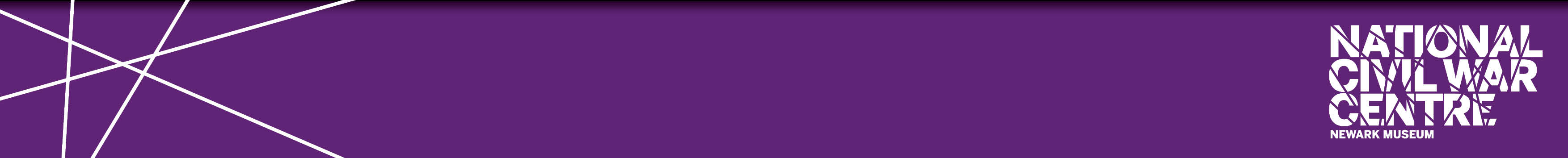 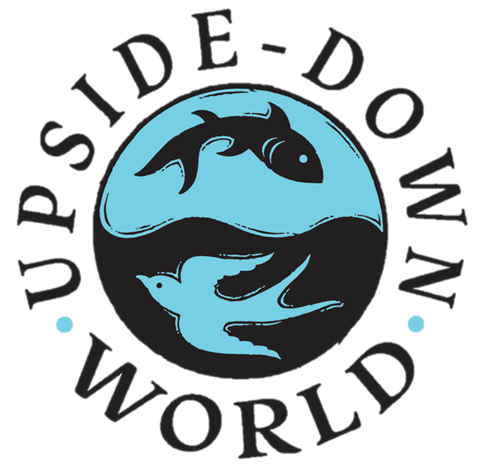 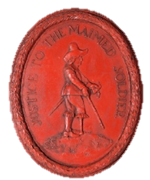 To the right Worshipful the Justices of the Peace and in the presence of the people for this county at the Quarter Sessions to be held on the 1st of April 1650. 
The humble petition of Walter Hogbrawl, blacksmith. 
During these late wars his arms were shot off with a cannonball at the siege of Newark. Without the use of his arms he is completely unable to follow his previous profession.
He has been ever faithful to Parliament. 
Please give him a pension. 
He will daily pray for you.
?
Click here to find out if you win!
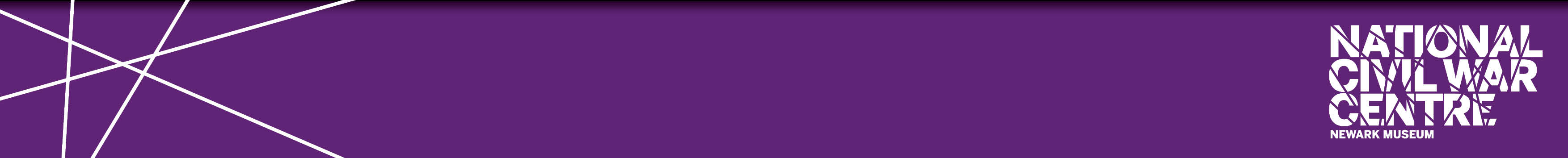 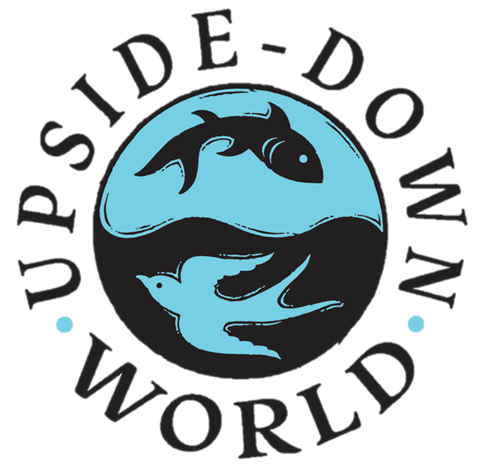 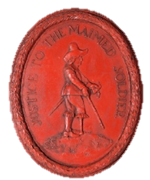 Finally, we must make sure that the judges know about your loyalty to Parliament. We should also offer to pray for the judges every day. That always goes down well!
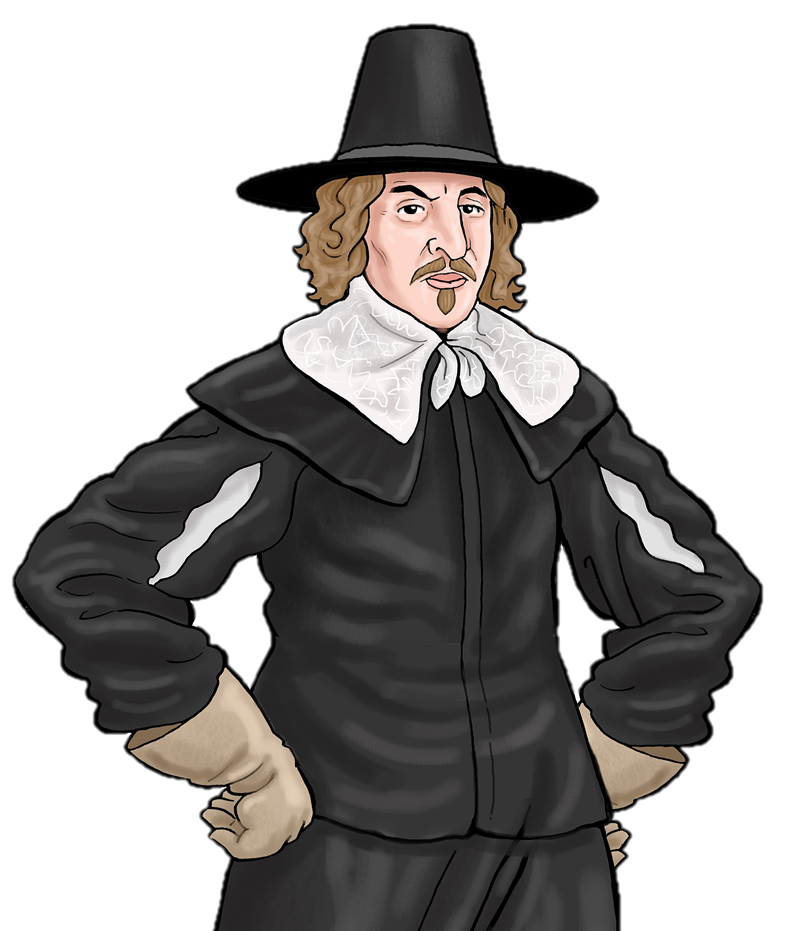 Click here for your petition
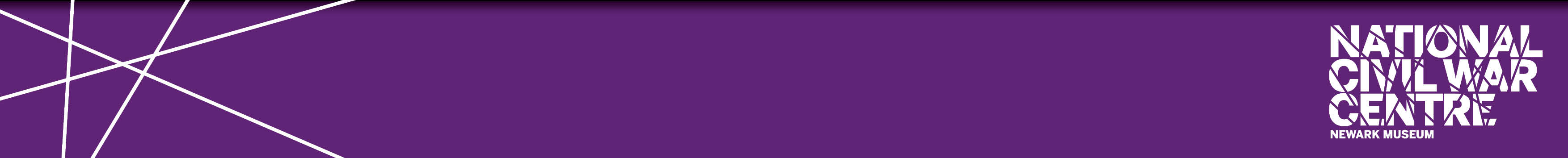 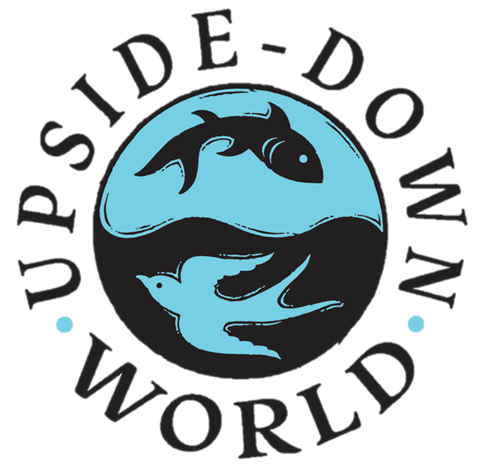 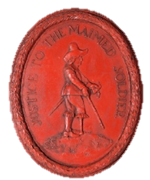 To the right Worshipful the Justices of the Peace and in the presence of the people for this county at the Quarter Sessions to be held on the 1st of April 1650. 
The humble petition of Walter Hogbrawl, blacksmith. 
During these late wars his feet were trampled by a horse. He is therefore unable to do the job he did before the war because he cannot stand. 
He has been ever faithful to Parliament. 
Please give him a pension. 
He will daily pray for you.
?
Click here to find out if you win!
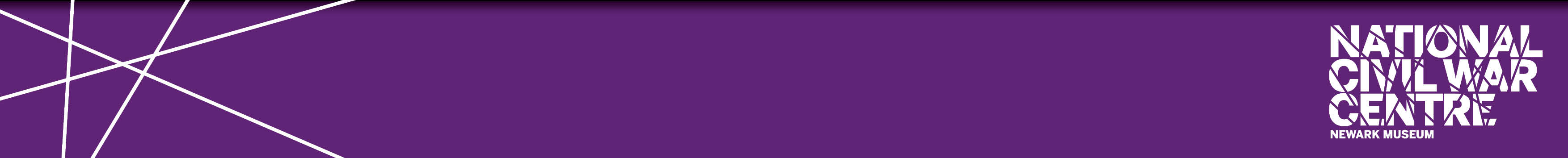 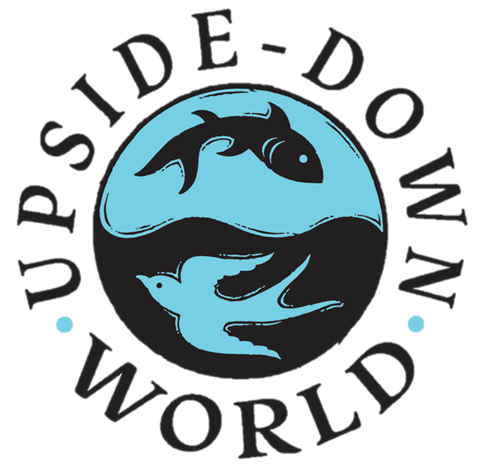 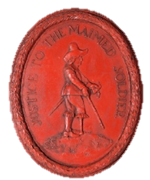 Finally, we must make sure that the judges know about your loyalty to Parliament. We should also offer to pray for the judges every day. That always goes down well!
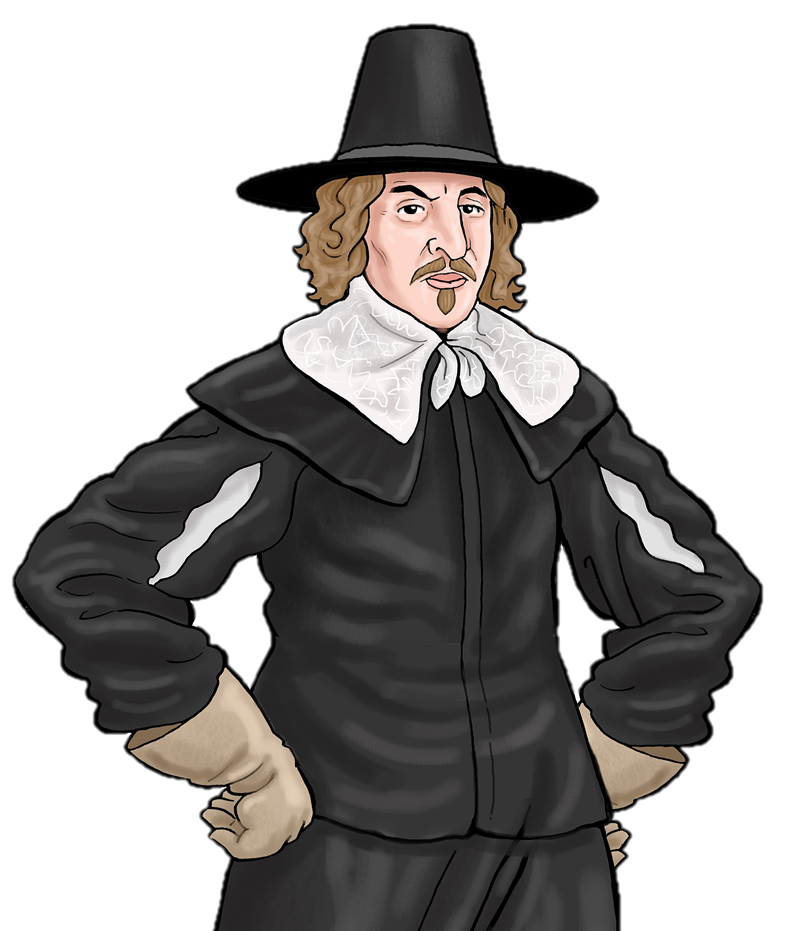 Click here for your petition
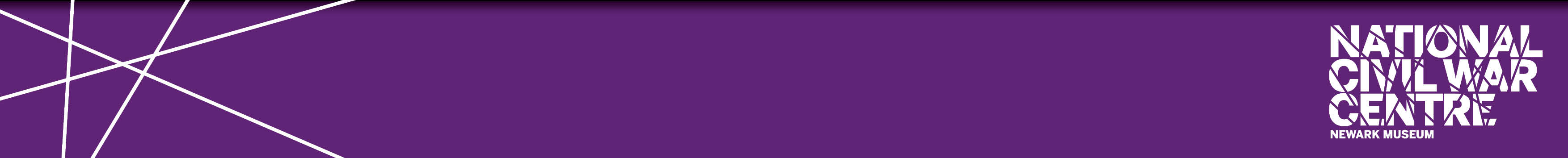 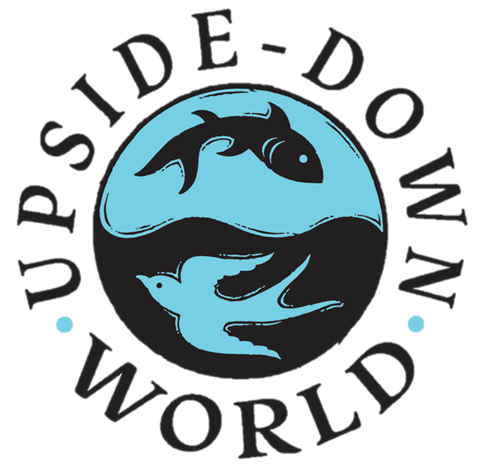 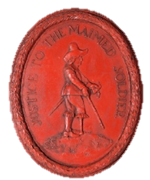 To the right Worshipful the Justices of the Peace and in the presence of the people for this county at the Quarter Sessions to be held on the 1st of April 1650. The humble petition of Walter Hogbrawl, blacksmith. 

During these late wars his feet were trampled by a horse. He is now unable to walk and relies on the kindness of his friends.

He has been ever faithful to Parliament. 
Please give him a pension. 
He will daily pray for you.
?
Click here to find out if you win!
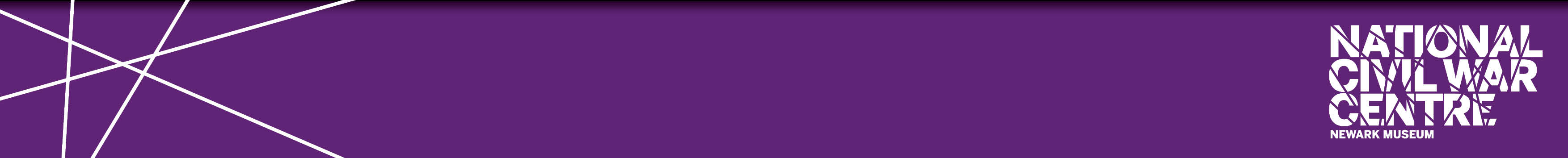 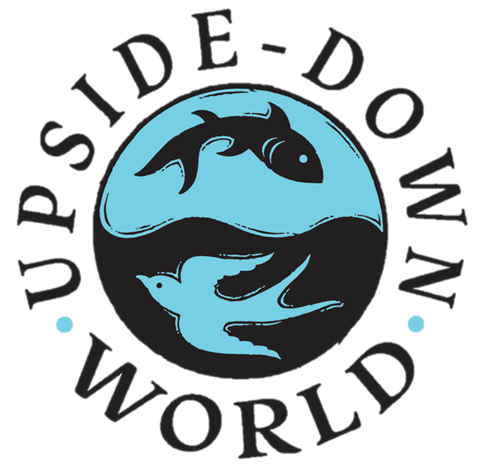 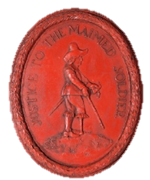 To the right Worshipful the Justices of the Peace and in the presence of the people for this county at the Quarter Sessions to be held on the 1st of April 1650. The humble petition of Walter Hogbrawl, blacksmith. During these late wars his feet were trampled by a horse. 
He is therefore unable to walk without the help of his friends. 

He has been ever faithful to Parliament. 

Please give him a pension. 
He will daily pray for you.
?
Click here to find out if you win!
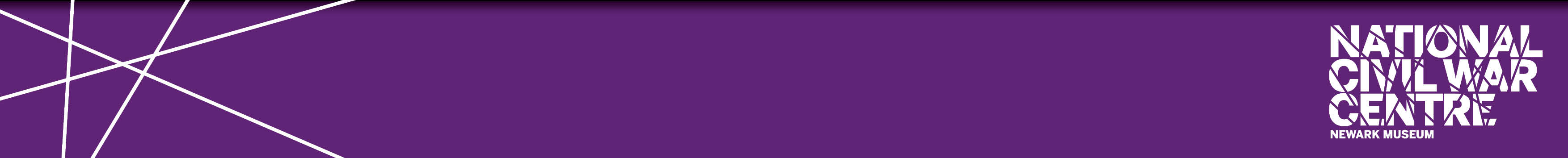 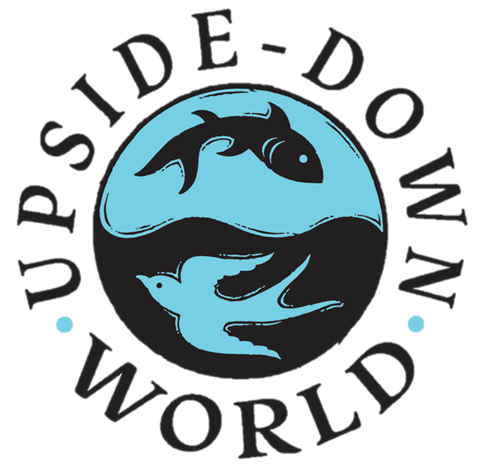 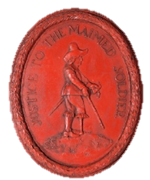 Finally, we must make sure that the judges know about your loyalty to Parliament. We should also offer to pray for the judges every day. That always goes down well!
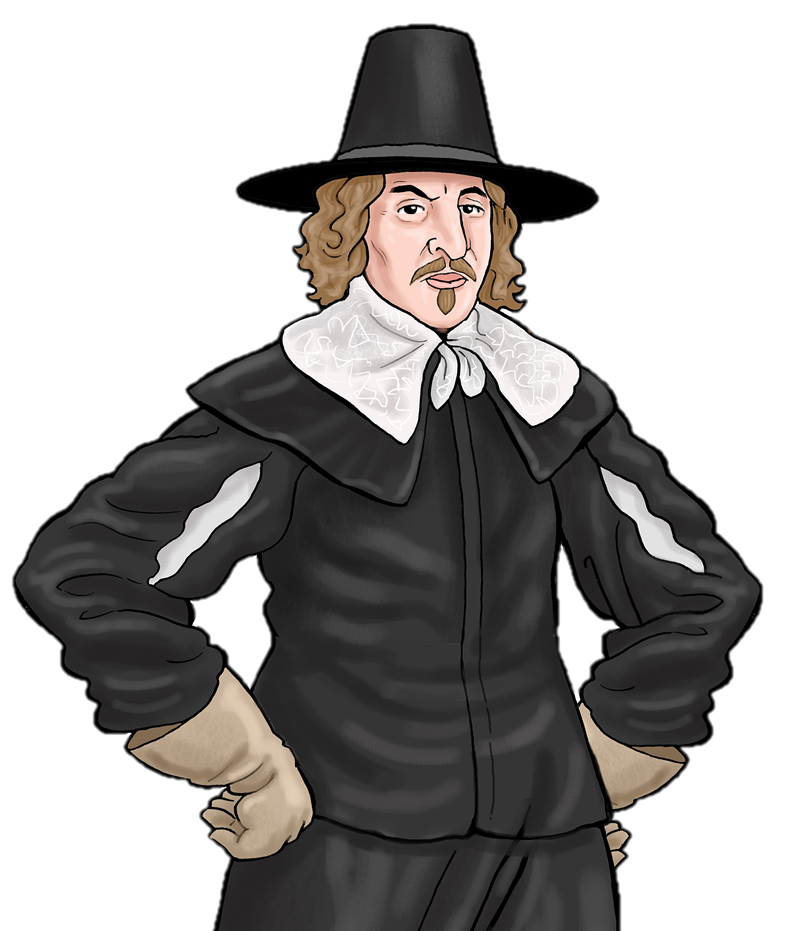 Click here for your petition
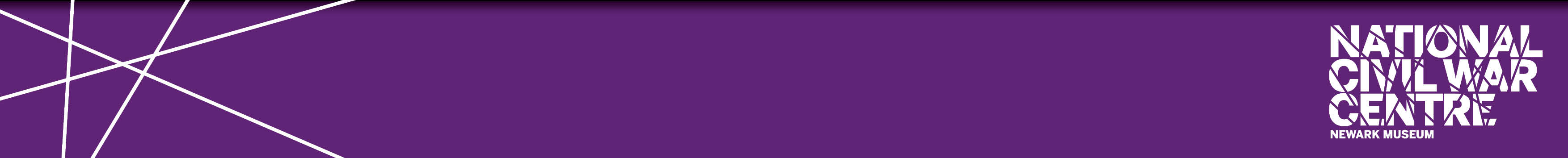 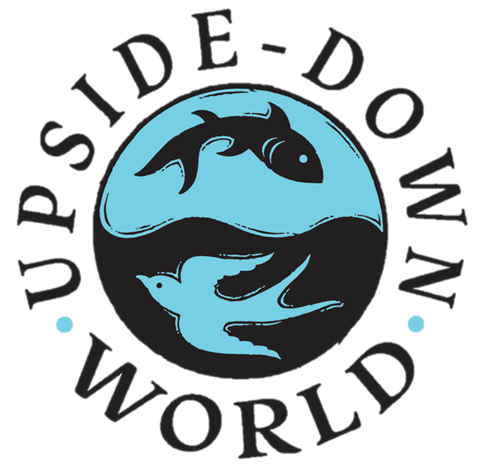 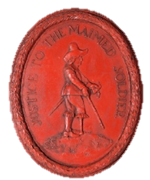 To the right Worshipful the Justices of the Peace and in the presence of the people for this county at the Quarter Sessions to be held on the 1st of April 1650. 
The humble petition of Walter Hogbrawl, blacksmith. 
To the right Worshipful the Justices of the Peace and in the presence of the people for this county at the Quarter Sessions to be held on the 1st of April 1650. The humble petition of Walter Hogbrawl, blacksmith. During these late wars he was shot in the leg with a musket bullet. This leaves him unable to walk without great pain
He has been ever faithful to Parliament. 
Please give him a pension. 
He will daily pray for you.
?
Click here to find out if you win!
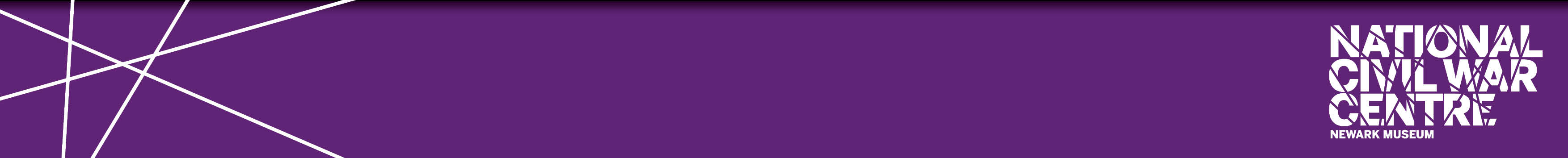 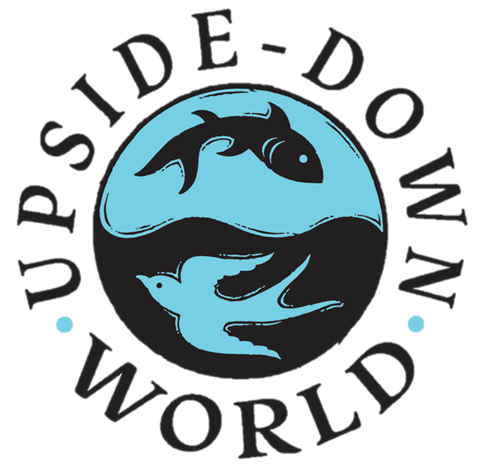 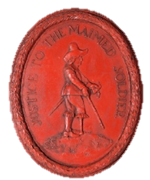 Finally, we must make sure that the judges know about your loyalty to Parliament. We should also offer to pray for the judges every day. That always goes down well!
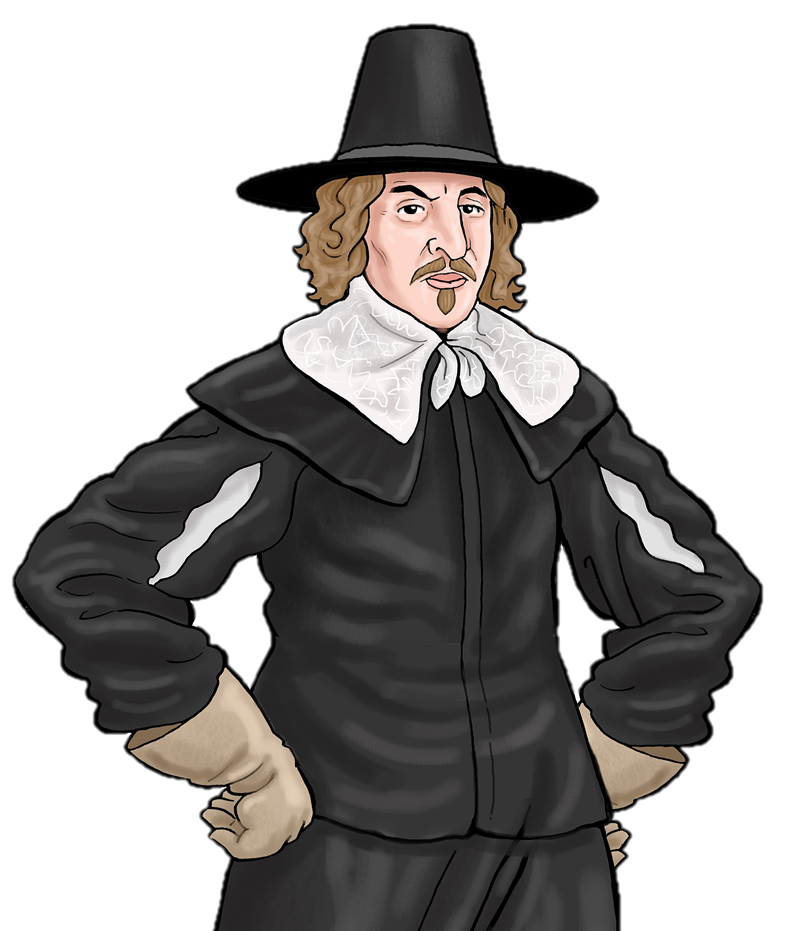 Click here for your petition
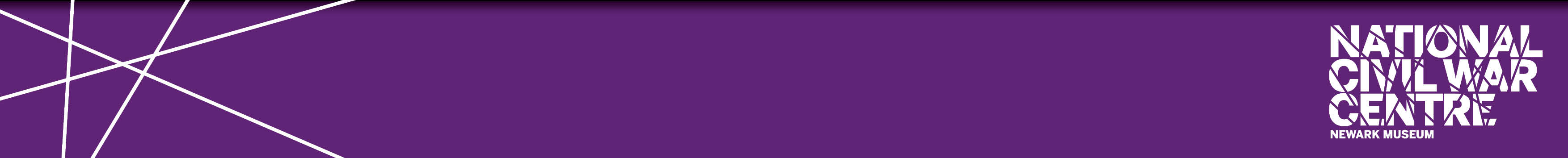 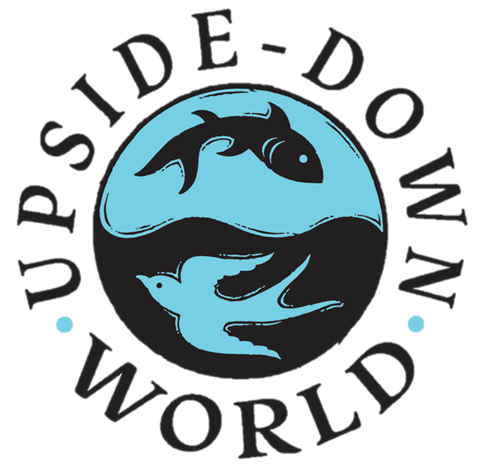 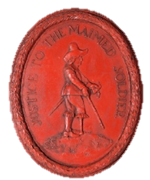 To the right Worshipful the Justices of the Peace and in the presence of the people for this county at the Quarter Sessions to be held on the 1st of April 1650. 
The humble petition of Walter Hogbrawl, blacksmith. 
To the right Worshipful the Justices of the Peace and in the presence of the people for this county at the Quarter Sessions to be held on the 1st of April 1650. The humble petition of Walter Hogbrawl, blacksmith. During these late wars he was shot in the leg with a musket bullet. This means he is completely unable to stand and cannot do the job he did before the war.
 He has been ever faithful to Parliament. 
Please give him a pension. 
He will daily pray for you.
?
Click here to find out if you win!
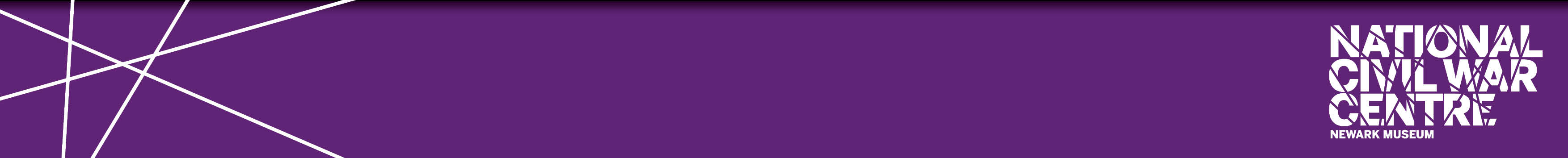 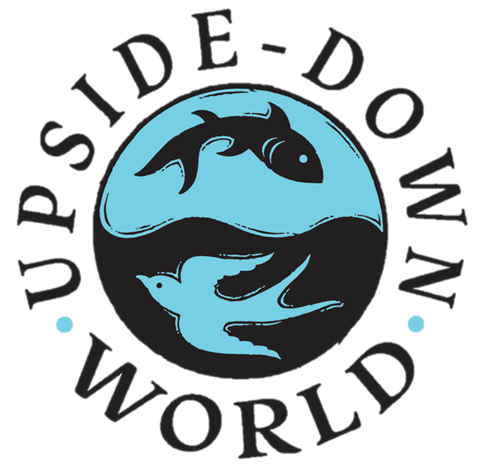 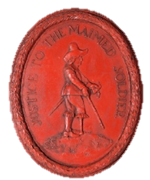 Finally, we must make sure that the judges know about your loyalty to Parliament. We should also offer to pray for the judges every day. That always goes down well!
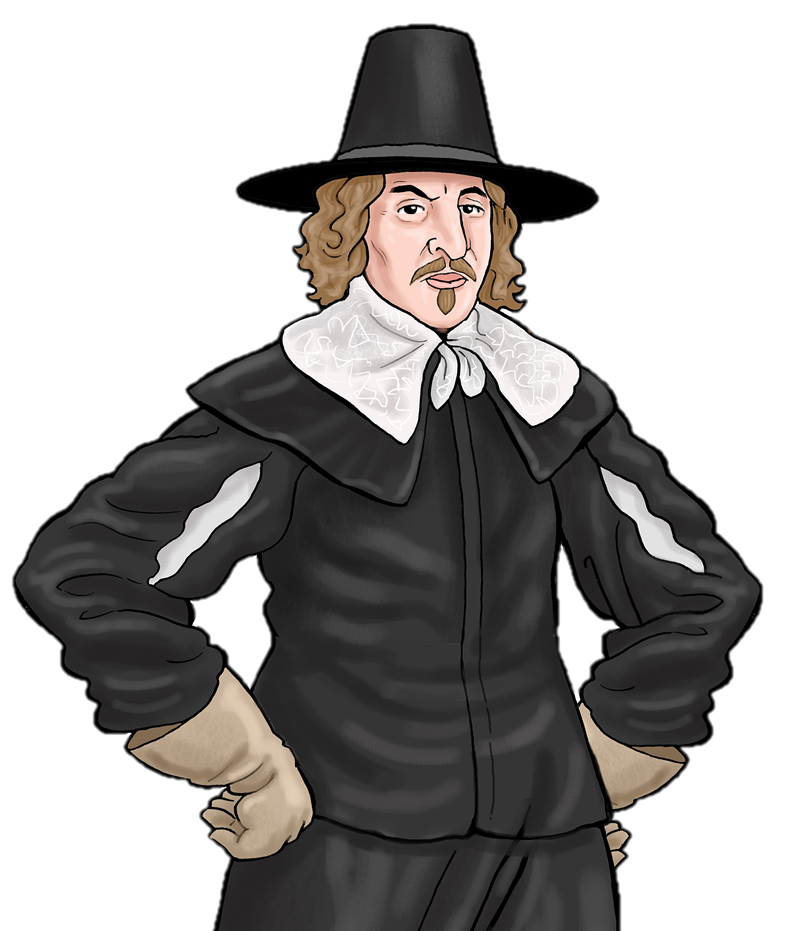 Click here for your petition
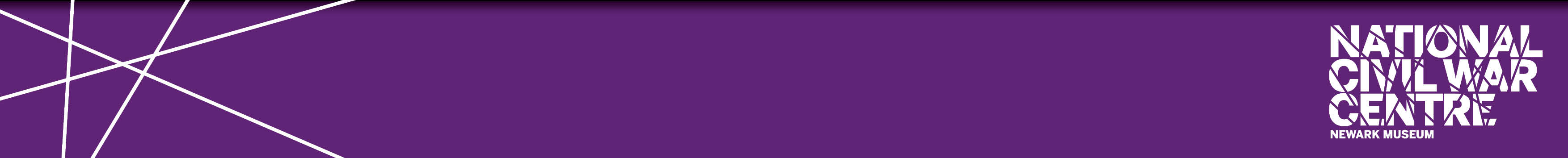 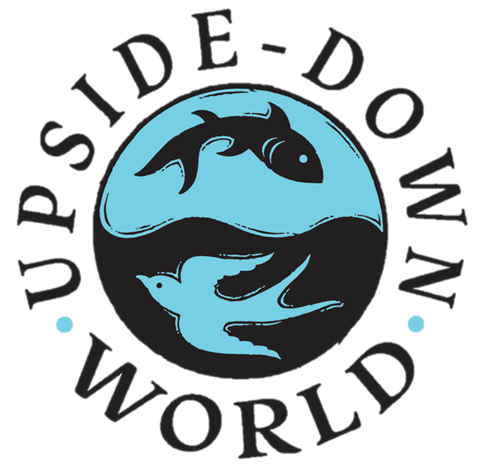 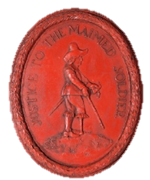 To the right Worshipful the Justices of the Peace and in the presence of the people for this county at the Quarter Sessions to be held on the 1st of April 1650. 
The humble petition of Walter Hogbrawl, orphan. 
To the right Worshipful the Justices of the Peace and in the presence of the people for this county at the Quarter Sessions to be held on the 1st of April 1650. The humble petition of Walter Hogbrawl, orphan. During these late wars his parents were both killed in the service of Parliament. This means he has nowhere at all to live and must rely on the kindness of neighbours, who are themselves poor. 
His parents were ever faithful to Parliament. 
Please give him a pension. 
He will daily pray for you.
?
Click here to find out if you win!
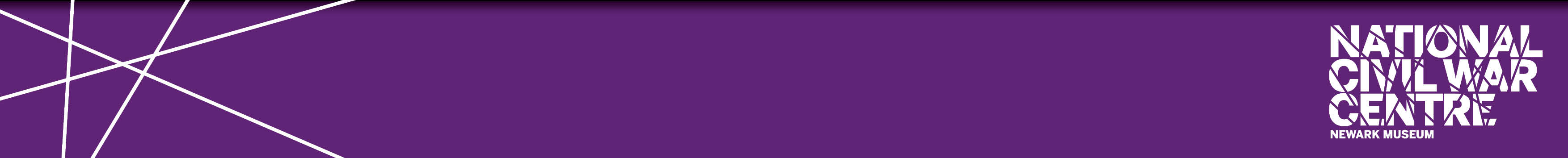 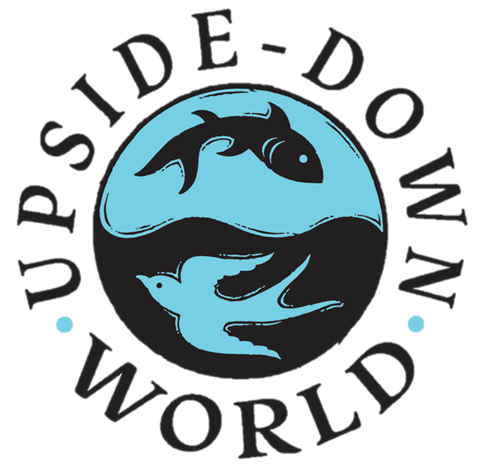 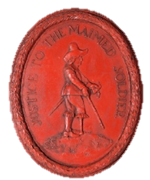 Finally, we must make sure that the judges know about your loyalty to Parliament. We should also offer to pray for the judges every day. That always goes down well!
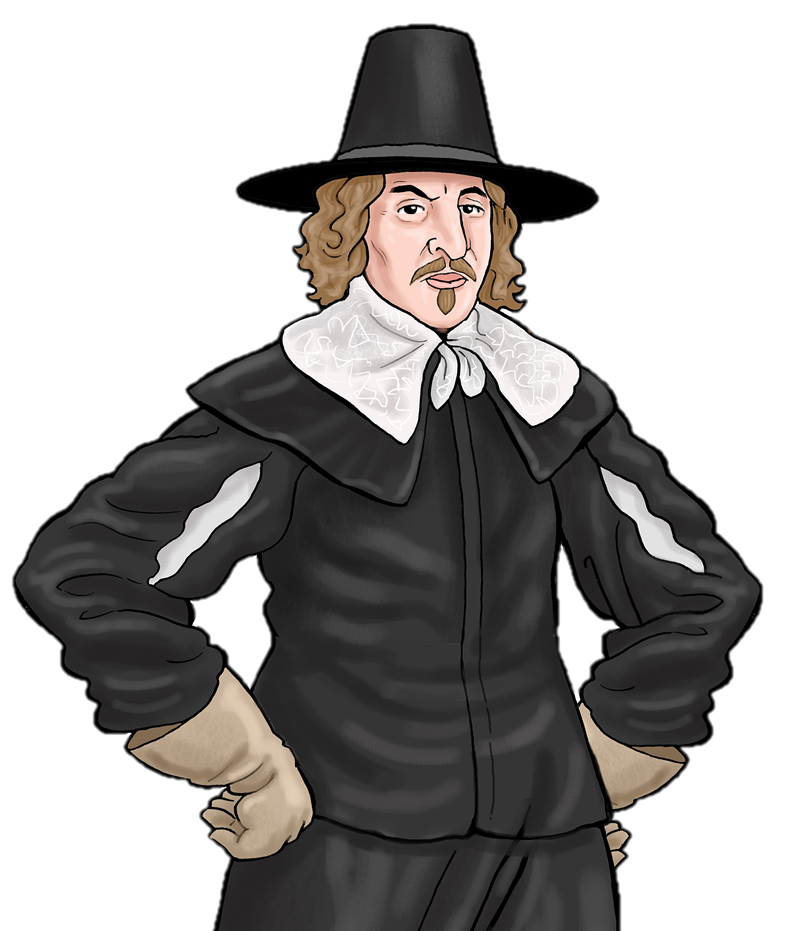 Click here for your petition
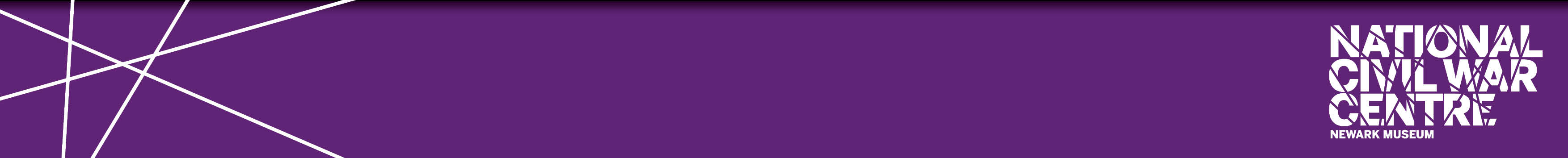 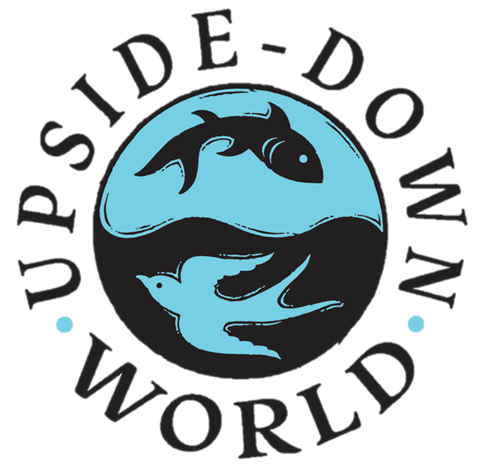 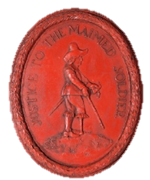 To the right Worshipful the Justices of the Peace and in the presence of the people for this county at the Quarter Sessions to be held on the 1st of April 1650. 
The humble petition of Walter Hogbrawl, orphan. 
To the right Worshipful the Justices of the Peace and in the presence of the people for this county at the Quarter Sessions to be held on the 1st of April 1650. The humble petition of Walter Hogbrawl, orphan. During these late wars his parents were both killed in the service of Parliament. This leaves him with no way of supporting himself and no one to care for him.  
His parents were ever faithful to Parliament. 
Please give him a pension. 
He will daily pray for you.
?
Click here to find out if you win!
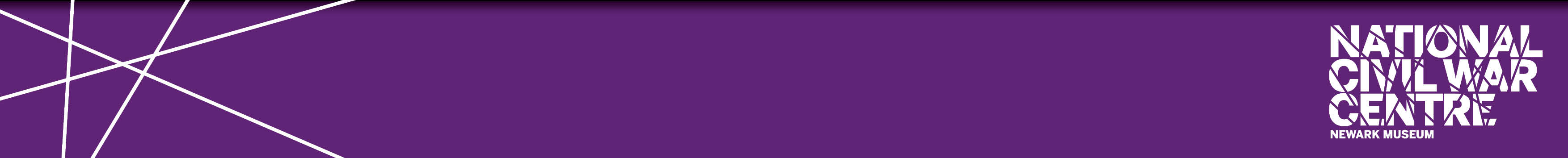 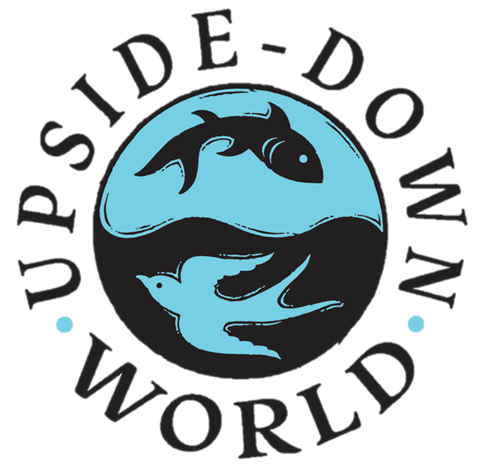 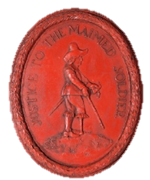 Finally, we must make sure that the judges know about your loyalty to Parliament. We should also offer to pray for the judges every day. That always goes down well!
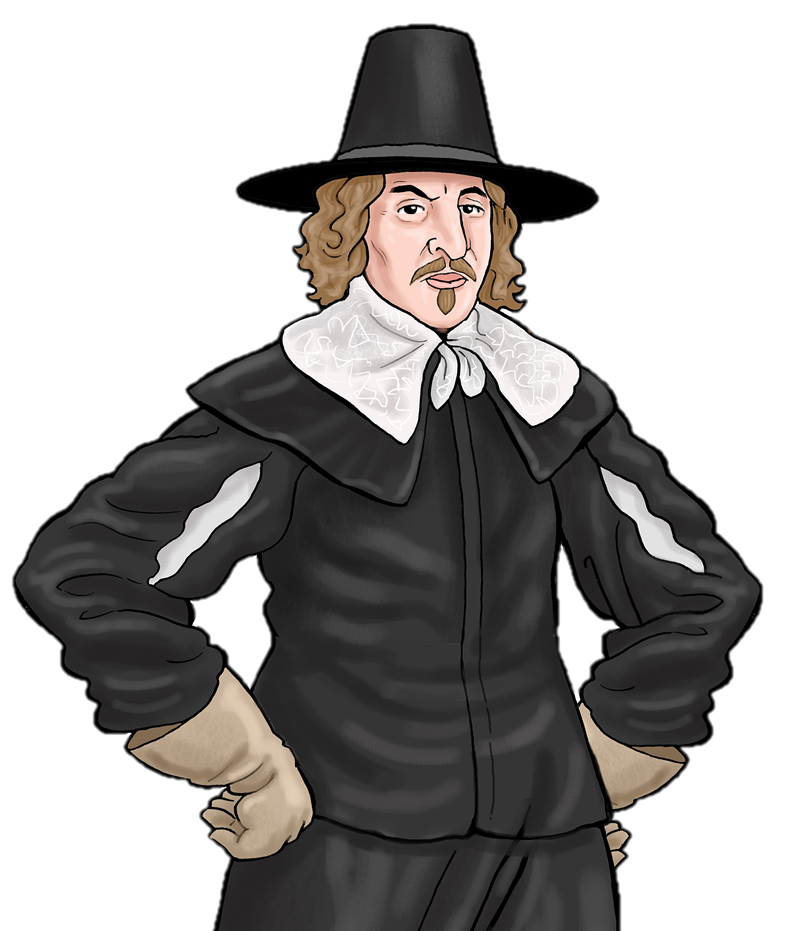 Click here for your petition
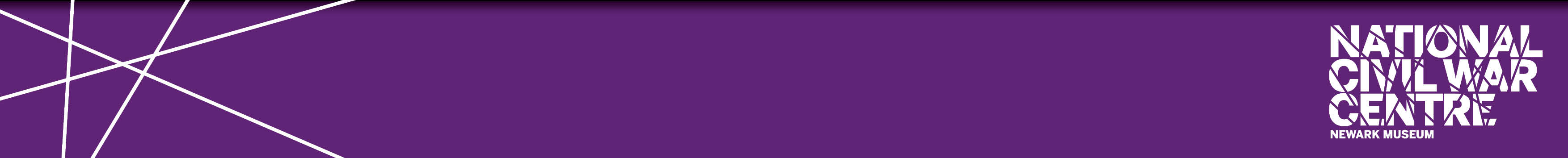 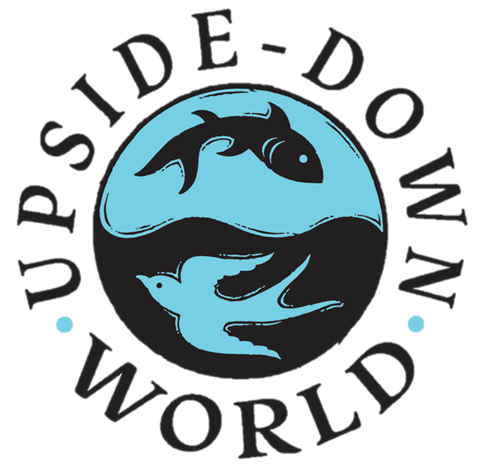 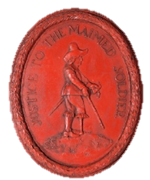 To the right Worshipful the Justices of the Peace and in the presence of the people for this county at the Quarter Sessions to be held on the 1st of April 1650. 
The humble petition of Walter Hogbrawl, blacksmith. 
. During these late wars his house was burned down when his town was besieged by the King’s forces. 
He therefore has no way of supporting himself, his home being the place where he worked. 
He has been ever faithful to Parliament. 
Please give him a pension. 
He will daily pray for you.
?
Click here to find out if you win!
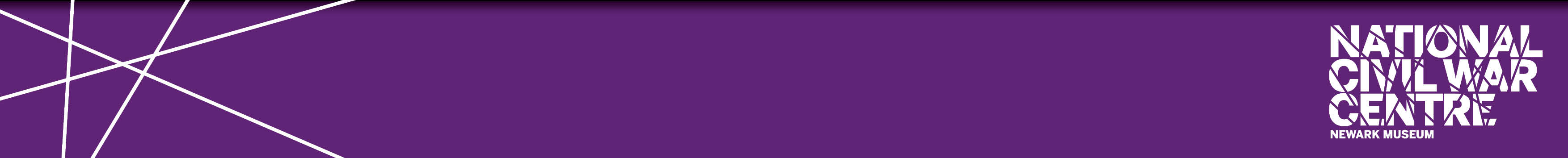 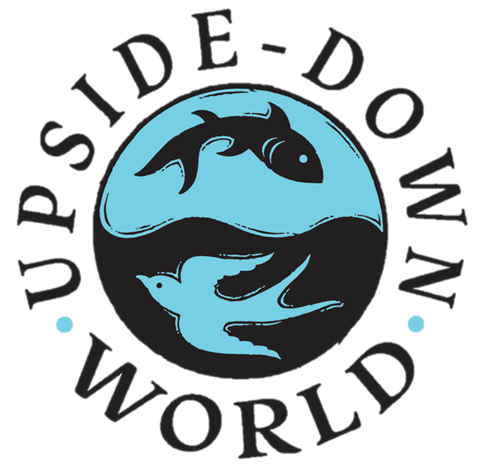 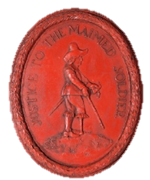 Finally, we must make sure that the judges know about your loyalty to Parliament. We should also offer to pray for the judges every day. That always goes down well!
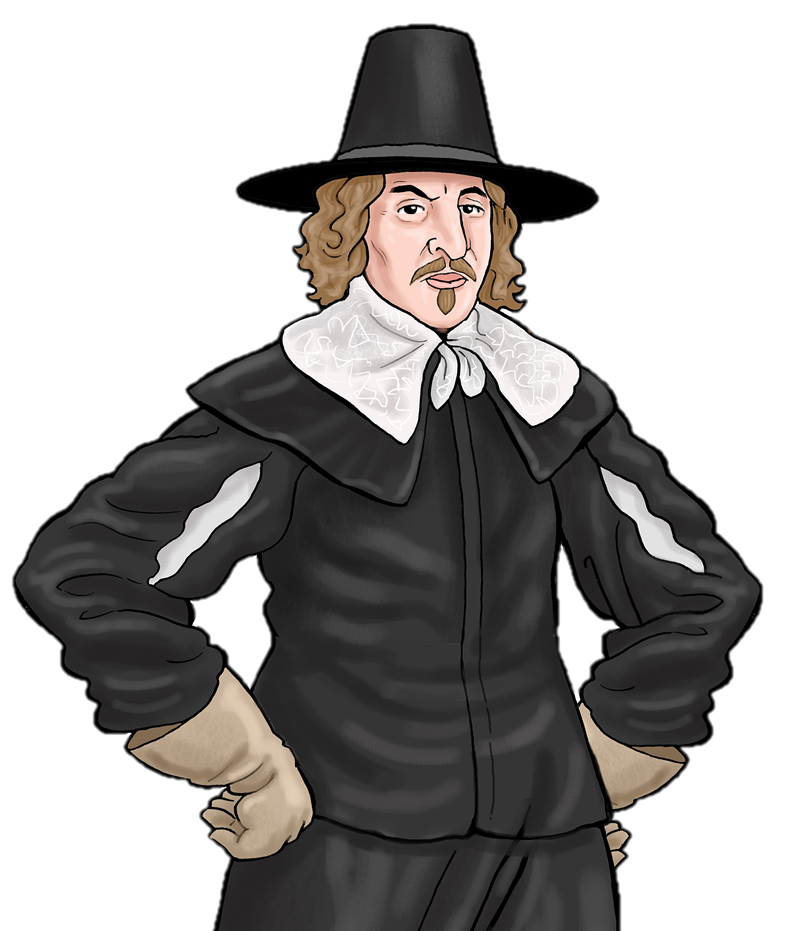 Click here for your petition
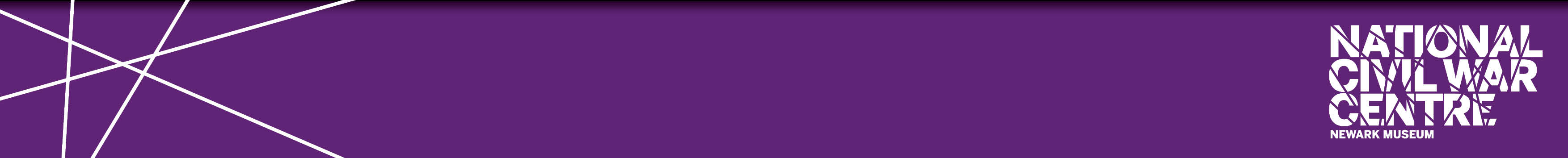 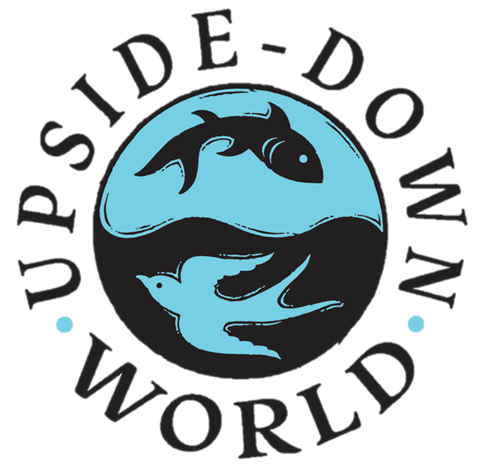 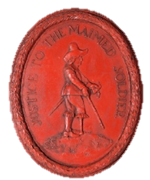 To the right Worshipful the Justices of the Peace and in the presence of the people for this county at the Quarter Sessions to be held on the 1st of April 1650. 
The humble petition of Walter Hogbrawl, blacksmith. During these late wars his house was burned down when his town was besieged. 
He therefore has nowhere to live and depends upon his friends. 
He has been ever faithful to Parliament.
Please give him a pension.
He will daily pray for you.
Click here to continue
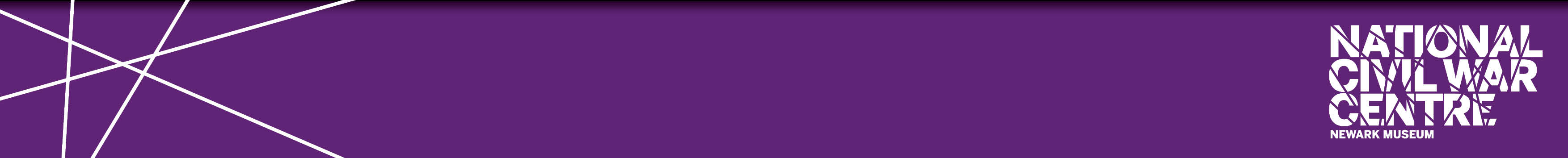 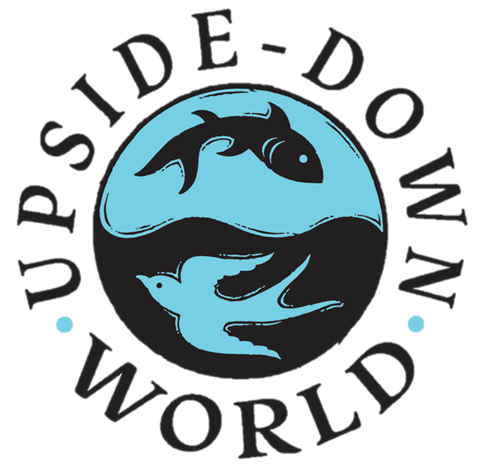 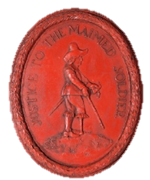 Finally, we must make sure that the judges know about your loyalty to Parliament. We should also offer to pray for the judges every day. That always goes down well!
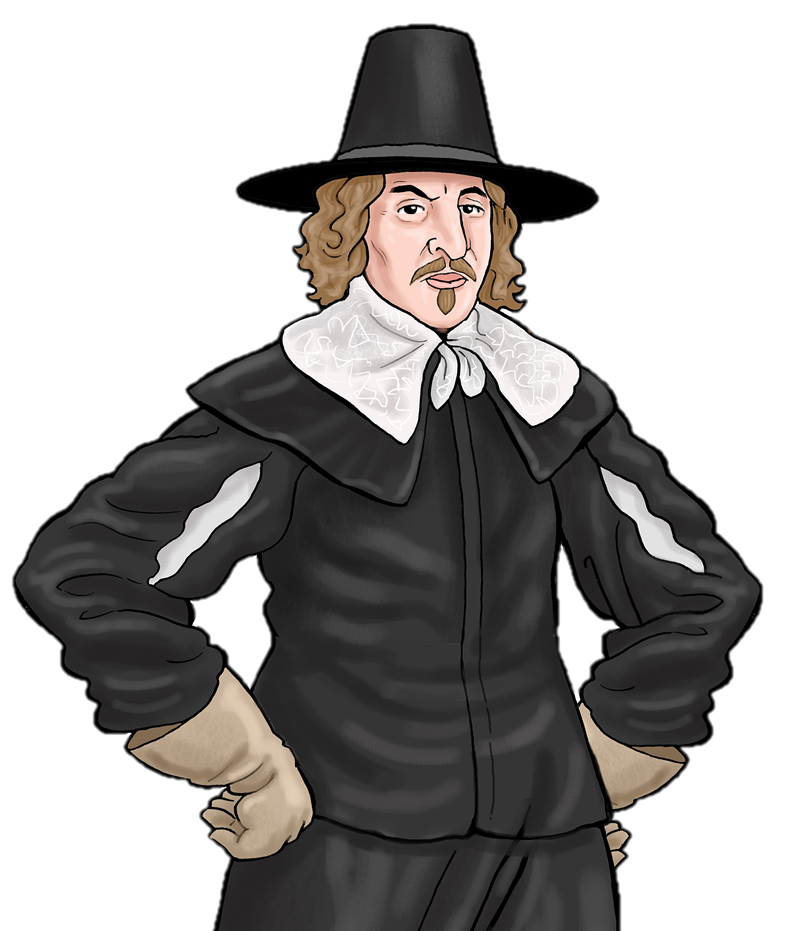 Click here for your petition
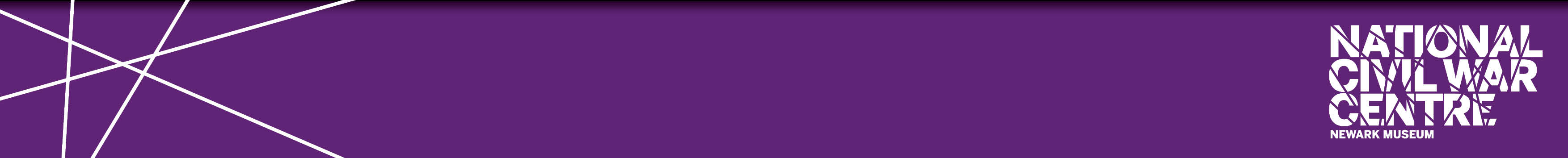 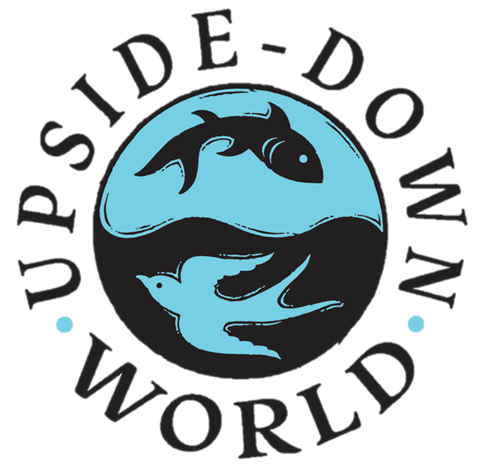 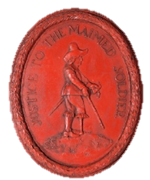 To the right Worshipful the Justices of the Peace and in the presence of the people for this county at the Quarter Sessions to be held on the 1st of April 1650. 
The humble petition of Margaret Merryweather, widow. 
Shows, that her husband fought bravely for Parliament during these late wars. He was killed by a cannon bullet defending his town. She is now without the means to earn a living and will starve unless you help her. 
Please give her a pension.
She will daily pray for you.
Click here to continue
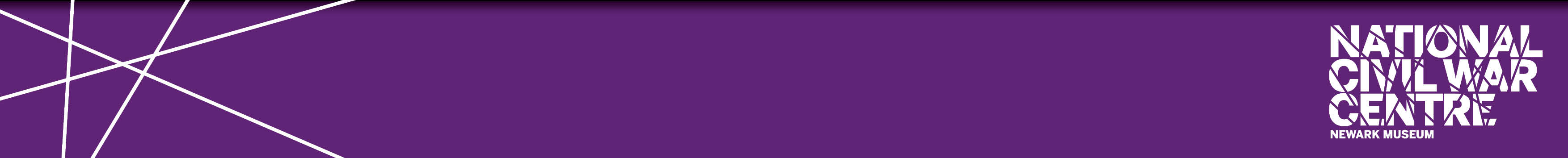 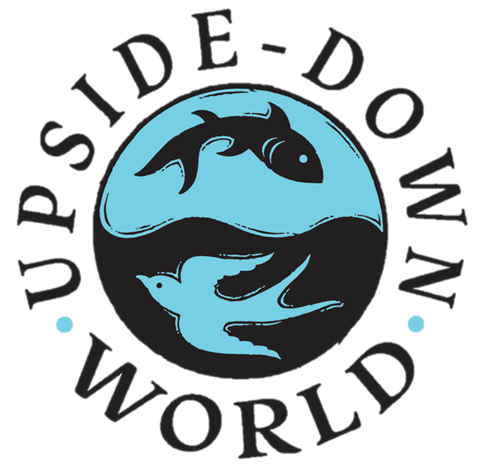 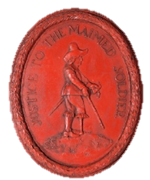 Finally, we must make sure that the judges know about your loyalty to Parliament. We should also offer to pray for the judges every day. That always goes down well!
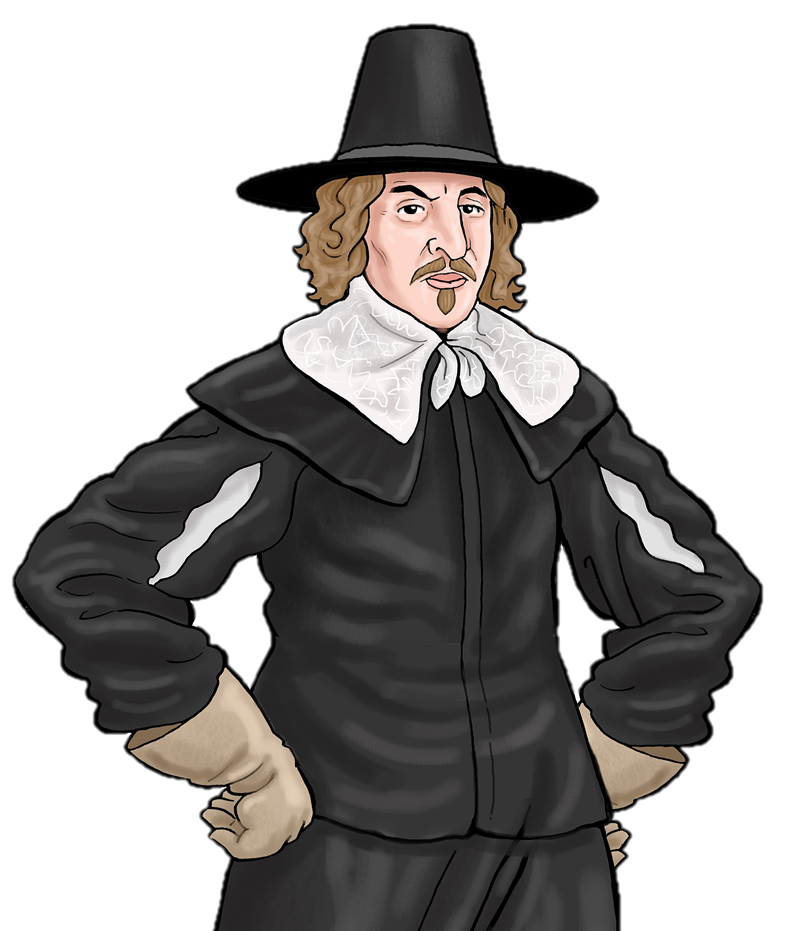 Click here for your petition
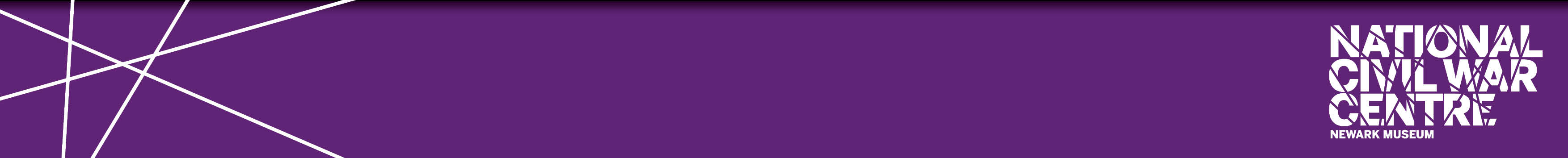 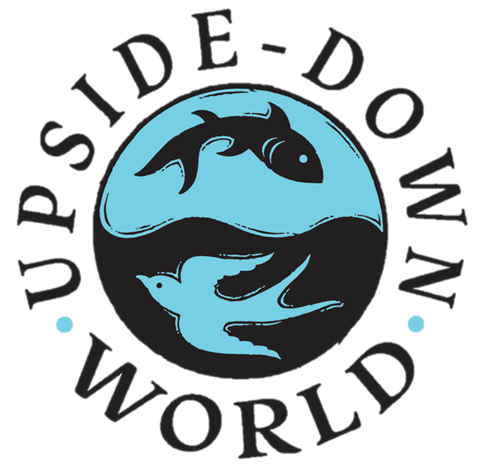 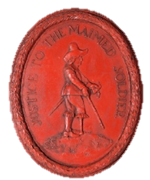 Finally, we must make sure that the judges know about your loyalty to Parliament. We should also offer to pray for the judges every day. That always goes down well!
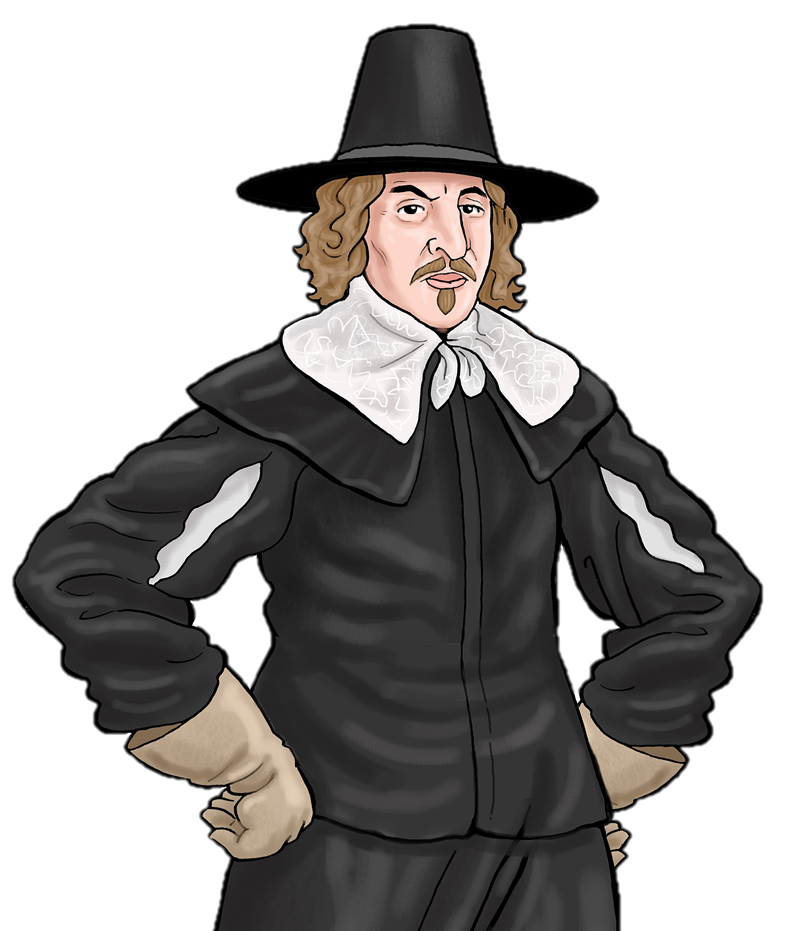 Click here for your petition
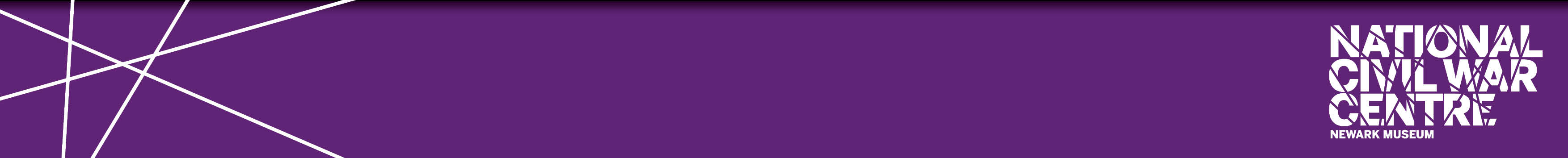 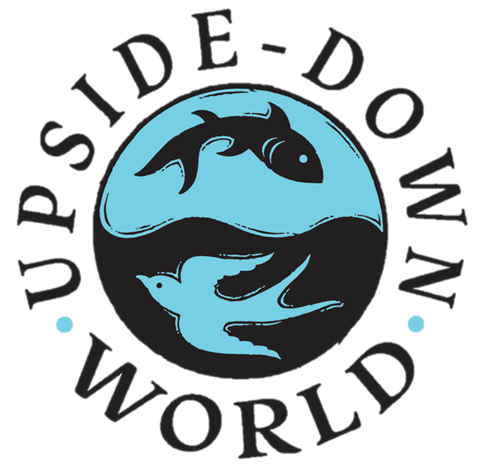 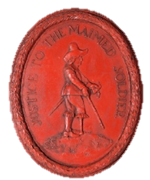 To the right Worshipful the Justices of the Peace and in the presence of the people for this county at the Quarter Sessions to be held on the 1st of April 1650. 
The humble petition of Margaret Merryweather, orphan. 
Her parents were killed when their town was besieged by the King’s army  and she is now unable to support herself. She relies on the kindness of neighbours who are themselves poor.
Please give her a pension.
She will daily pray for you.
Click here to continue
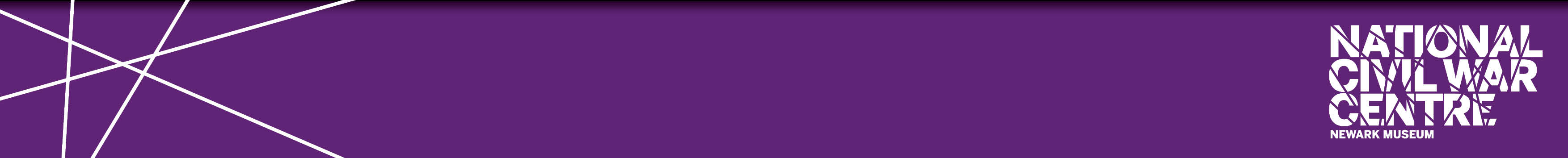 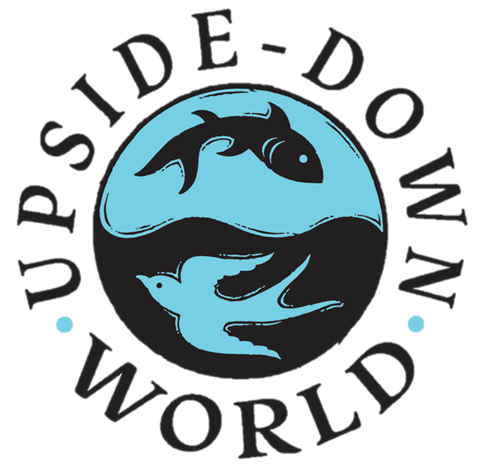 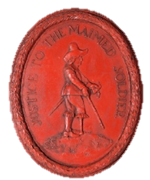 To the right Worshipful the Justices of the Peace and in the presence of the people for this county at the Quarter Sessions to be held on the 1st of April 1650. 
The humble petition of Walter Hogbrawl, orphan. 
His parents were killed when their town was besieged by the King’s army  and he is now unable to support himself. He relies on the kindness of neighbours who are themselves poor.
Please give him a pension.
He will daily pray for you.
Click here to continue
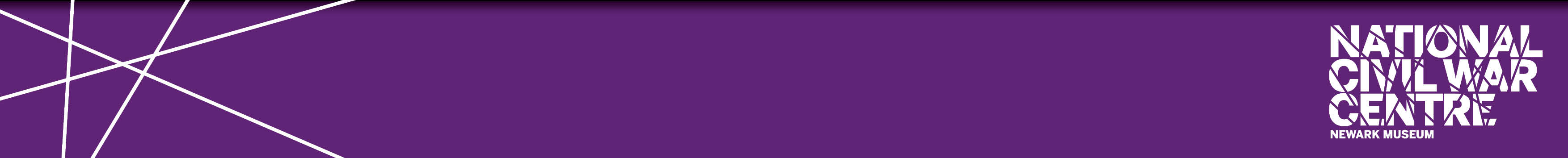 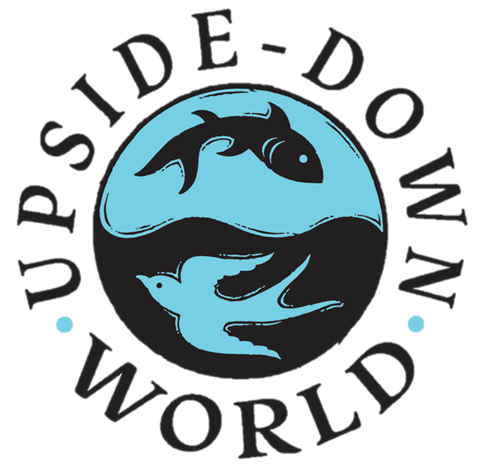 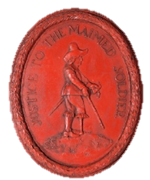 Finally, we must make sure that the judges know about your loyalty to Parliament. We should also offer to pray for the judges every day. That always goes down well!
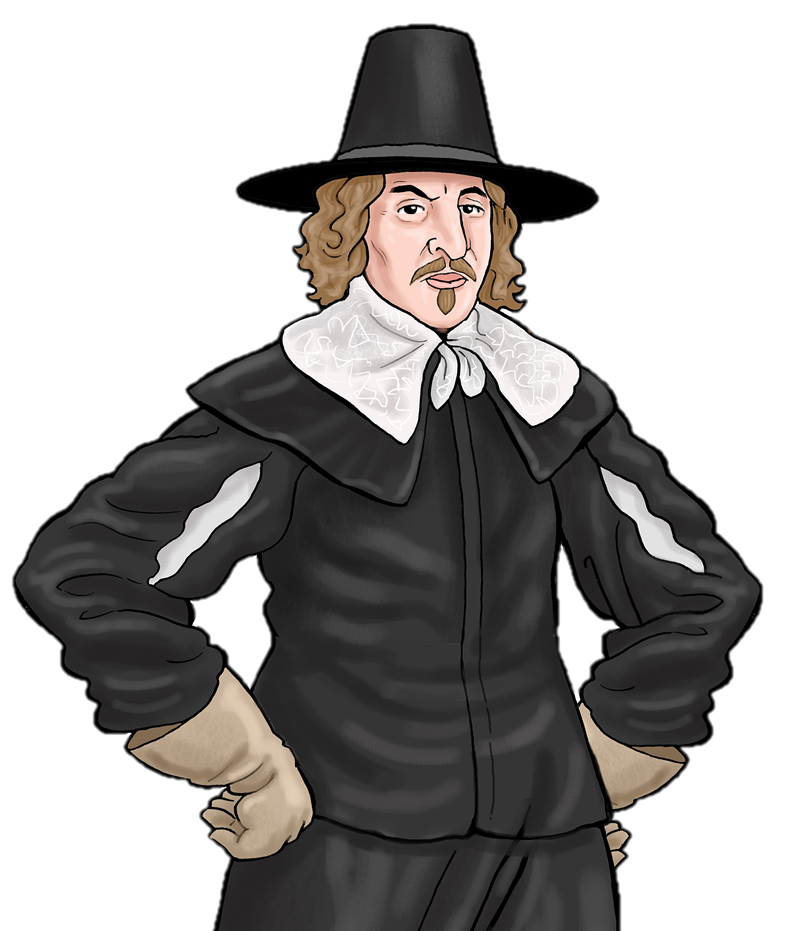 Click here for your petition
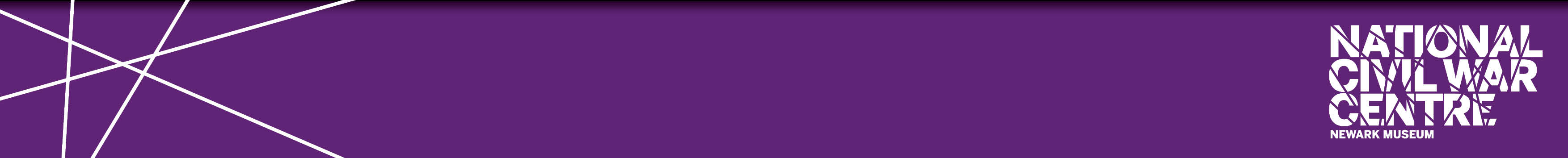 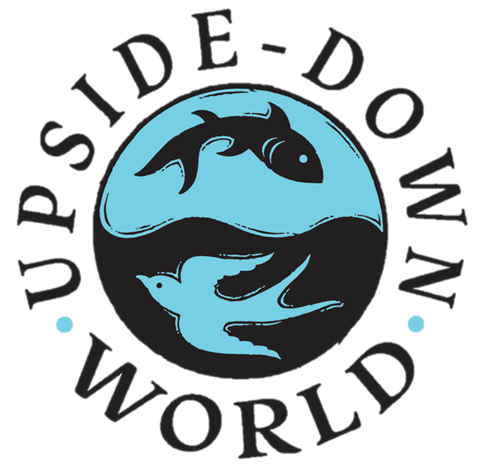 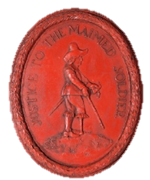 Finally, we must make sure that the judges know about your loyalty to Parliament. We should also offer to pray for the judges every day. That always goes down well!
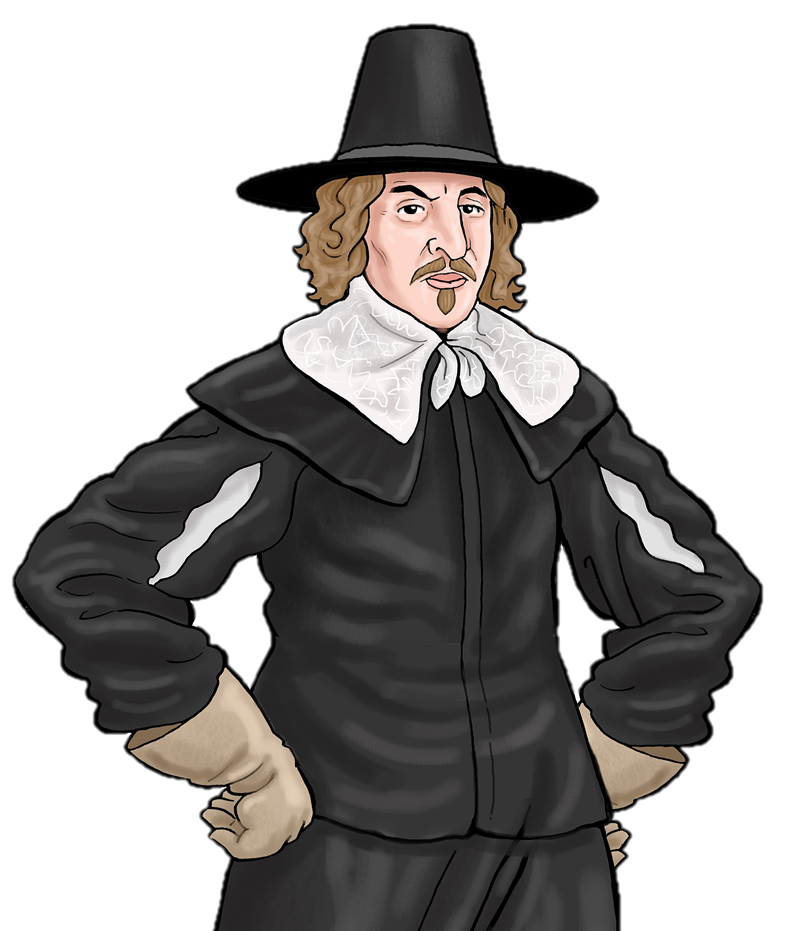 Click here for your petition
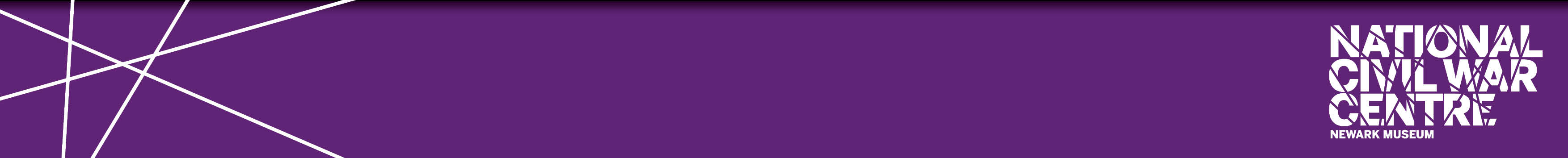 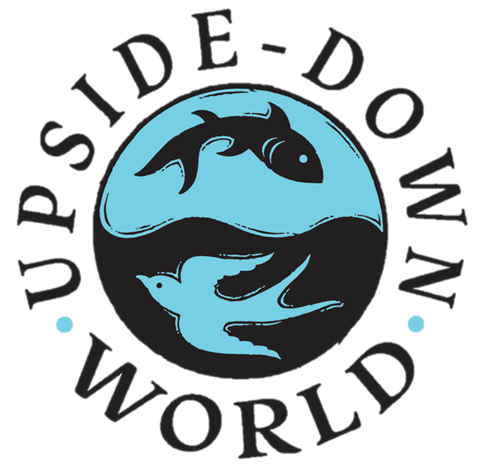 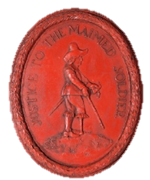 To the right Worshipful the Justices of the Peace and in the presence of the people for this county at the Quarter Sessions to be held on the 1st of April 1650. 
The humble petition of Margaret Merryweather, widow.  

Her husband was killed when her house was burned and she now has nowhere to live. 
She is unable to support herself and will starve unless you help her. 

Please grant her a pension
She will daily pray for you.
Click here to continue
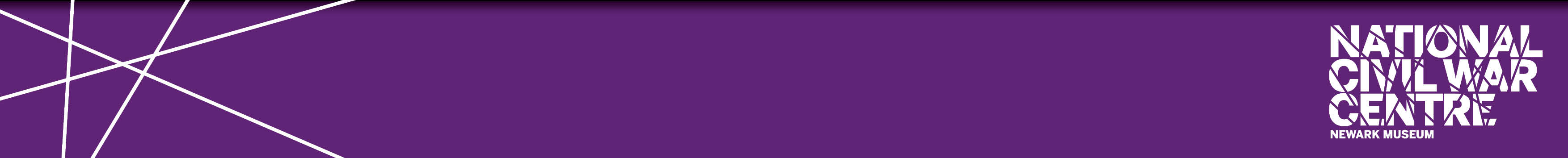 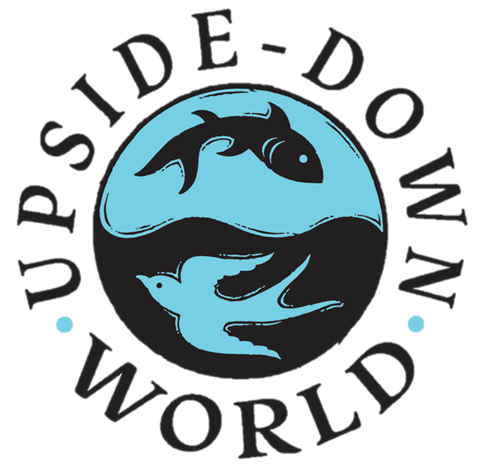 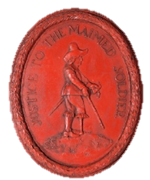 To the right Worshipful the Justices of the Peace and in the presence of the people for this county at the Quarter Sessions to be held on the 1st of April 1650. The humble petition of Walter Hogbrawl, orphan.  

His house was burned down when his town was besieged and he now has nowhere to live.

Please grant him a pension

He will daily pray for you.
Click here to continue
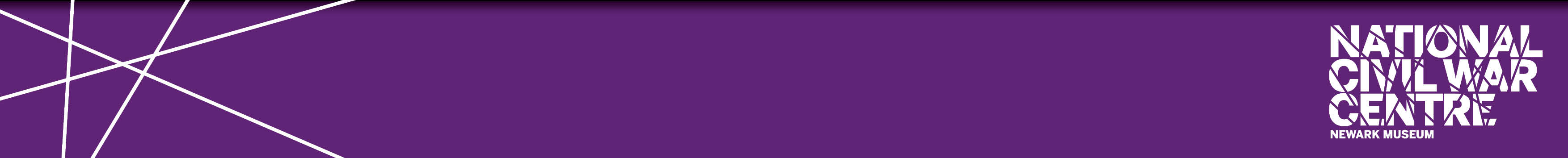 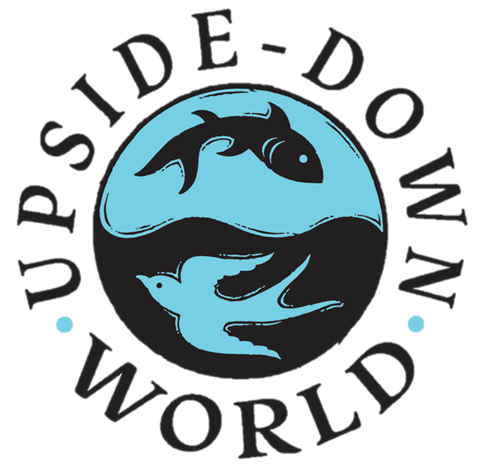 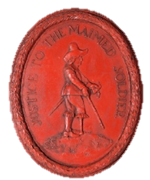 Congratulations! 

The court felt very sorry for you.  They awarded you an annual pension of 20 shillings.
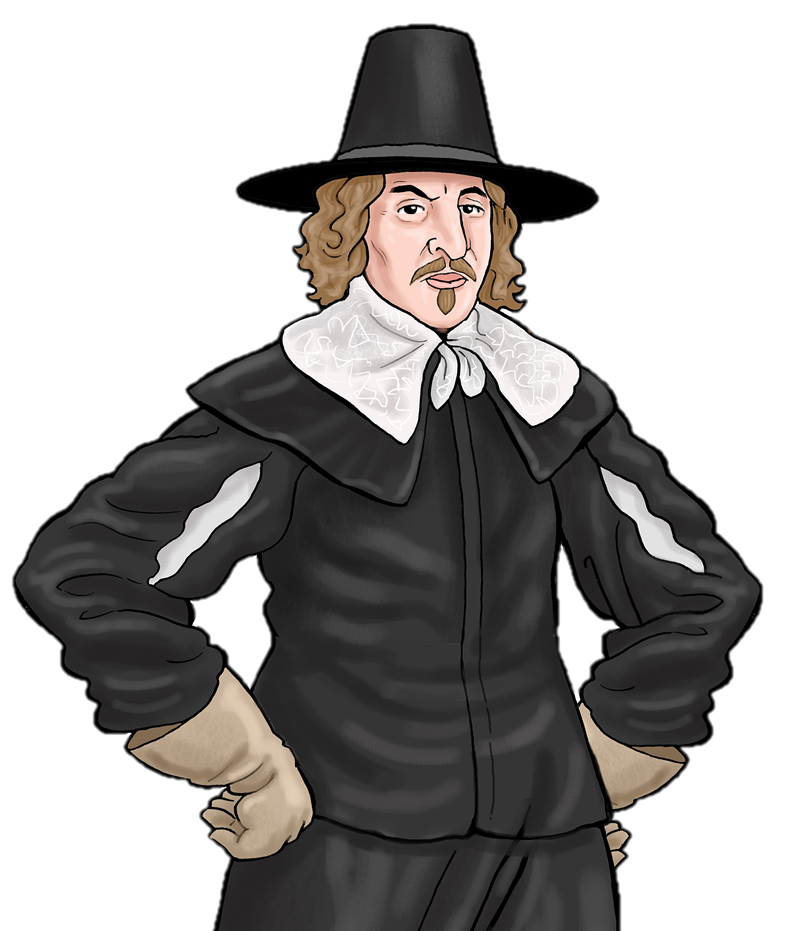 Click here to try again
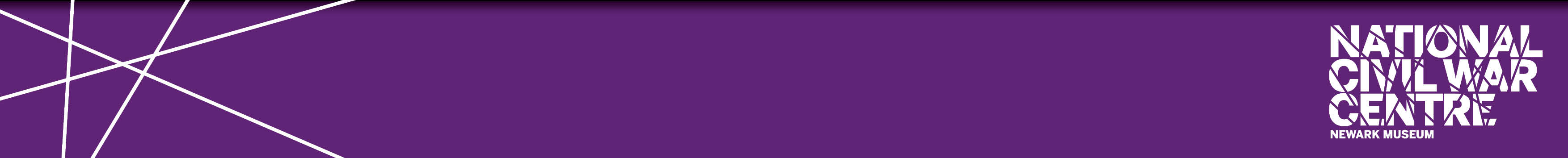 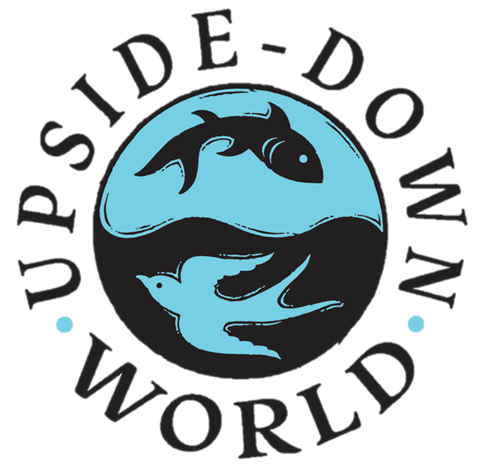 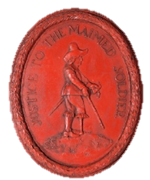 I have good news and bad news. 

The court felt quite sorry for you.  
I am afraid that they felt you only deserved a one off lump sum of 5 shillings. 
Better luck next time!
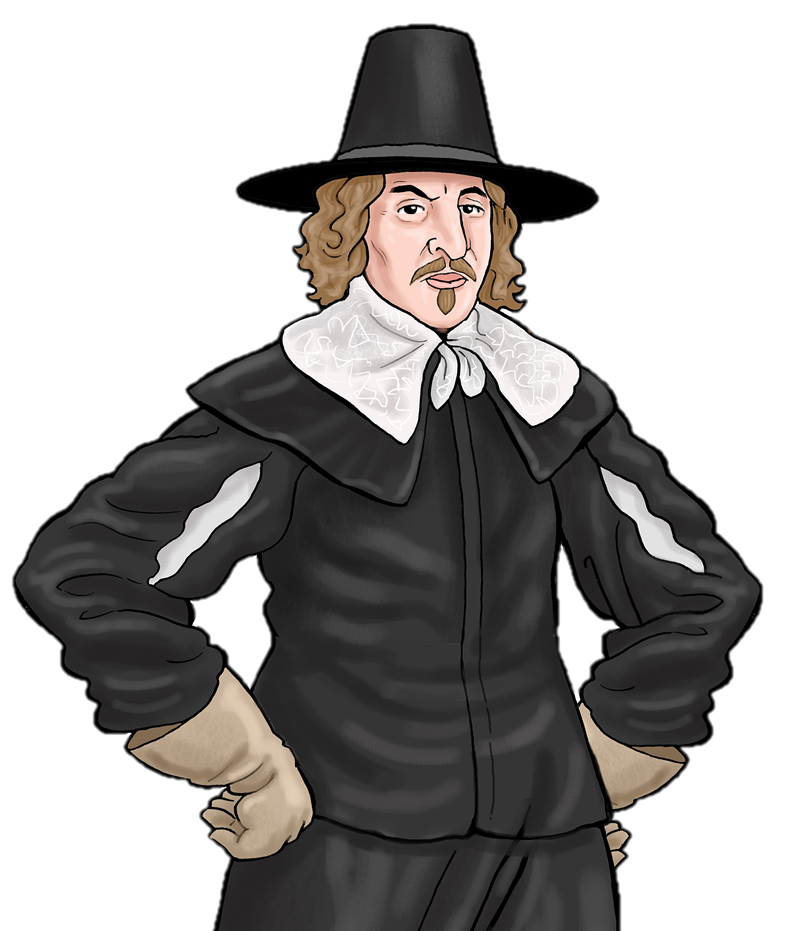 Click here to try again
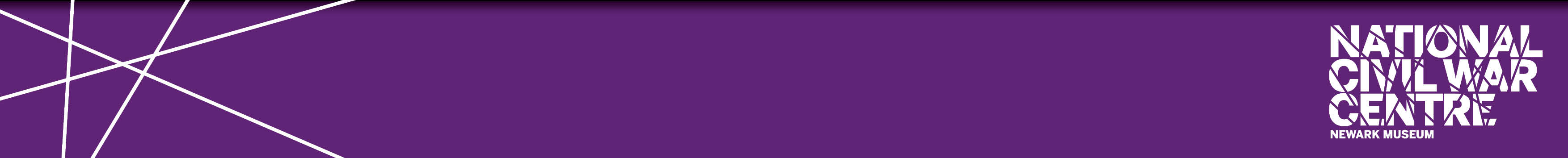 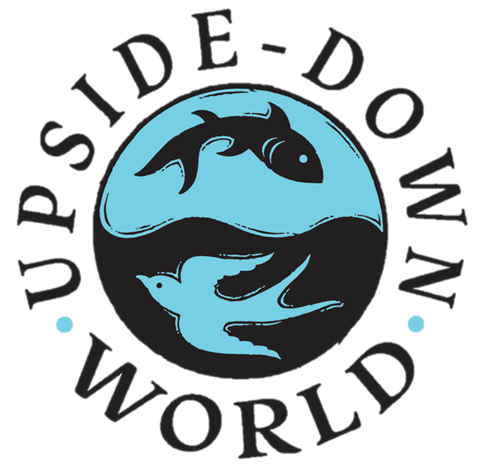 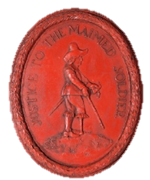 Bad news, I am afraid!  
The court didn’t feel you deserved a pension or a lump sum.  
You could try again.
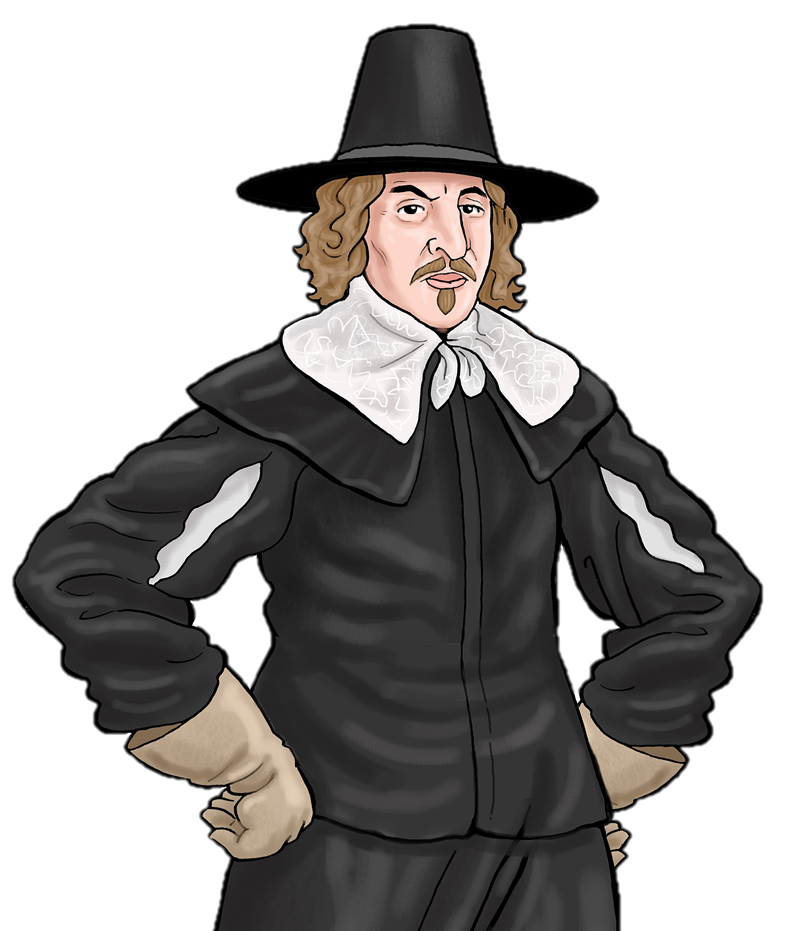 Click here to try again
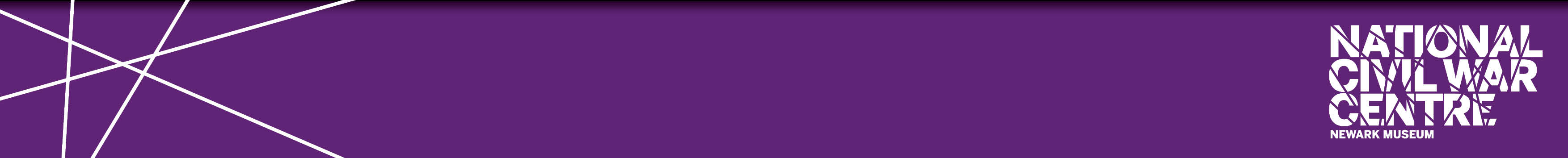 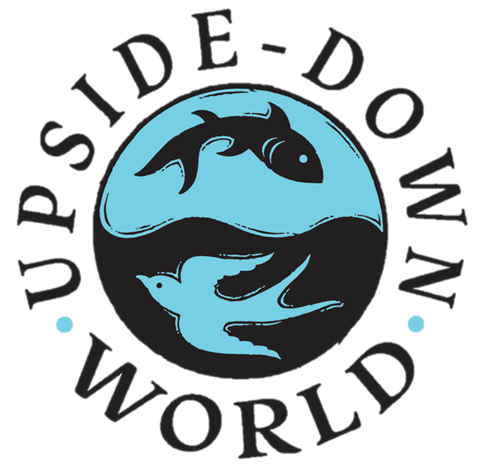 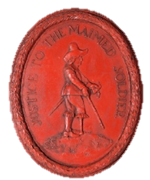 Finally, we must make sure that the judges know about your loyalty to Parliament. We should also offer to pray for the judges every day. That always goes down well!
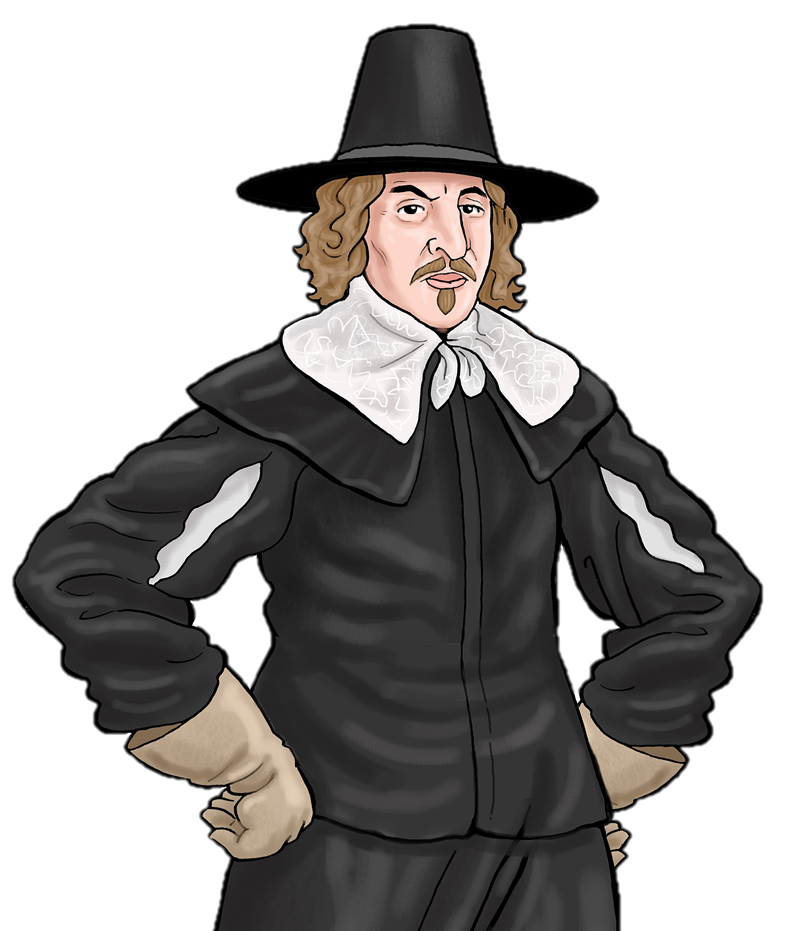 Click here for your petition
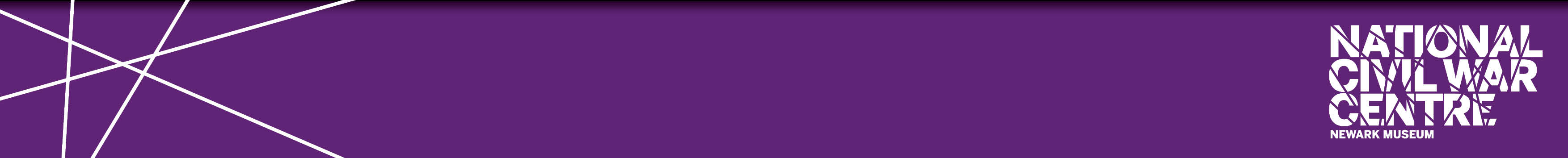 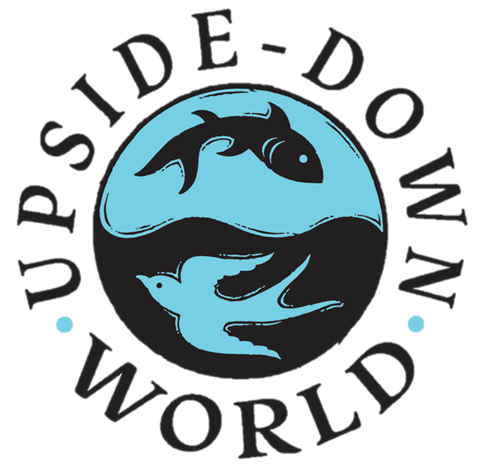 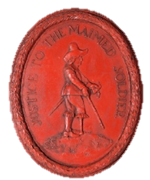 To the right Worshipful the Justices of the Peace and in the presence of the people for this county at the Quarter Sessions to be held on the 1st of April 1650. The humble petition of Walter Hogbrawl, blacksmith. During these late wars he was shot in the leg with a musket bullet. He is now unable to walk without the help of his friends.

He needs money to buy crutches or a horse. He has been ever faithful to Parliament.
He will daily pray for you.
?
Click here to find out if you win!
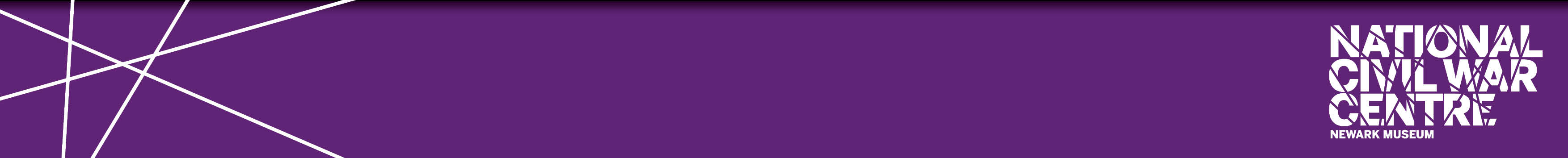 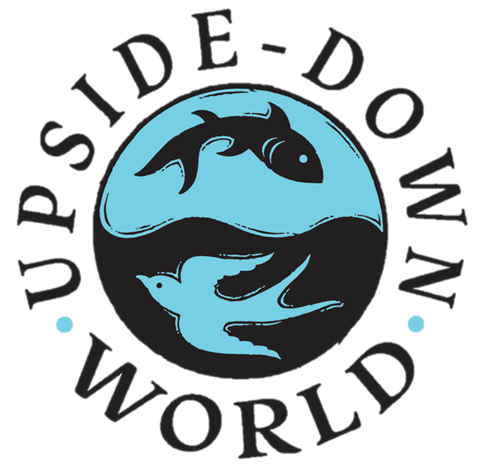 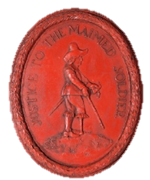 Finally, we must make sure that the judges know about your loyalty to Parliament. We should also offer to pray for the judges every day. That always goes down well!
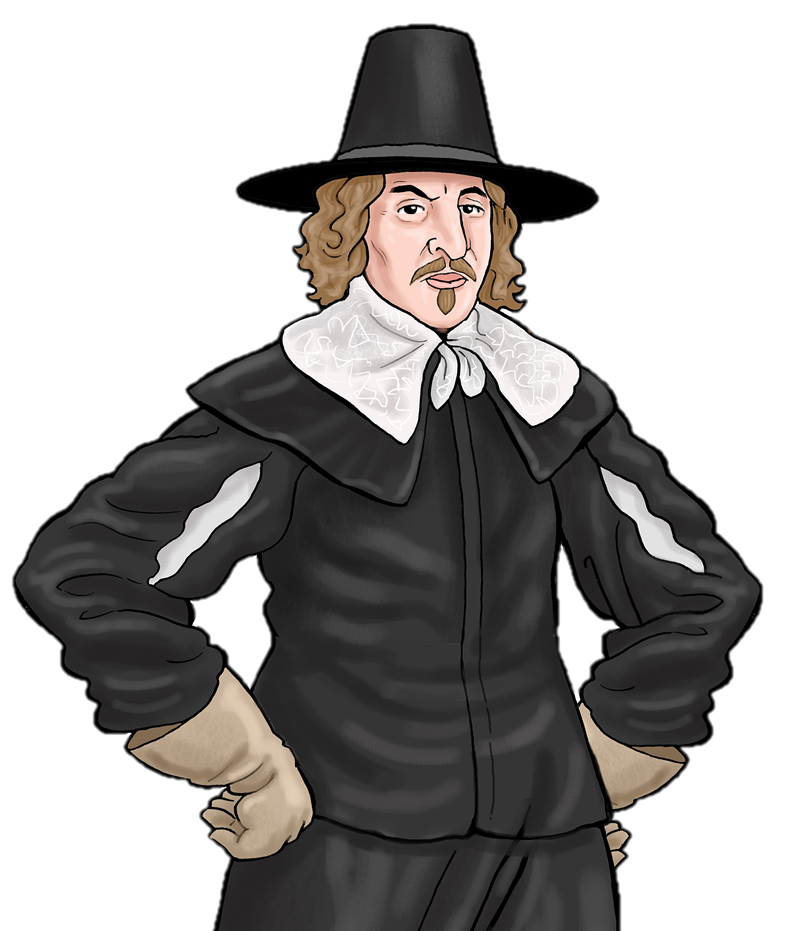 Click here for your petition
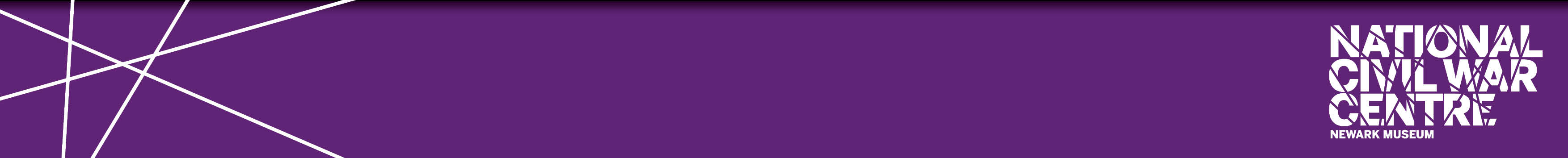 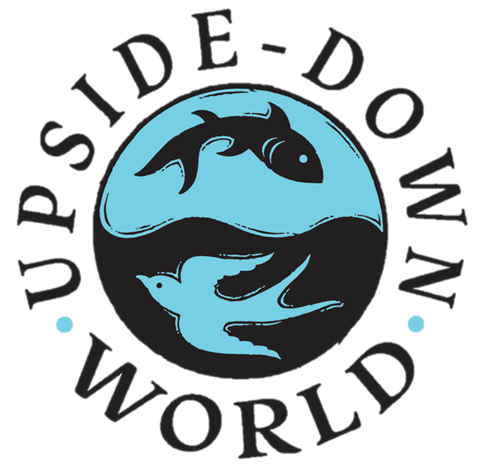 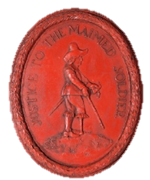 To the right Worshipful the Justices of the Peace and in the presence of the people for this county at the Quarter Sessions to be held on the 1st of April 1650. The humble petition of Walter Hogbrawl, blacksmith. During these late wars he was shot in the leg with a musket bullet. He is now unable to stand without pain and so is unable to do the job he did before the war.

He will starve unless you give him a pension.
He has been ever faithful to Parliament.
He will daily pray for you.
?
Click here to find out if you win!
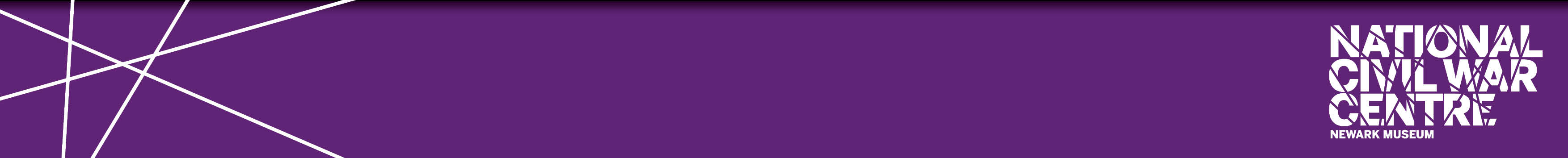 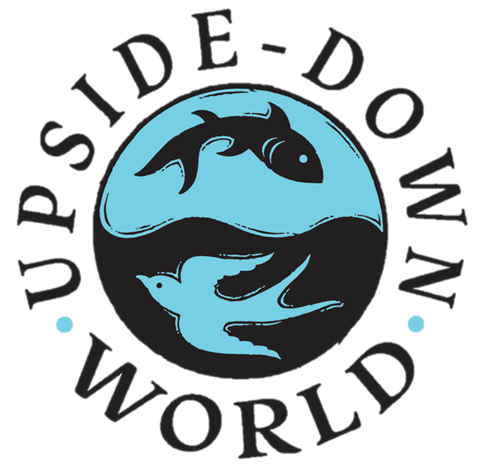 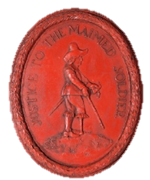 Finally, we must make sure that the judges know about your loyalty to Parliament. We should also offer to pray for the judges every day. That always goes down well!
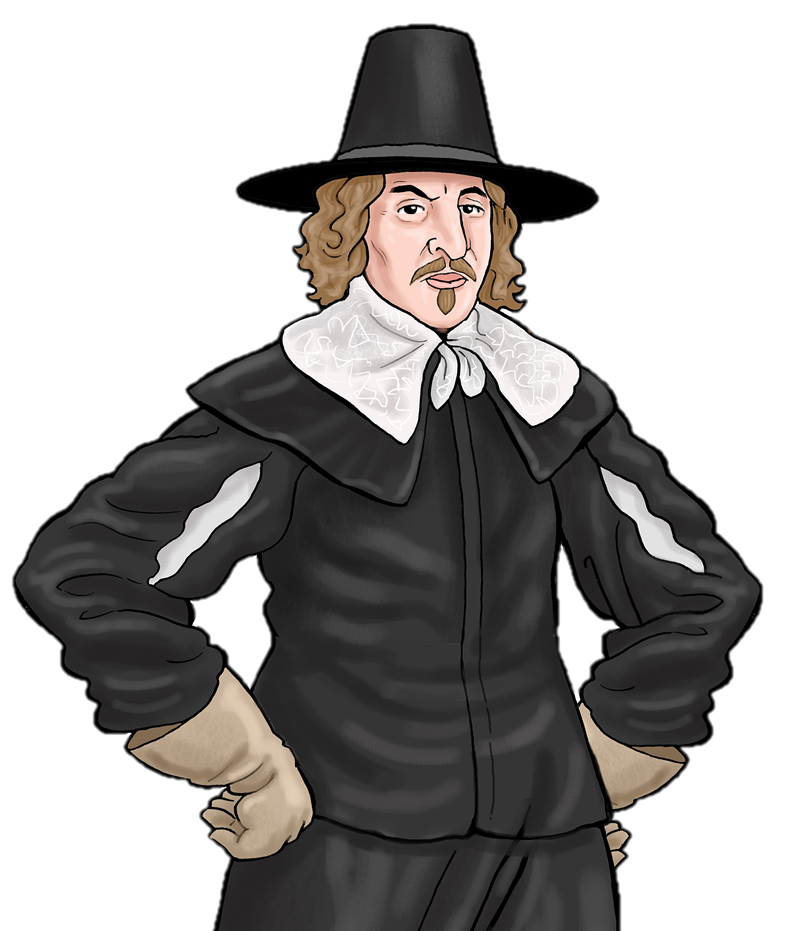 Click here for your petition
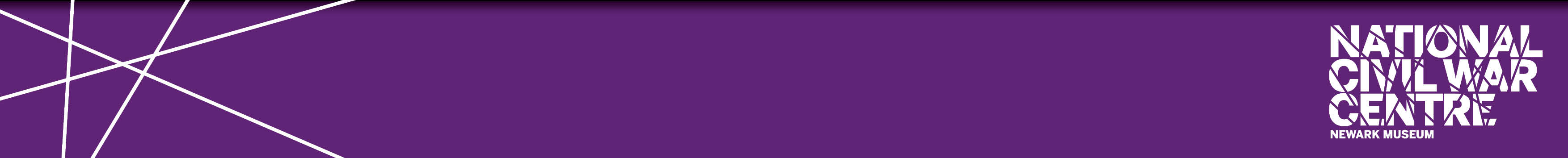 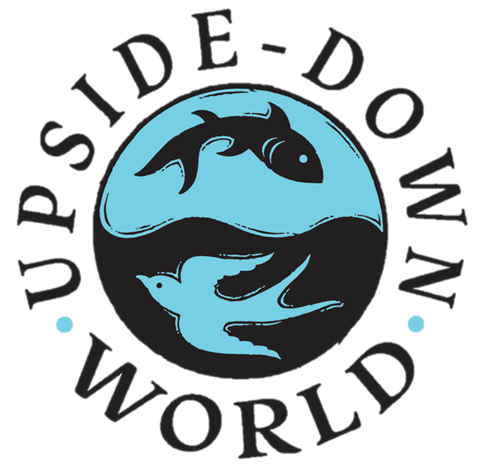 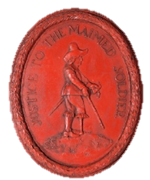 To the right Worshipful the Justices of the Peace and in the presence of the people for this county at the Quarter Sessions to be held on the 1st of April 1650. The humble petition of Walter Hogbrawl, blacksmith. During these late wars his skull was broken with a poleaxe and 9 pieces of bone were removed. He is now completely unable to do the job he did before the war, as he finds it hard to stand and is often confused. 
He will starve unless you help him.
Please give him a pension.
He will daily pray for you.
?
Click here to find out if you win!
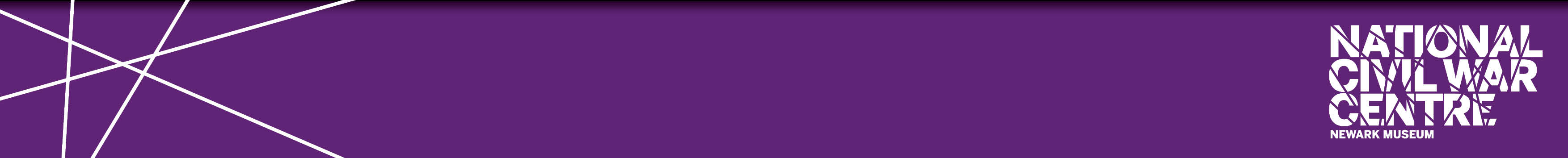 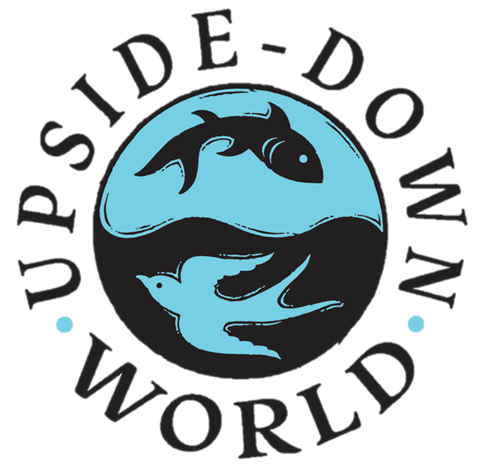 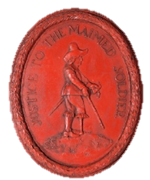